RAPPELS:
Les aliments sont transformés en nutriments par des enzymes.
De la cavité buccale
De l’estomac
De l’intestin grêle
RAPPELS:
En plus du glucose, il existe plusieurs autres nutriments qui proviennent de différents types d’aliments.
De la cavité buccale
De l’estomac
De l’intestin grêle
Composants des aliments
Nutriments
Enzymes
Glucide
Sucres lents
Sucres rapides
Glucose
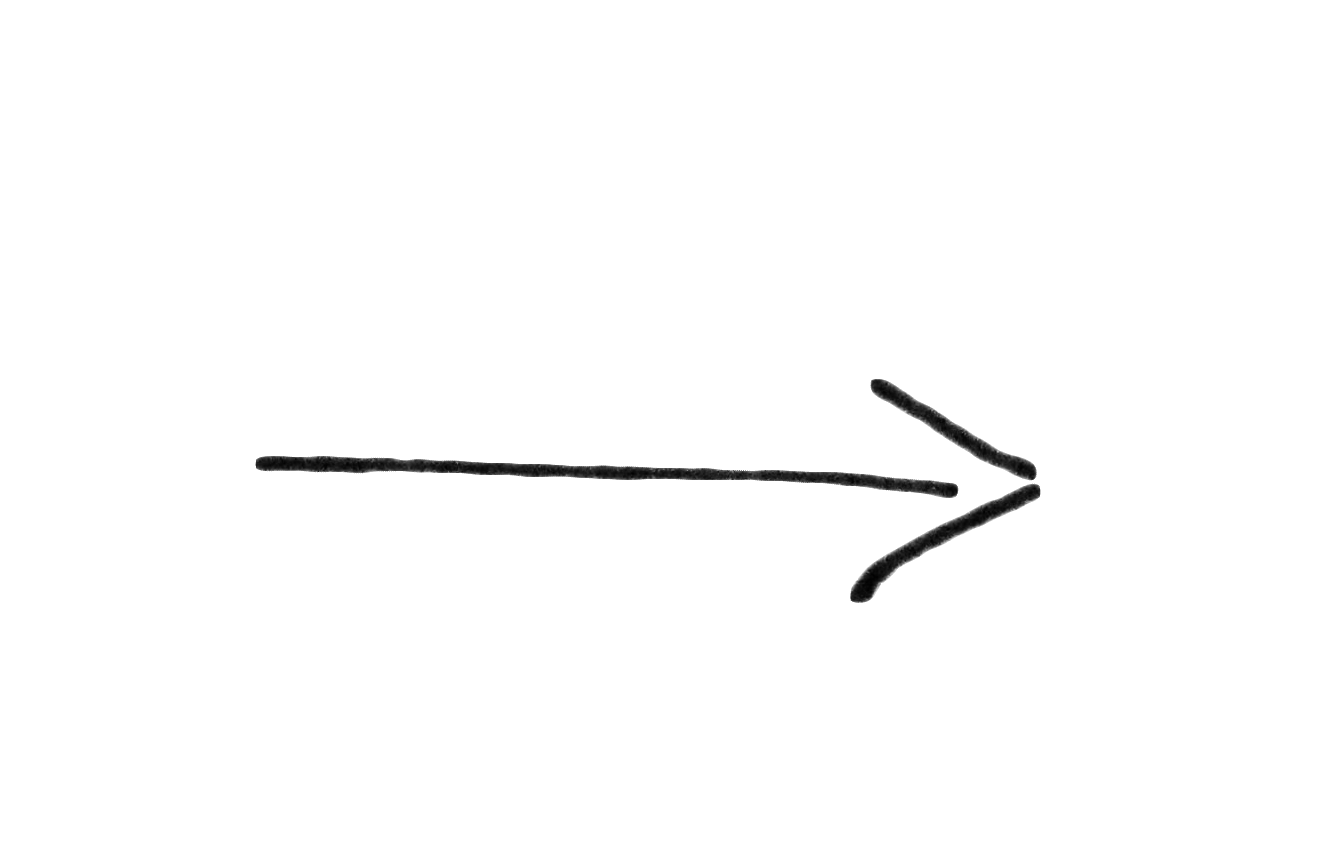 Enzymes
Protide
Acides aminés
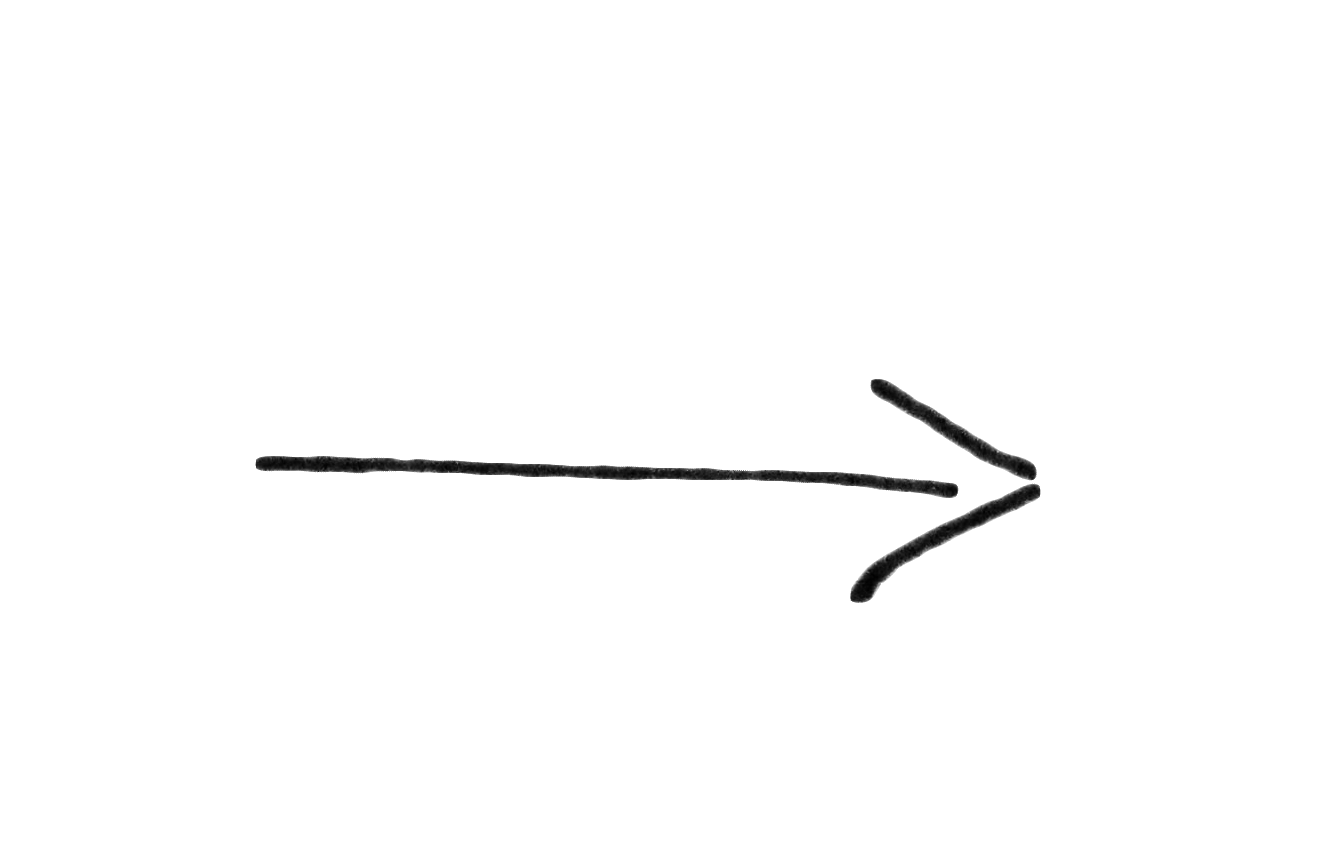 Enzymes
Lipide
Acide gras
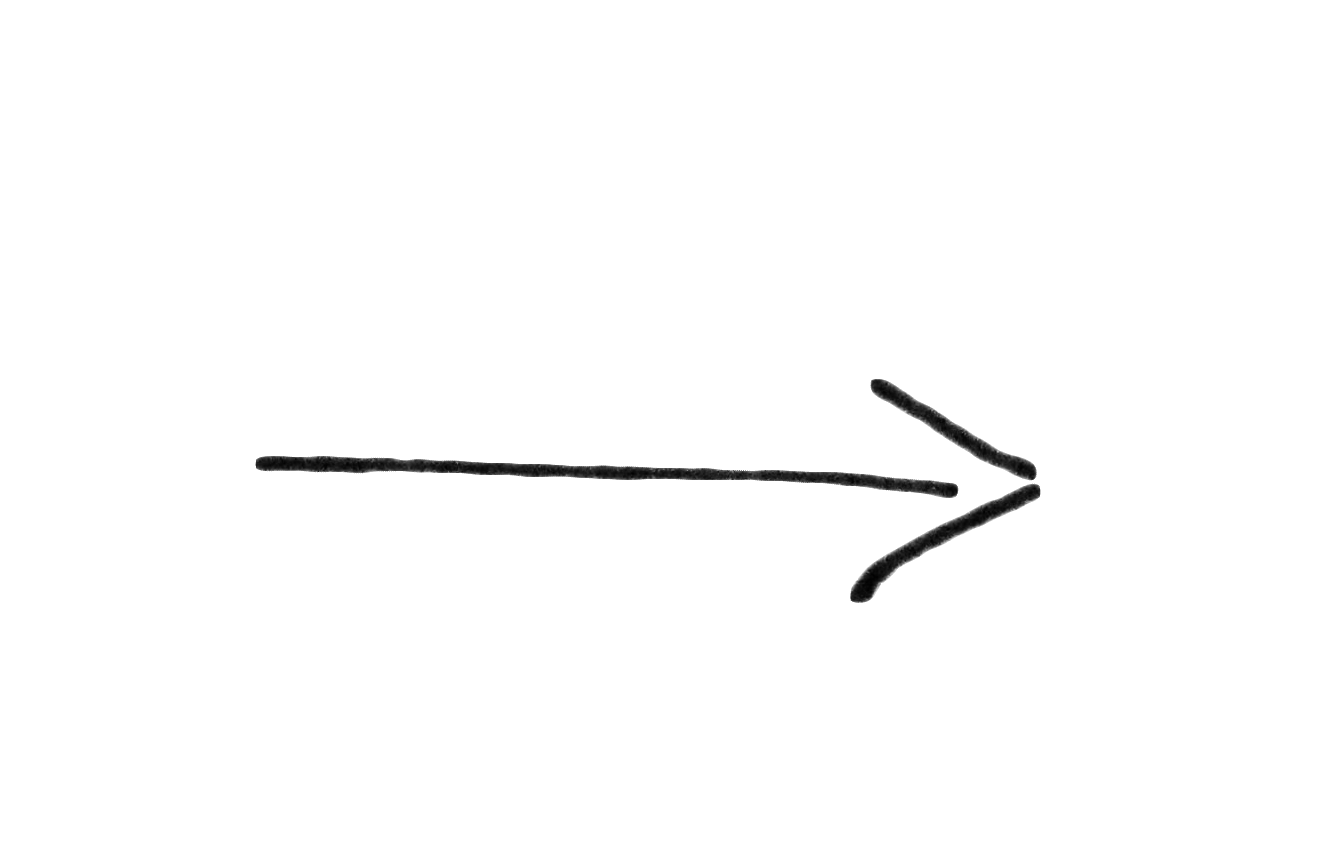 Vitamines
Vitamines
Eau
Eau
Sels minéraux
Sels minéraux
PROBLEME:
Comment nos organes transforment-ils les différentes composantes des aliments en différents nutriments?
[Speaker Notes: Après avoir trouvé un PROBLEME, on fait toujours une… ? (HYPOTHESE)]
HYPOTHESE:
Nos organes transforment les différentes composantes des aliments en différents nutriments certainement grâce à une seule et même enzyme.
[Speaker Notes: Après avoir trouvé un PROBLEME, on fait toujours une… ? (HYPOTHESE)]
CE QUE J’ATTENDS DE VOUS:
Inventez des expériences afin de tester l’hypothèse (Mettez-les par écrit, sous la forme de votre choix: schéma, tableau ou texte).
Réalisez vos expériences une fois que le prof vous en a donné l’autorisation.
Retranscrivez vos résultats, sous la forme de votre choix.
Interprétez vos résultats (JE COMPARE – JE CONSTATE – J’EN DEDUIS)
PROBLEME : Comment nos organes transforment-ils les différentes composantes des aliments en différents nutriments?
HYPOTHESE : Nos organes transforment les différentes composantes des aliments en différents nutriments certainement grâce à une seule et même enzyme.
EXPERIENCES :
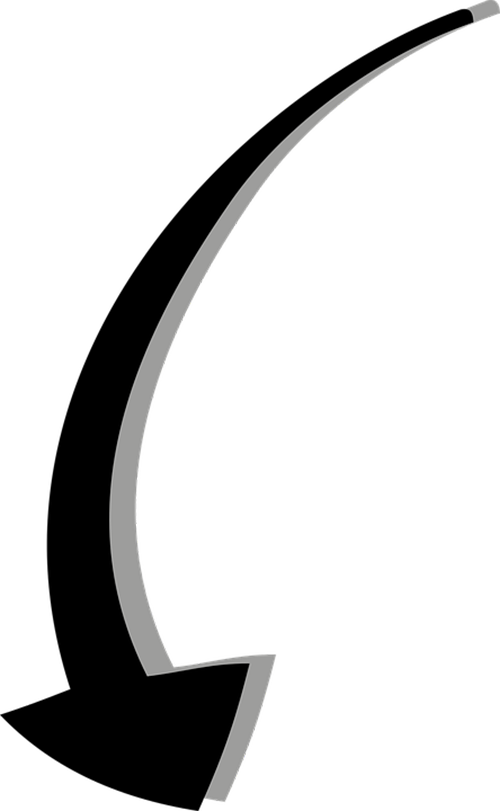 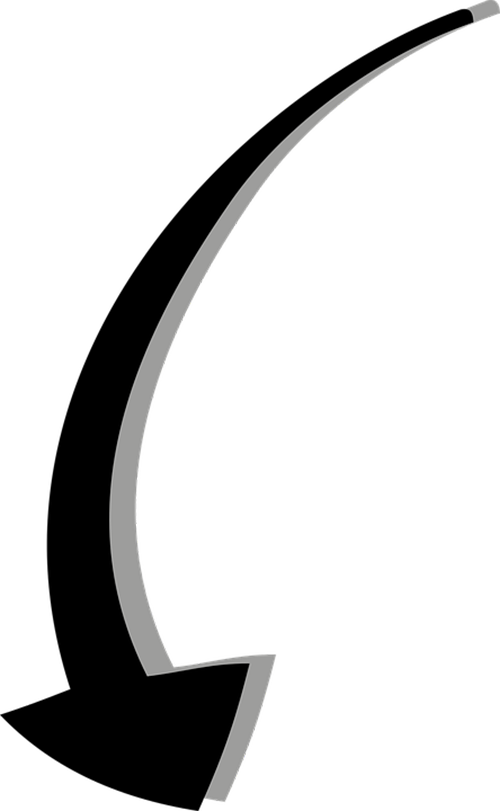 SUBSTRATS 
	que je peux mélanger :
 
GLUCIDE (Empois d’amidon  sucre lent)
PROTIDE (Ovalbumine)
LIPIDE (Huile)
NUTRIMENT (Glucose  sucre rapide)
EAU
ENZYME (Pancréatine)
1 seul REACTIF
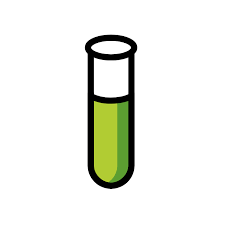 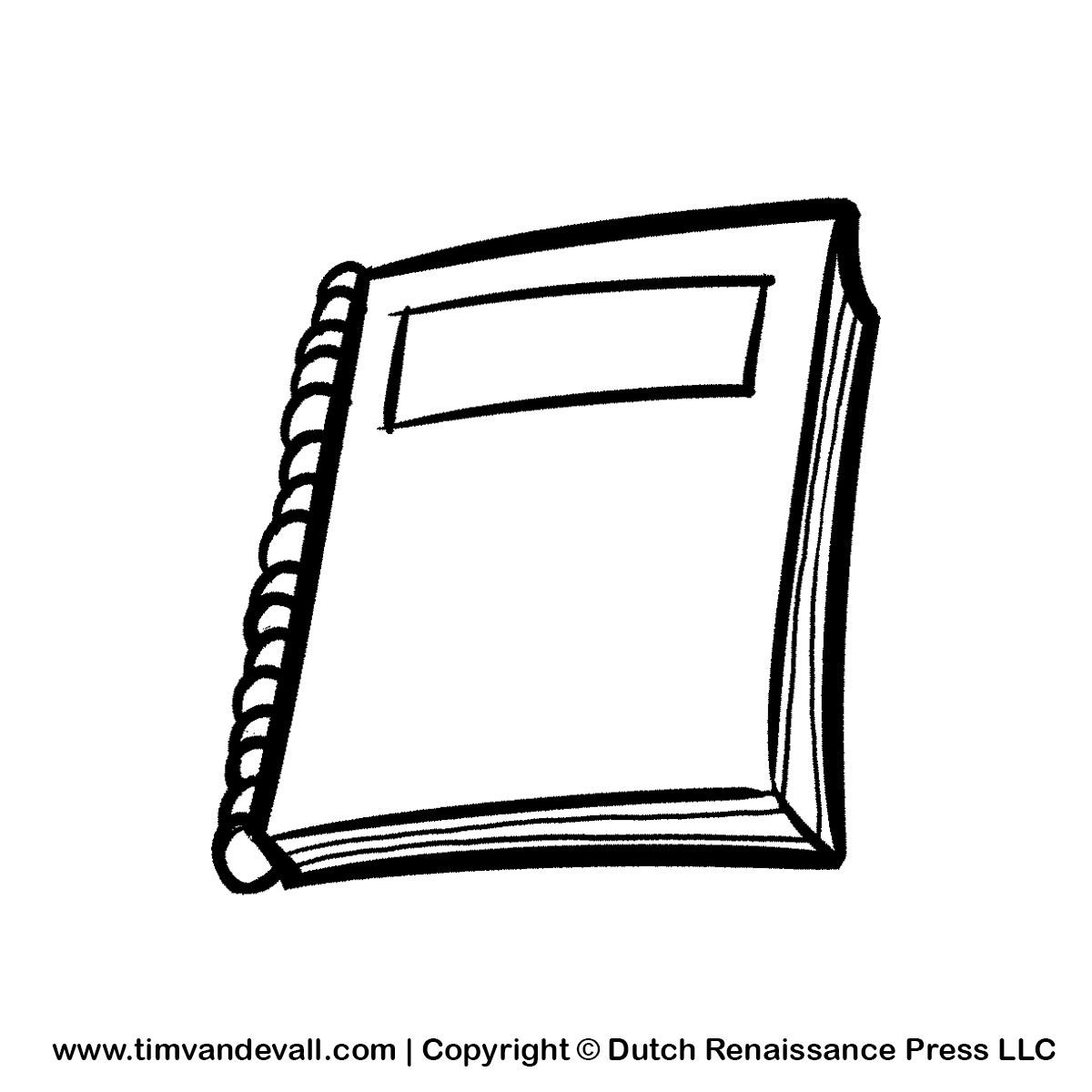 Livret de réactifs
Témoins
Contraires
RESULTATS : 
INTERPRETATION : (Je compare – Je constate – J’en déduis)
Correction
EXPERIENCES:
SUBSTRATS :
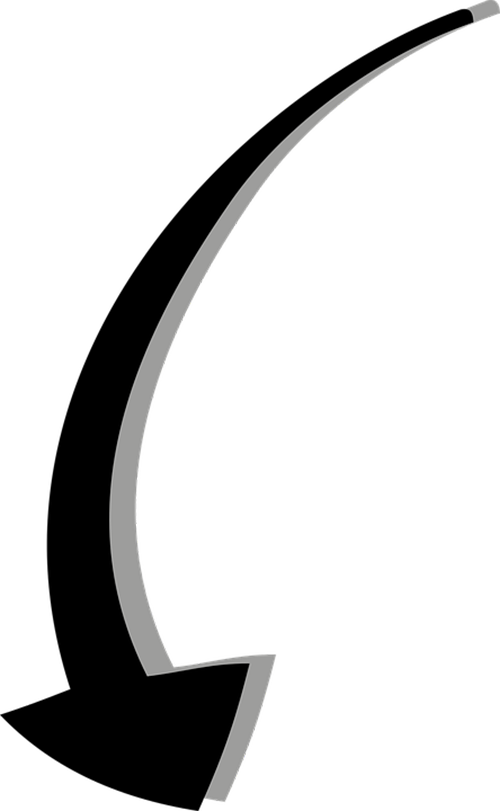 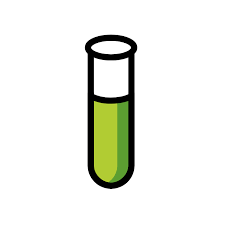 Expérience témoin
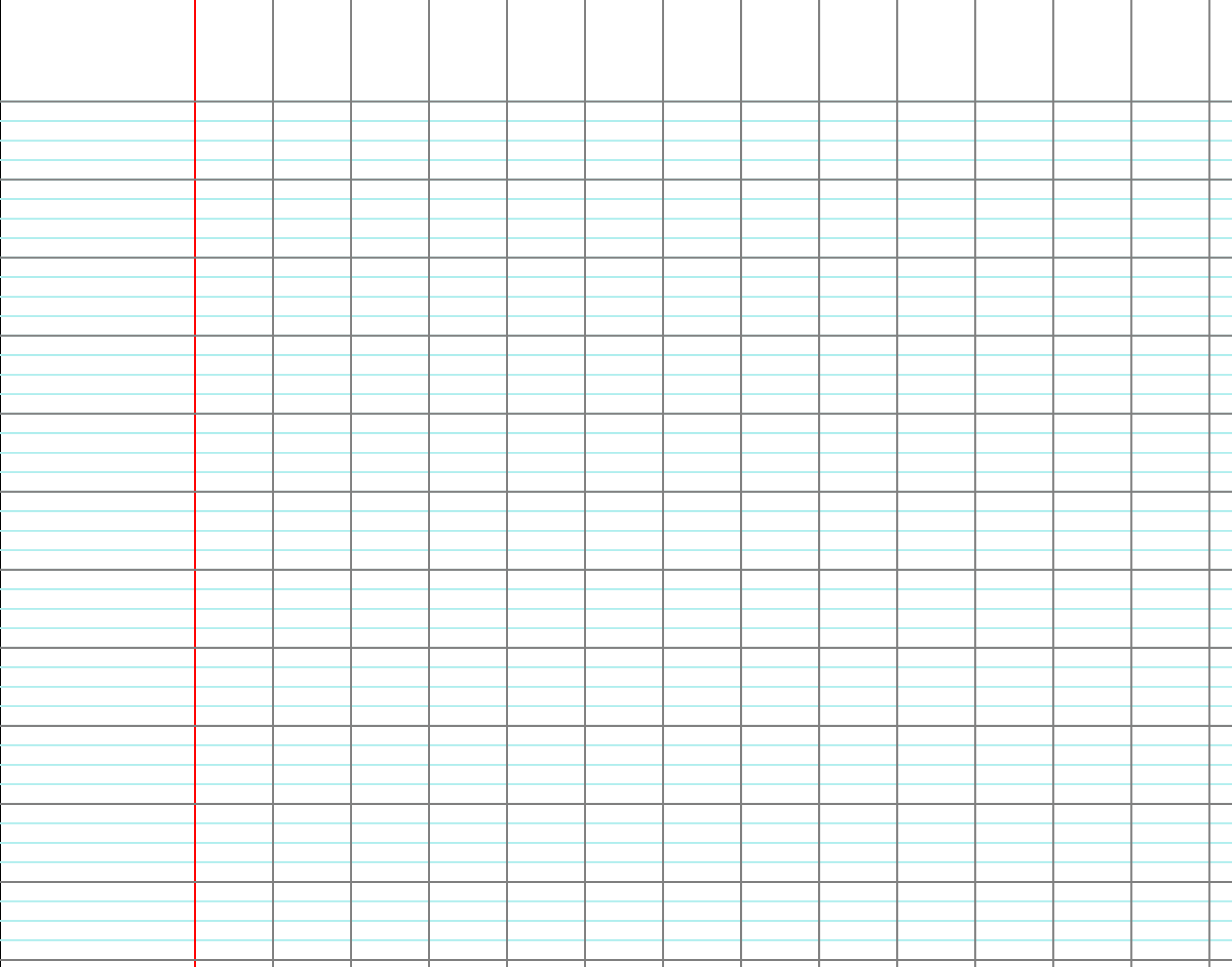 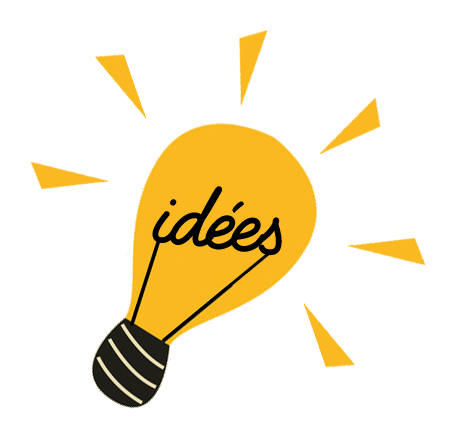 Fiche de révision
Pour trouver l’expérience témoin :
1) La réponse est dans l’hypothèse
Pour trouver l’expérience contraire :
2) 1 seule différence
3) La différence porte sur la supposition
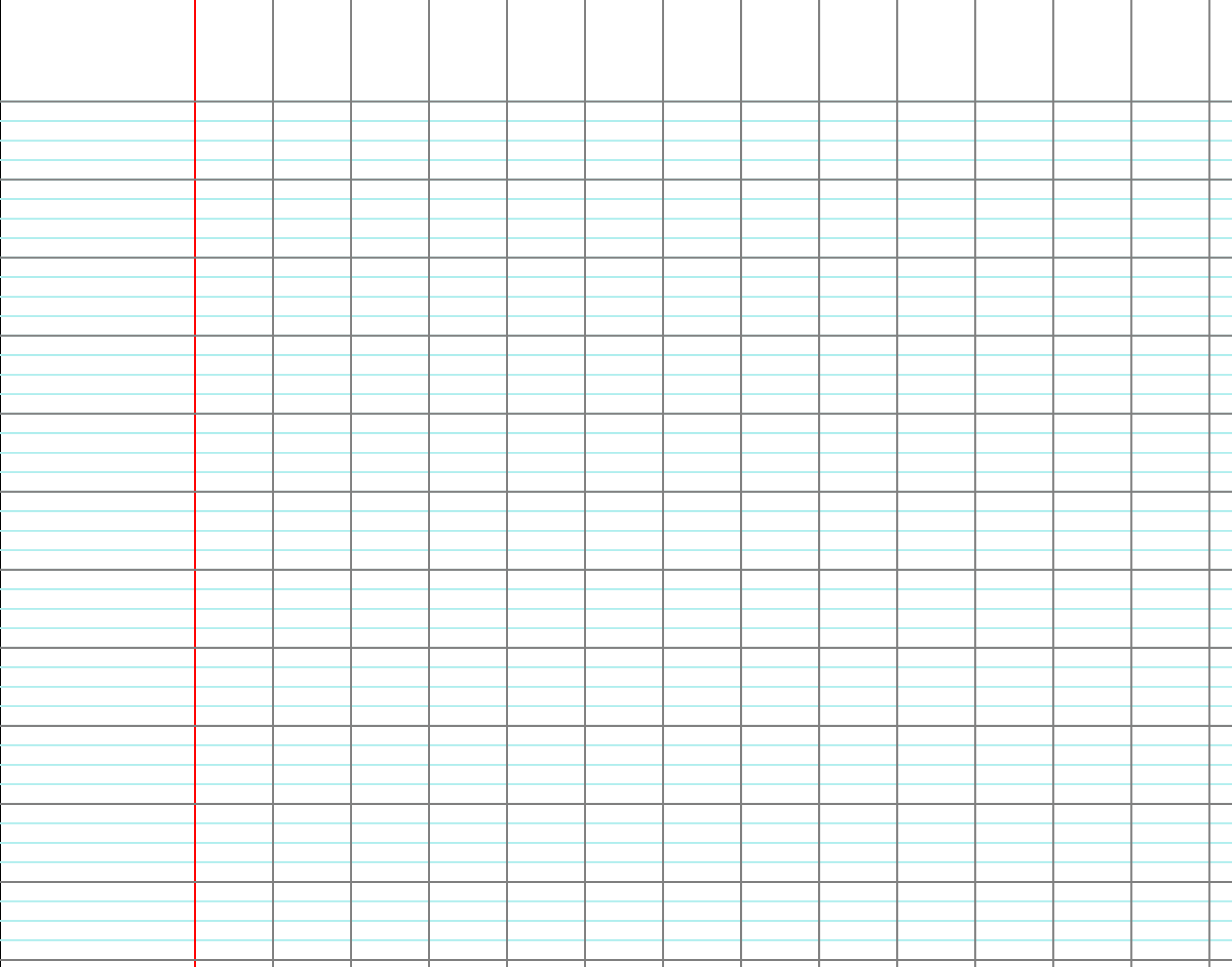 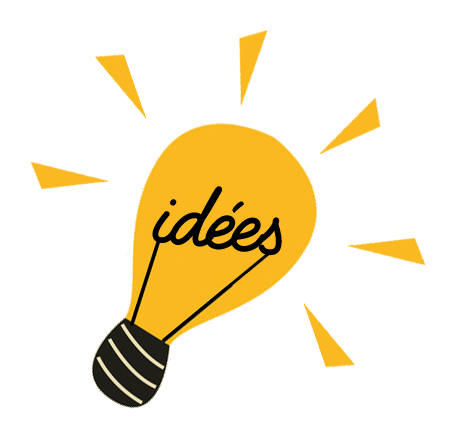 Fiche de révision
Pour trouver l’expérience témoin :
1) La réponse est dans l’hypothèse
Pour trouver l’expérience contraire :
2) 1 seule différence
3) La différence porte sur la supposition
HYPOTHESE:
Nos organes transforment les différentes composantes des aliments en différents nutriments certainement grâce à une seule et même enzyme.
?
?
?
Glucide + Pancréatine  Glucose
?
?
?
Lipide + Pancréatine  Acide gras
?
?
?
Protide + Pancréatine  Acide aminé
HYPOTHESE:
Nos organes transforment les différentes composantes des aliments en différents nutriments certainement grâce à une seule et même enzyme.
?
?
?
Glucide + Pancréatine  Glucose
?
?
?
Lipide + Pancréatine  Acide gras
?
?
?
Protide + Pancréatine  Acide aminé
HYPOTHESE:
Nos organes transforment les différentes composantes des aliments en différents nutriments certainement grâce à une seule et même enzyme.
?
?
Glucide + Pancréatine  Glucose
?
?
?
Lipide + Pancréatine  Acide gras
?
?
?
Protide + Pancréatine  Acide aminé
HYPOTHESE:
Nos organes transforment les différentes composantes des aliments en différents nutriments certainement grâce à une seule et même enzyme.
?
?
Glucide + Pancréatine  Glucose
?
?
Lipide + Pancréatine  Acide gras
?
?
?
Protide + Pancréatine  Acide aminé
HYPOTHESE:
Nos organes transforment les différentes composantes des aliments en différents nutriments certainement grâce à une seule et même enzyme.
?
?
Glucide + Pancréatine  Glucose
?
?
Lipide + Pancréatine  Acide gras
?
?
Protide + Pancréatine  Acide aminé
HYPOTHESE:
Nos organes transforment les différentes composantes des aliments en différents nutriments certainement grâce à une seule et même enzyme.
?
?
Glucide + Pancréatine  Glucose
?
?
Lipide + Pancréatine  Acide gras
?
?
Protide + Pancréatine  Acide aminé
HYPOTHESE:
Nos organes transforment les différentes composantes des aliments en différents nutriments certainement grâce à une seule et même enzyme.
?
Glucide + Pancréatine  Glucose
?
Lipide + Pancréatine  Acide gras
?
Protide + Pancréatine  Acide aminé
HYPOTHESE:
Nos organes transforment les différentes composantes des aliments en différents nutriments certainement grâce à une seule et même enzyme.
?
Glucide + Pancréatine  Glucose
?
Lipide + Pancréatine  Acide gras
?
Protide + Pancréatine  Acide aminé
HYPOTHESE:
Nos organes transforment les différentes composantes des aliments en différents nutriments certainement grâce à une seule et même enzyme.
Glucide + Pancréatine  Glucose
?
Lipide + Pancréatine  Acide gras
?
Protide + Pancréatine  Acide aminé
HYPOTHESE:
Nos organes transforment les différentes composantes des aliments en différents nutriments certainement grâce à une seule et même enzyme.
Glucide + Pancréatine  Glucose
Lipide + Pancréatine  Acide gras
?
Protide + Pancréatine  Acide aminé
HYPOTHESE:
Nos organes transforment les différentes composantes des aliments en différents nutriments certainement grâce à une seule et même enzyme.
Glucide + Pancréatine  Glucose
Lipide + Pancréatine  Acide gras
Protide + Pancréatine  Acide aminé
EXPERIENCES:
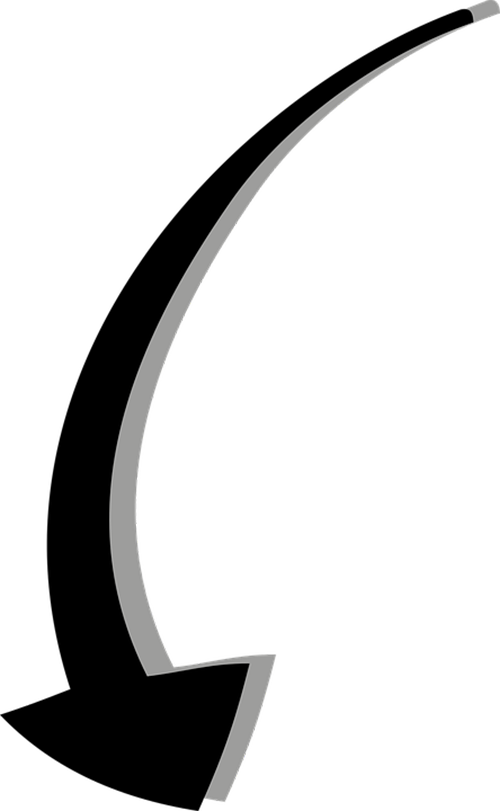 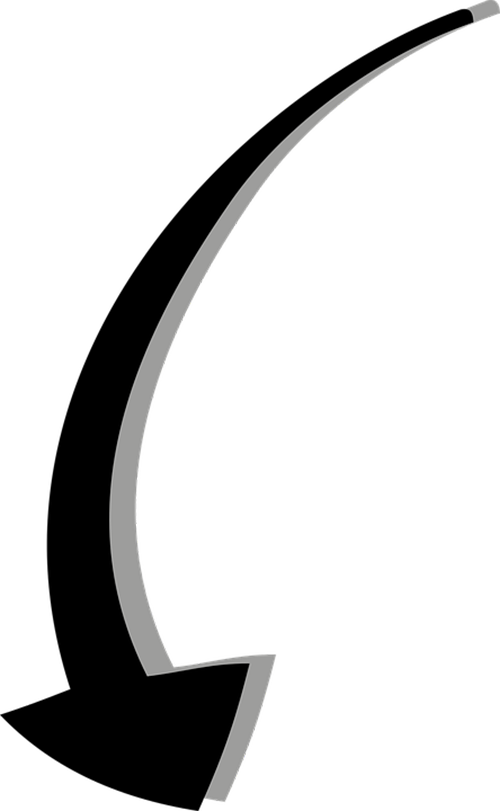 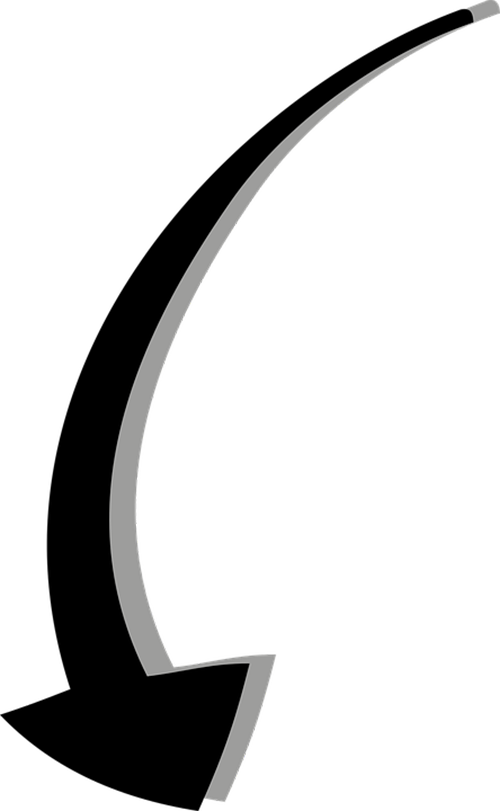 SUBSTRATS :
SUBSTRATS :
SUBSTRATS :
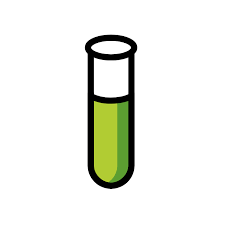 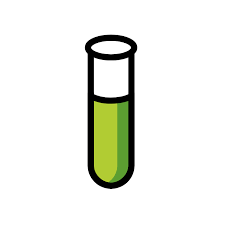 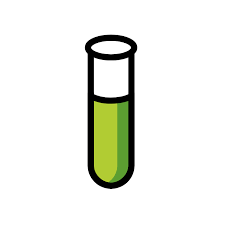 Expériences témoins
EXPERIENCES:
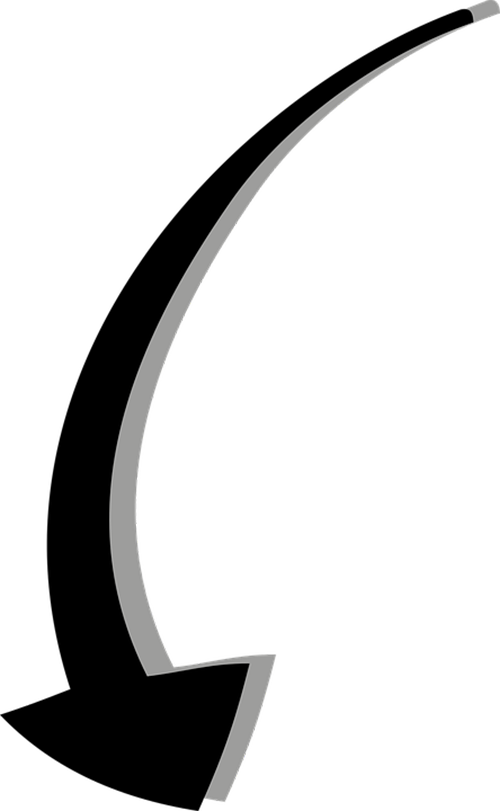 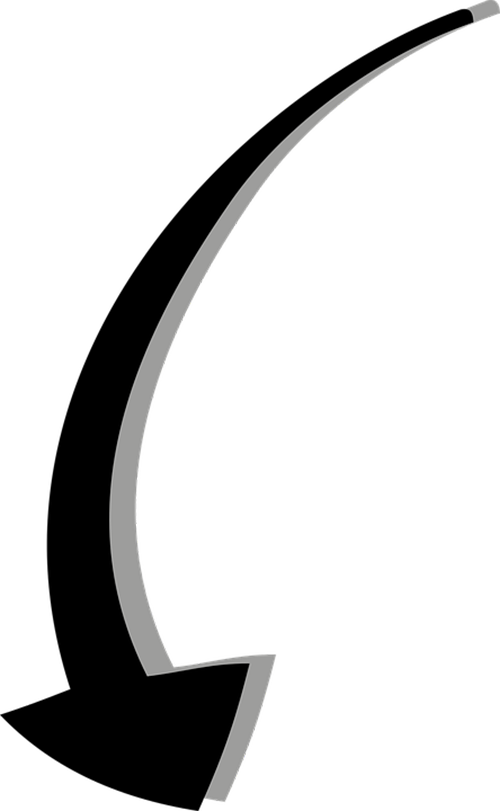 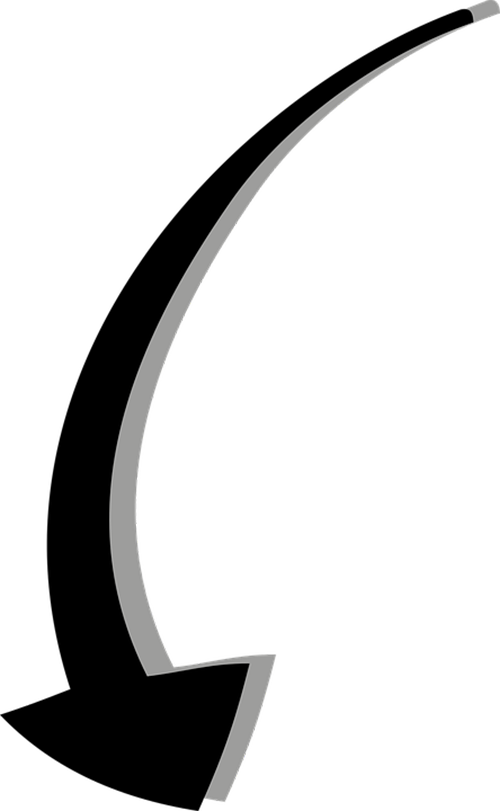 SUBSTRATS :
Protide
+ 
Pancréatine
SUBSTRATS :
SUBSTRATS :
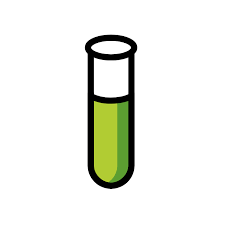 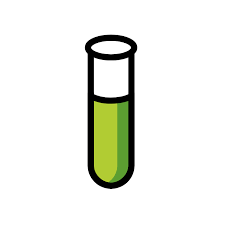 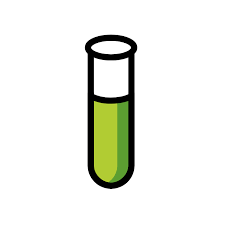 Expériences témoins
EXPERIENCES:
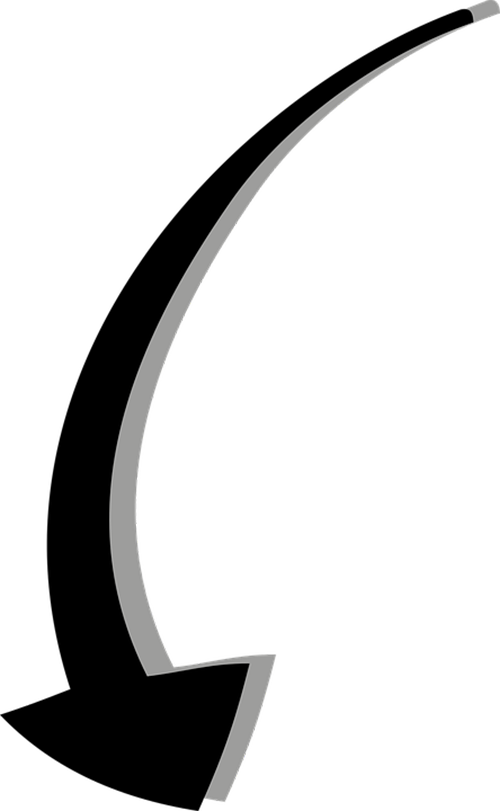 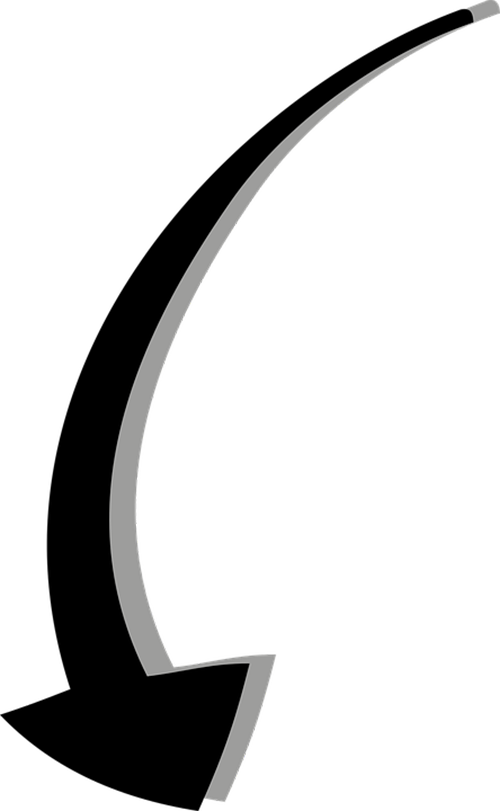 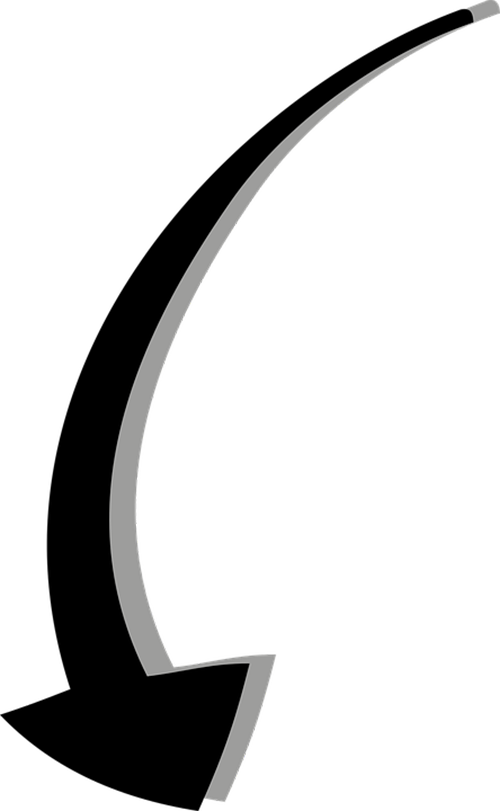 SUBSTRATS :
Protide
+ 
Pancréatine
SUBSTRATS :
Lipide 
+ 
Pancréatine
SUBSTRATS :
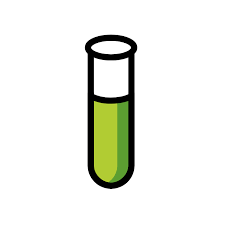 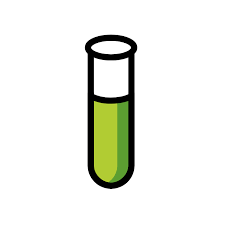 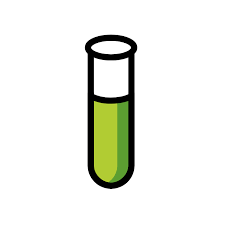 Expériences témoins
EXPERIENCES:
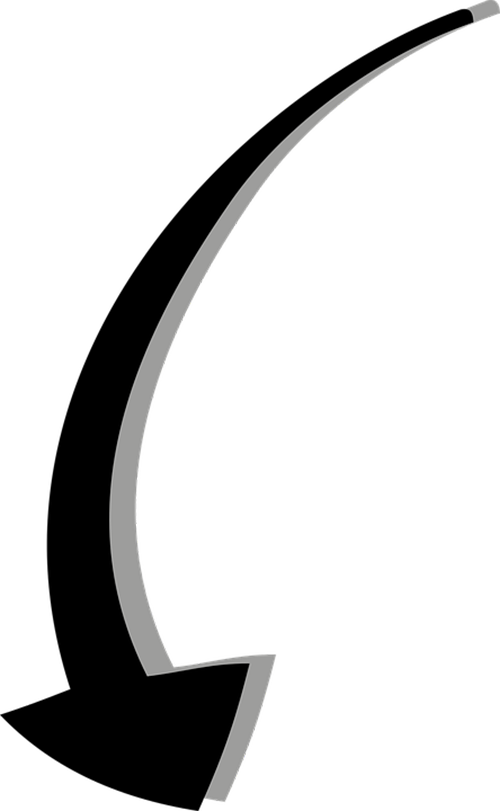 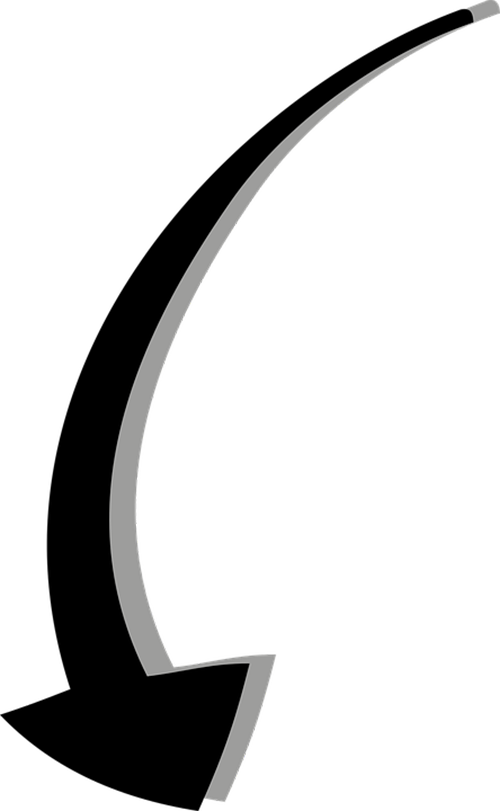 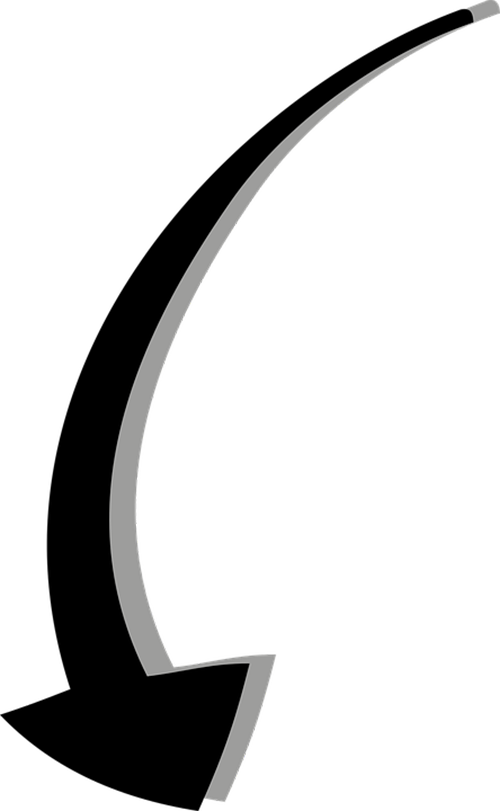 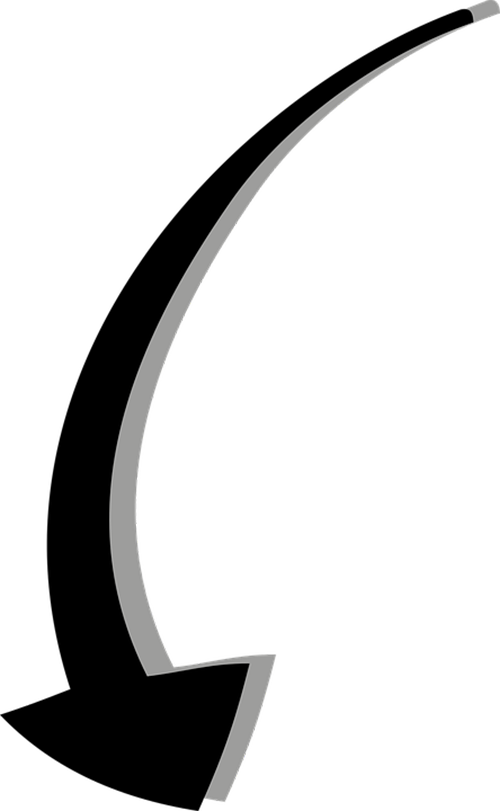 SUBSTRATS :
Protide
+ 
Pancréatine
REACTIF :
SUBSTRATS :
Lipide 
+ 
Pancréatine
SUBSTRATS :
Glucide
+ 
Pancréatine
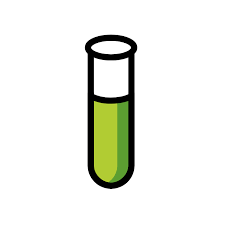 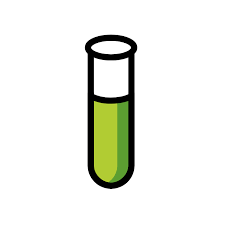 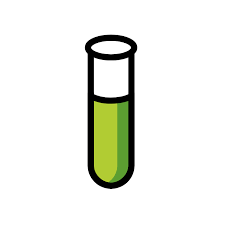 Expériences témoins
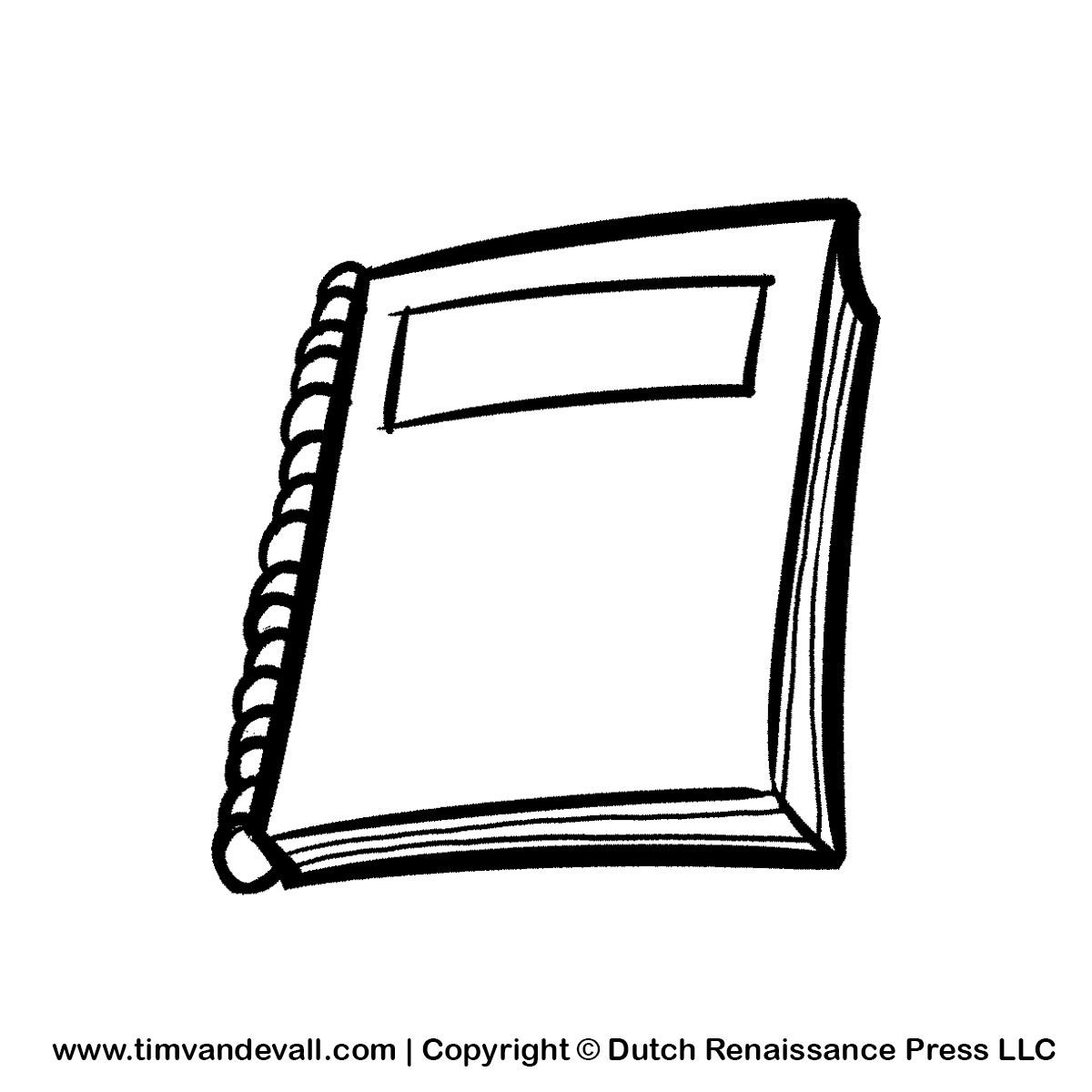 Livret de réactifs
Pas de réactif…
Nutriment = Acide aminé
Enzymes
Protide
Acides aminés
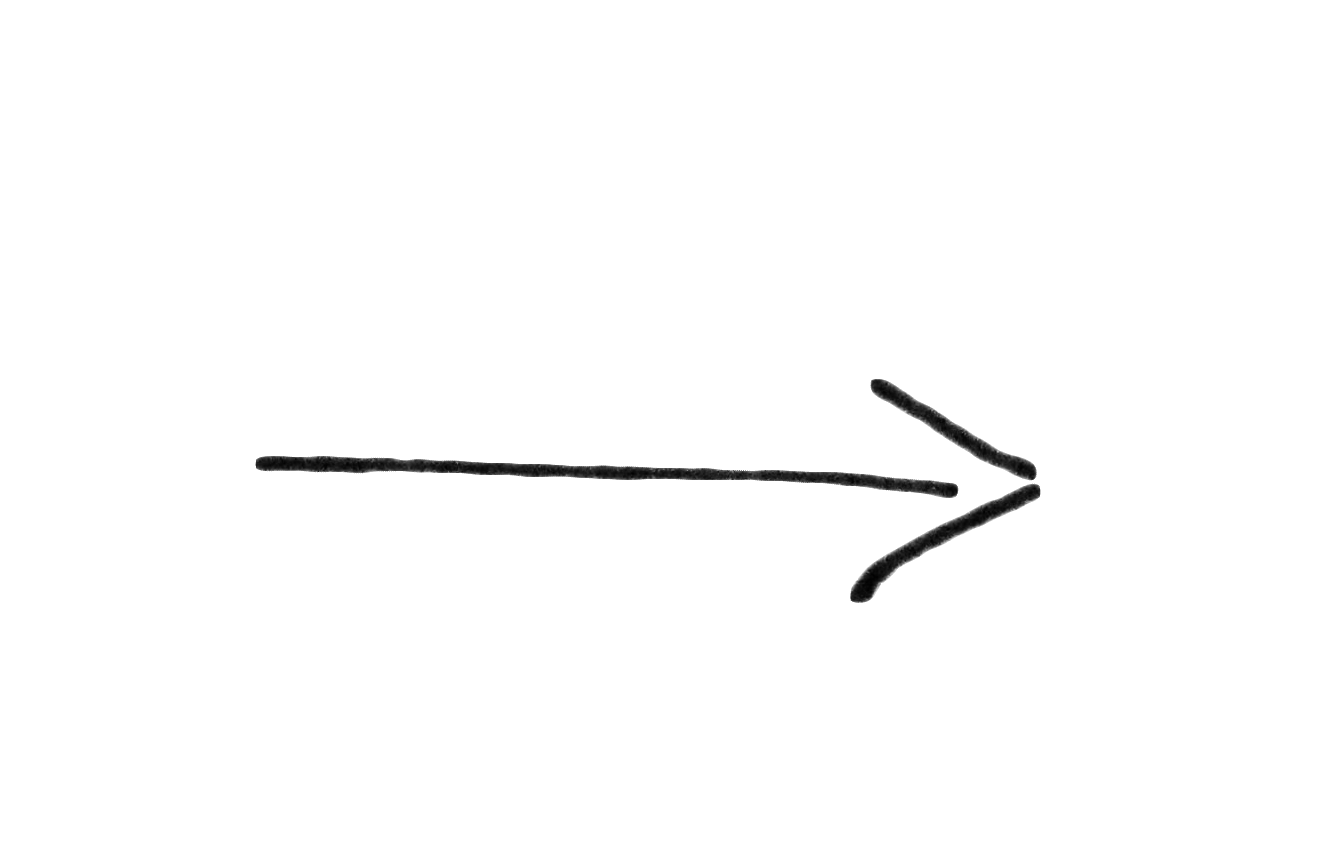 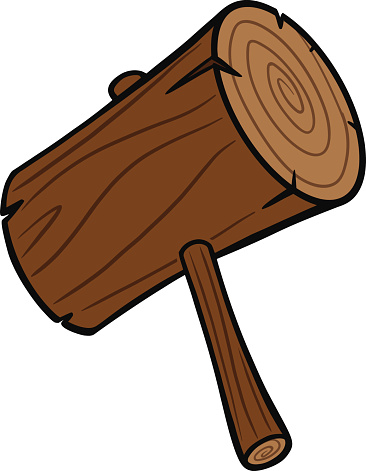 Enzymes
PAF
Protide
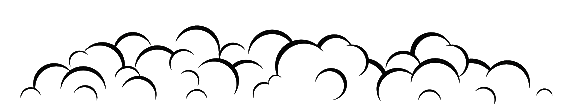 Acides aminés
Enzymes
Protide
Acides aminés
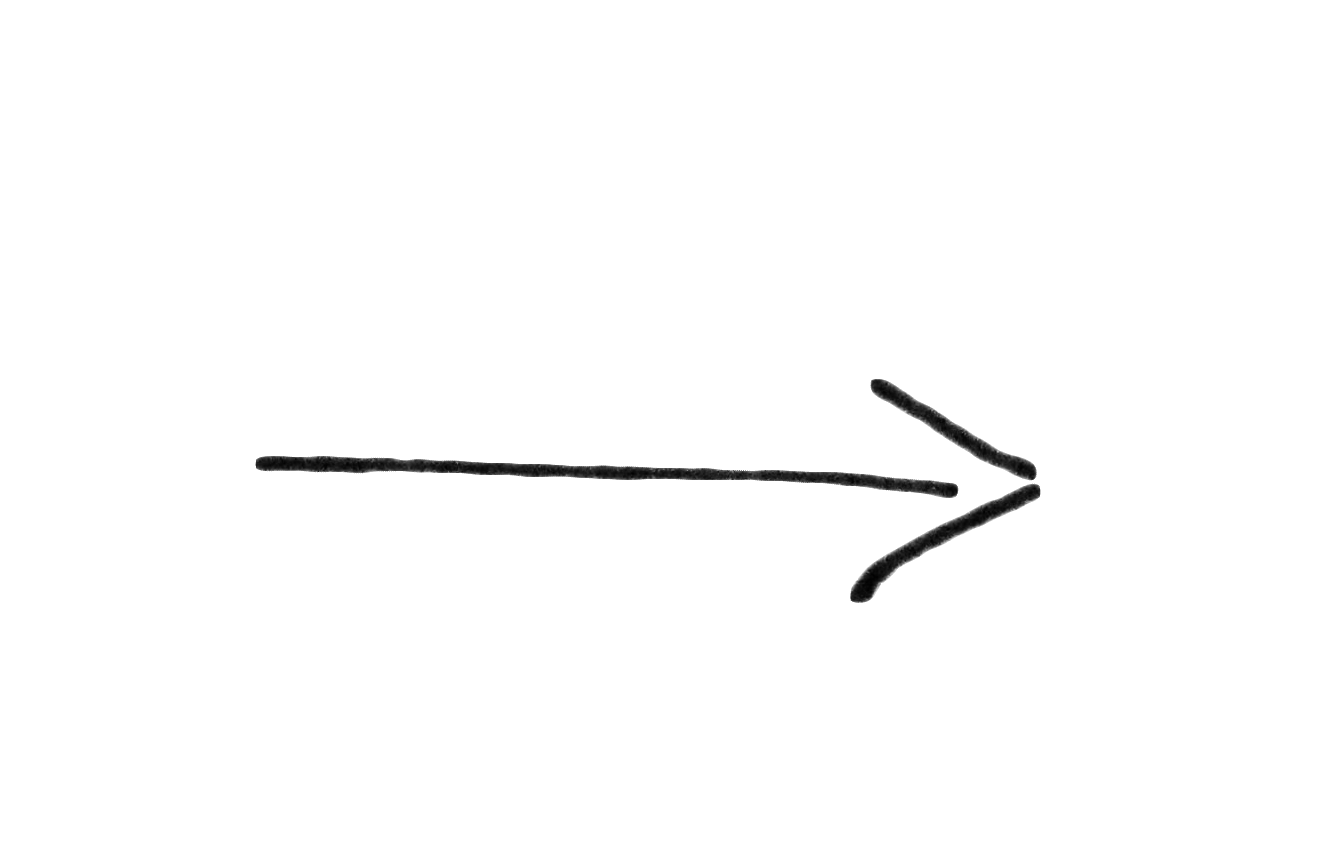 Il y a des acides aminés !
Pour tester si cette réaction fonctionne, j’ai 2 solutions:
Je peux vérifier si j’ai fabriqué des acides aminés.
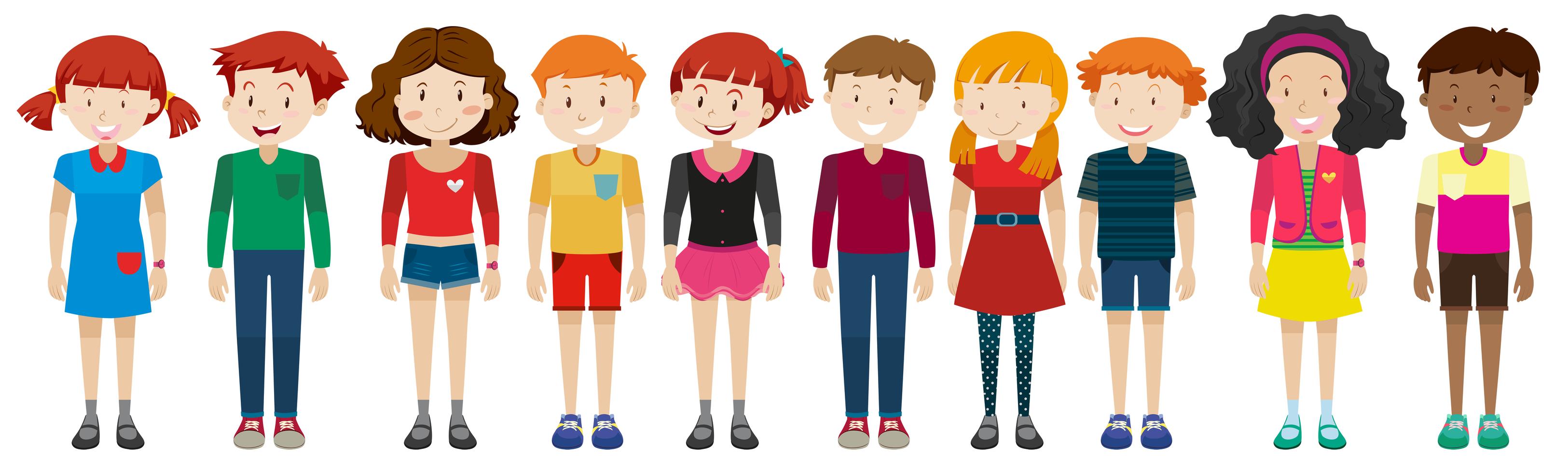 Donc cette réaction fonctionne !
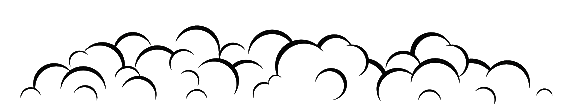 Acides aminés
Enzymes
Protide
Acides aminés
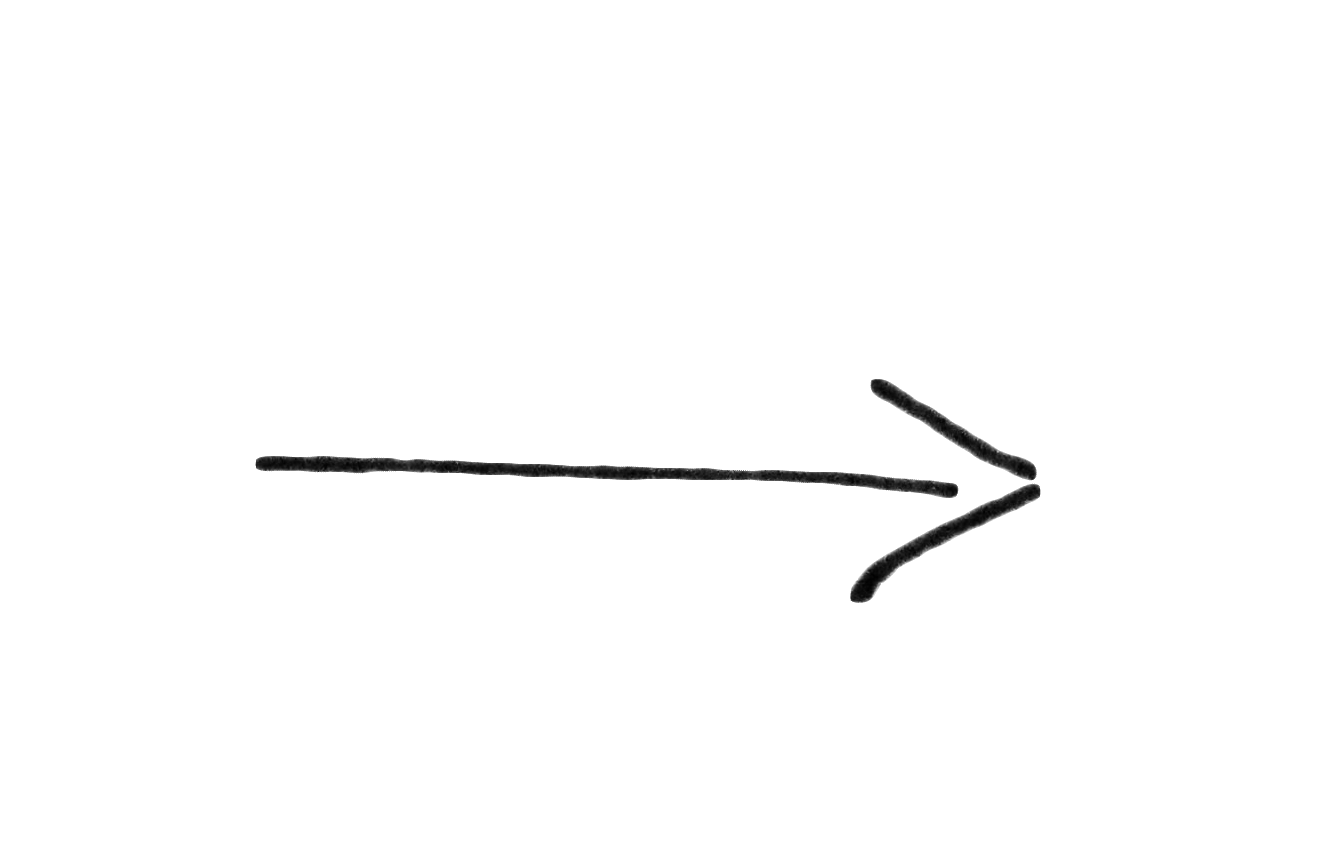 Il n’y a plus de protide !
Pour tester si cette réaction fonctionne, j’ai 2 solutions:
Je peux vérifier si j’ai fabriqué des acides aminés.
Je peux vérifier si les protides sont toujours présents.
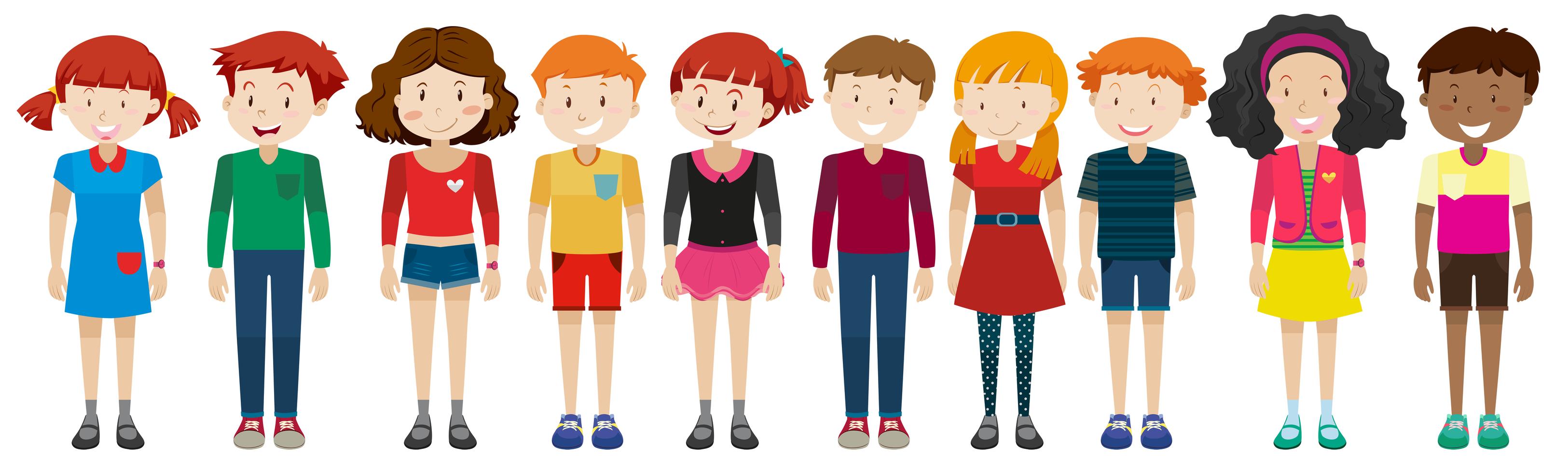 Donc cette réaction fonctionne !
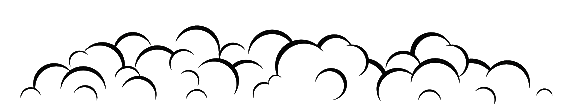 Acides aminés
EXPERIENCES:
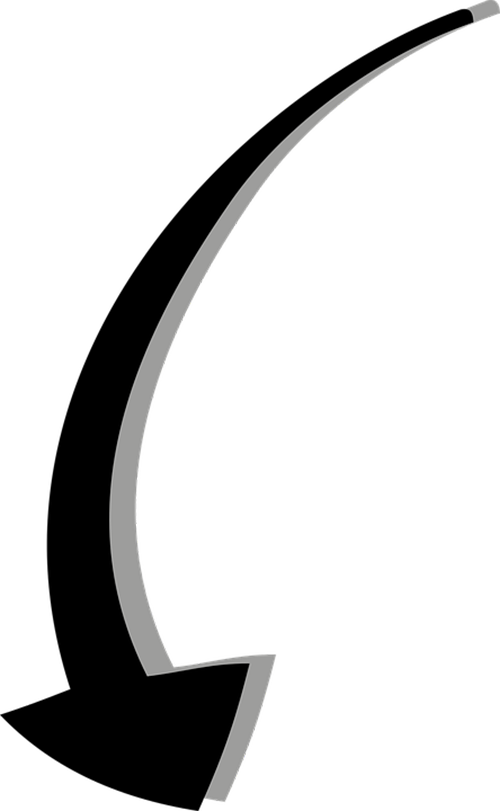 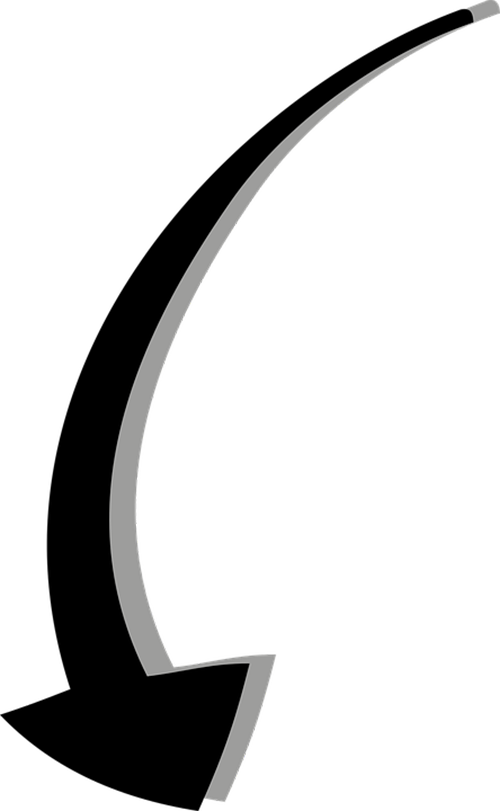 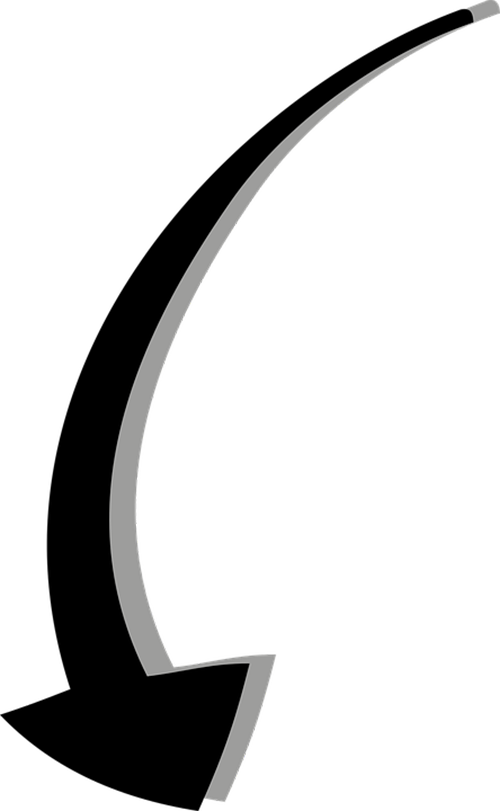 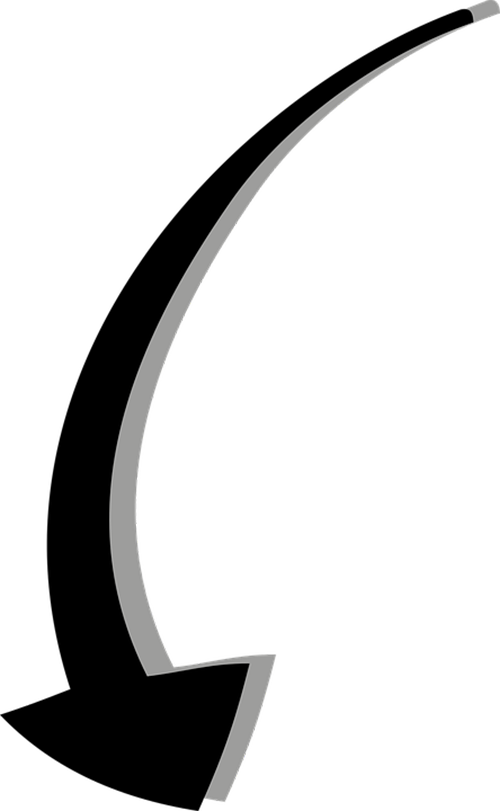 SUBSTRATS :
Protide
+ 
Pancréatine
REACTIF :
SUBSTRATS :
Lipide 
+ 
Pancréatine
SUBSTRATS :
Glucide
+ 
Pancréatine
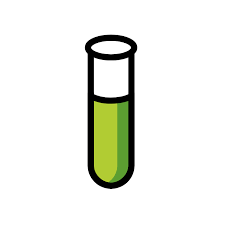 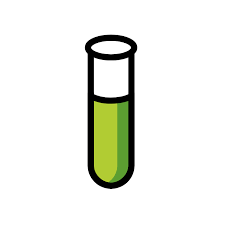 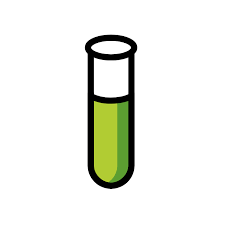 Expériences témoins
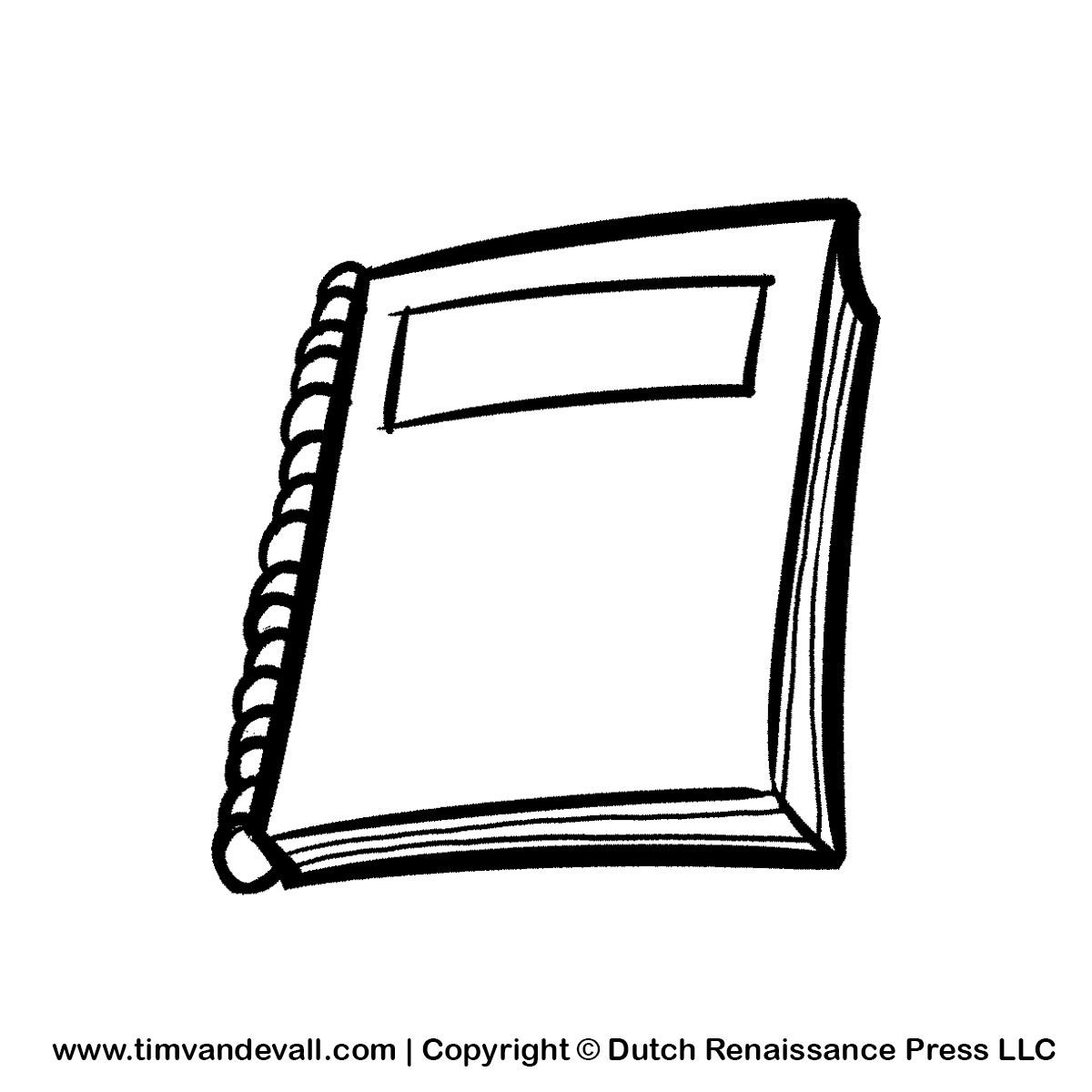 Livret de réactifs
Protide
EXPERIENCES:
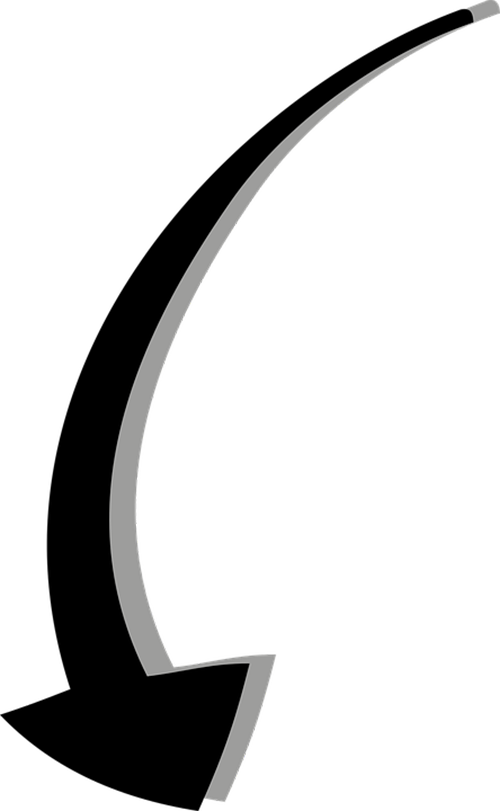 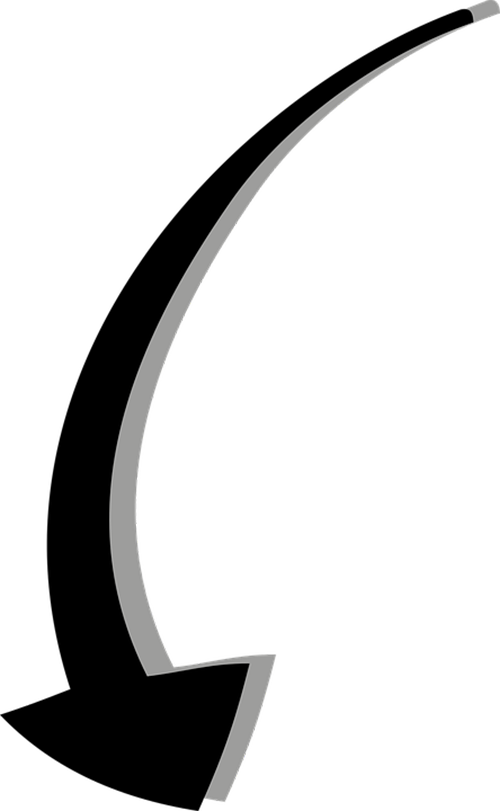 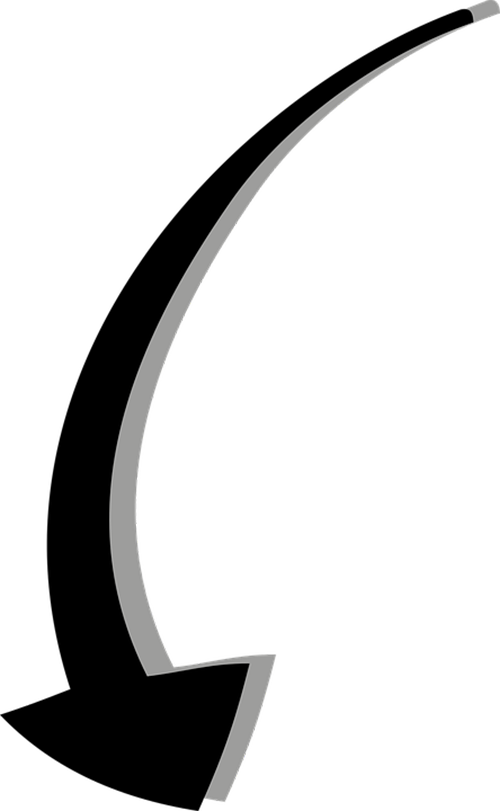 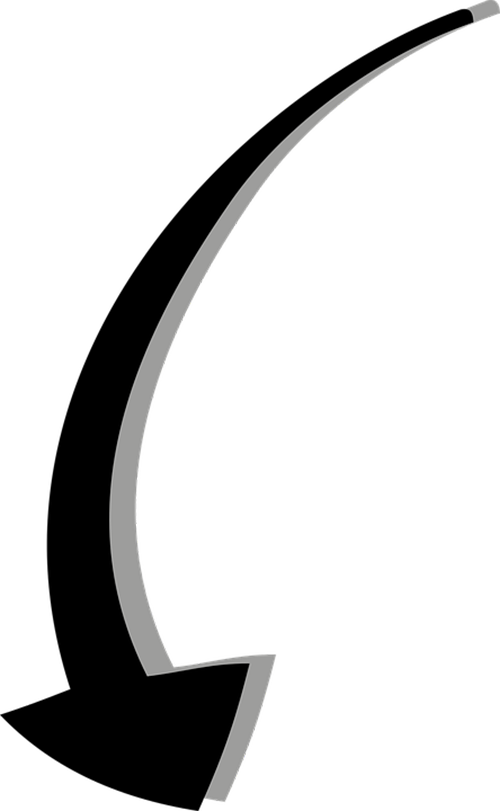 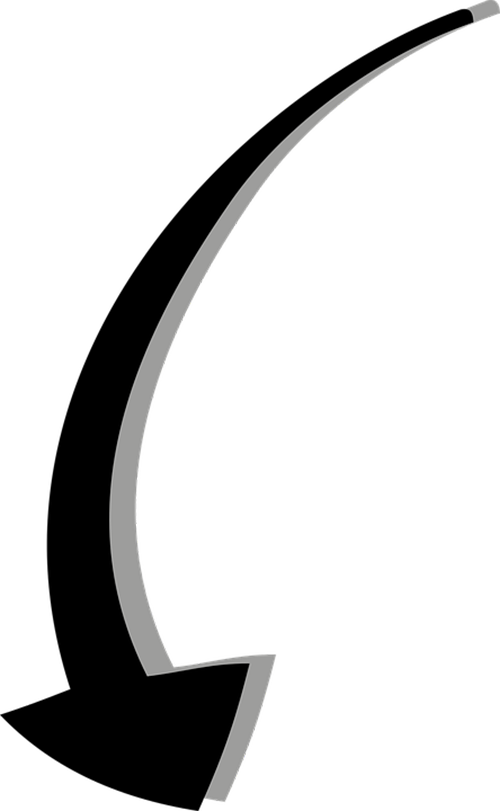 SUBSTRATS :
Protide
+ 
Pancréatine
REACTIF :
REACTIF :
Biuret
SUBSTRATS :
Lipide 
+ 
Pancréatine
REACTIF :
SUBSTRATS :
Glucide
+ 
Pancréatine
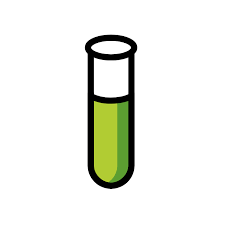 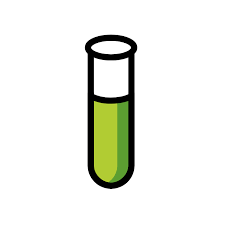 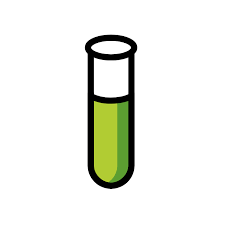 Expériences témoins
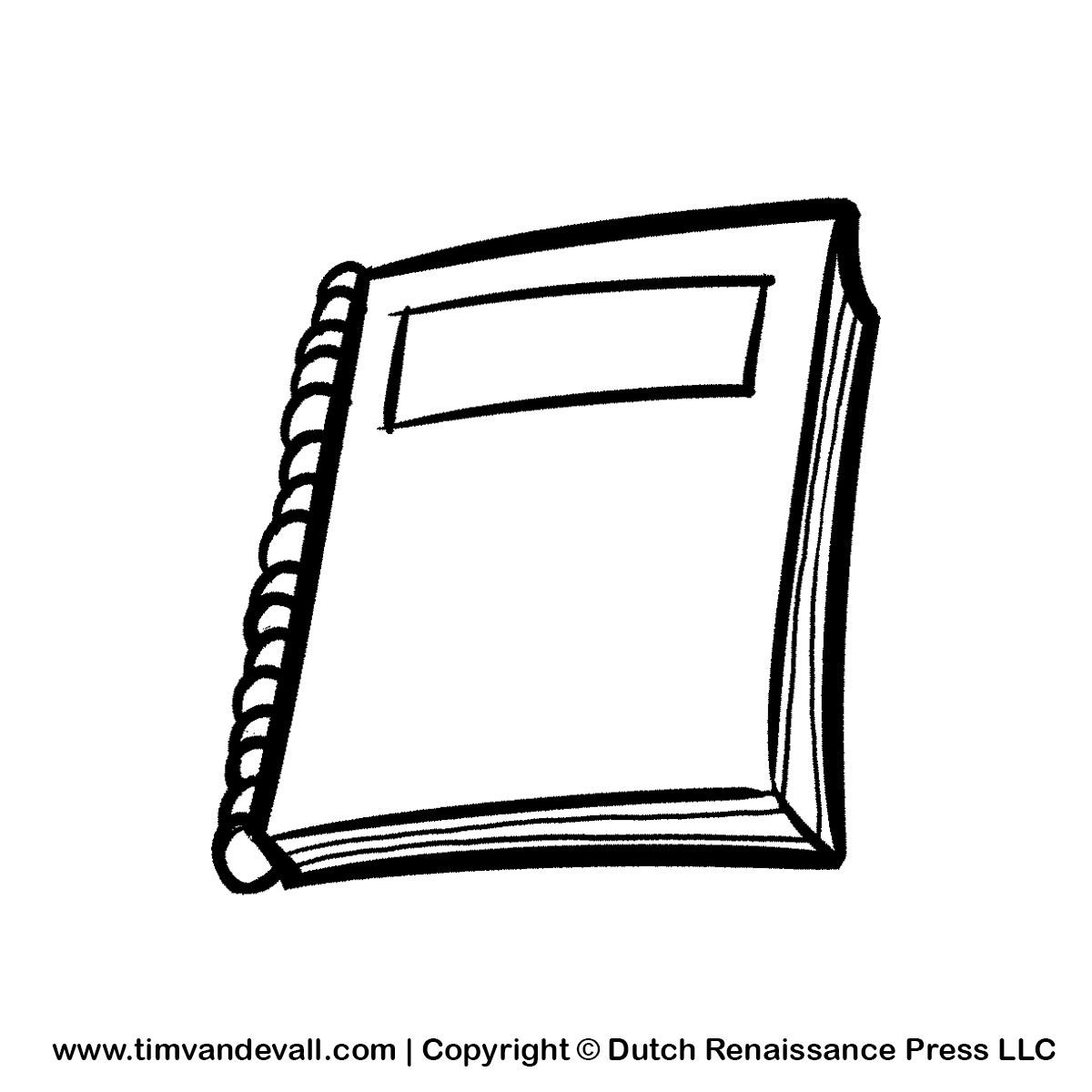 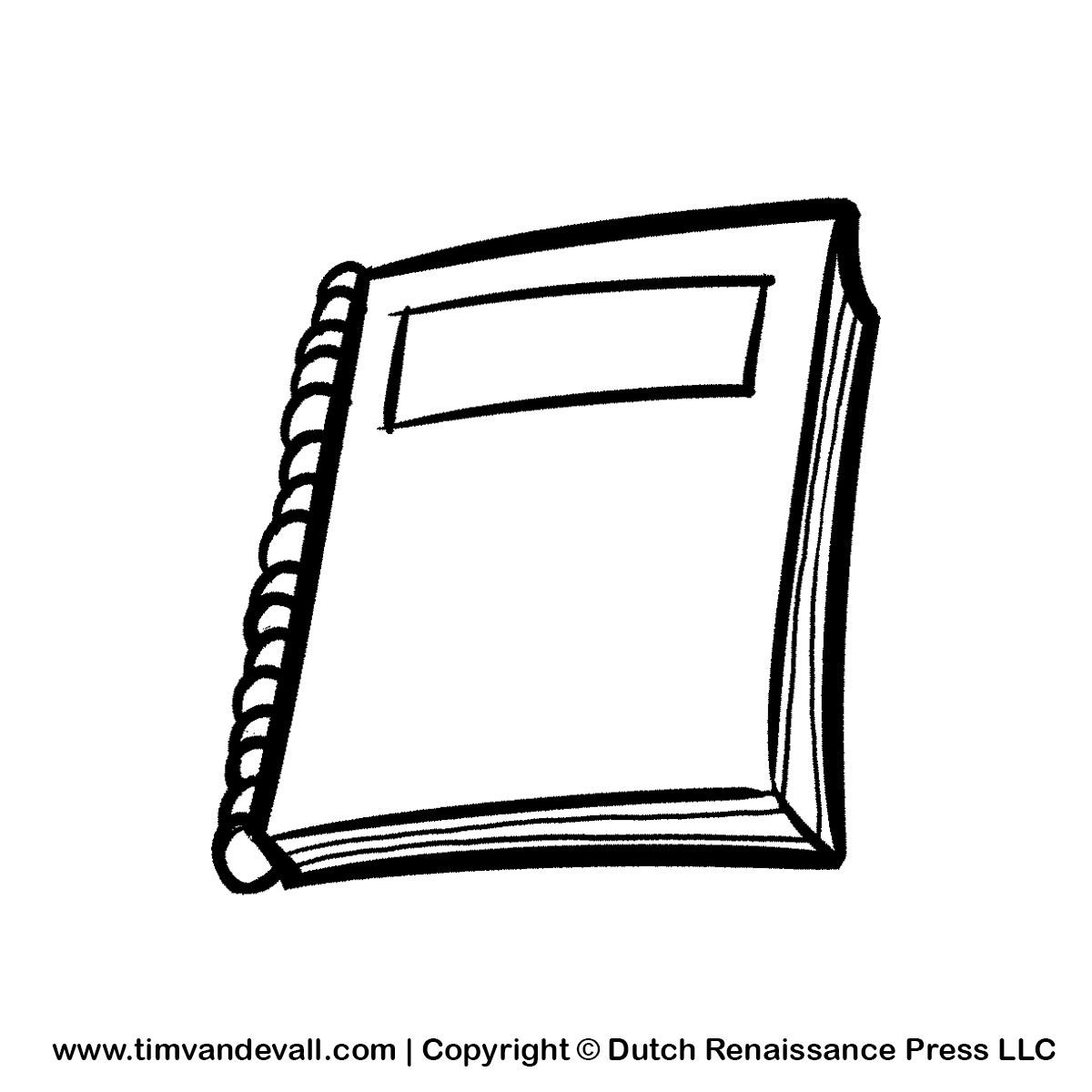 Livret de réactifs
Livret de réactifs
Protide
Lipide
EXPERIENCES:
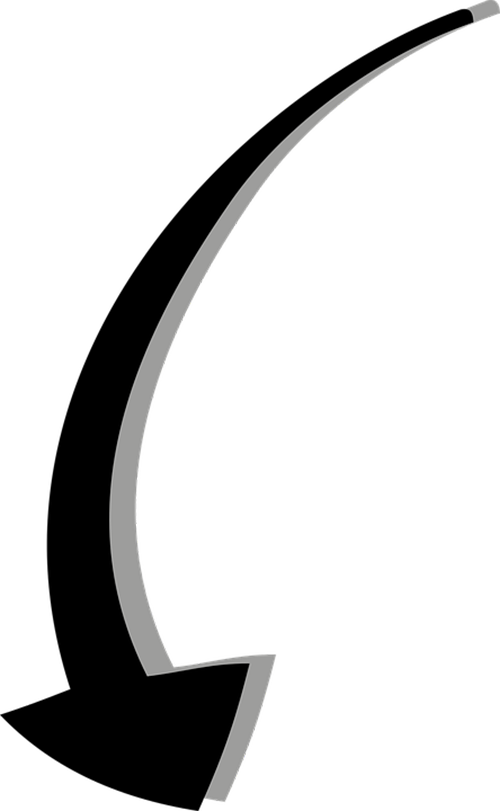 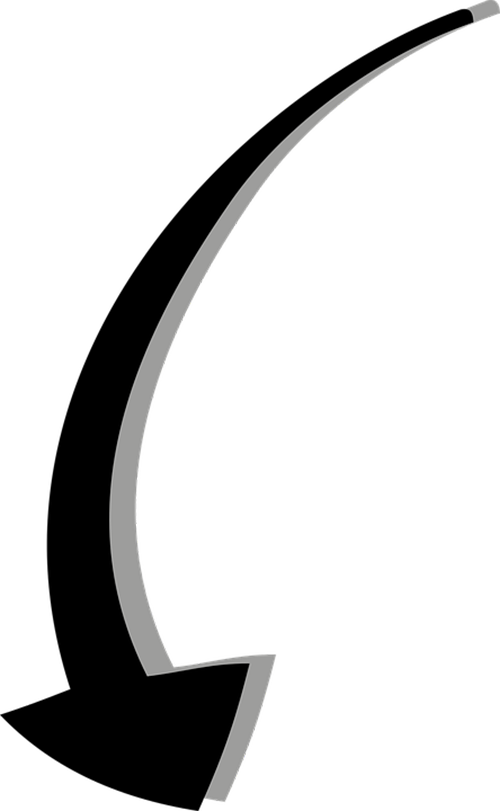 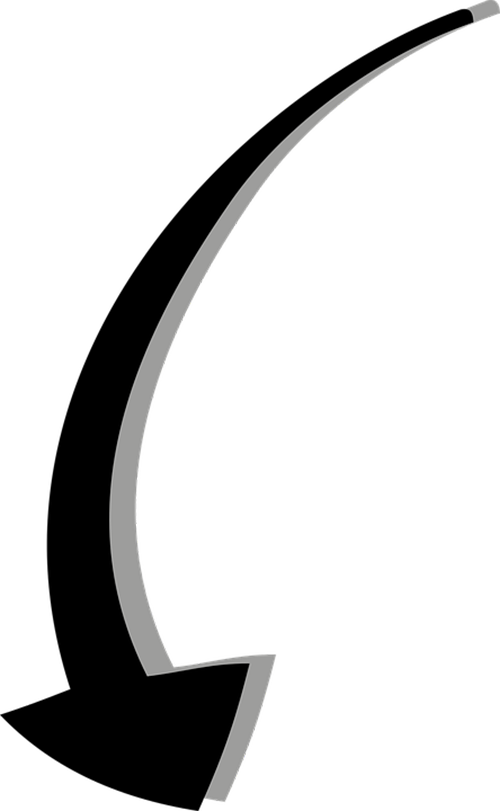 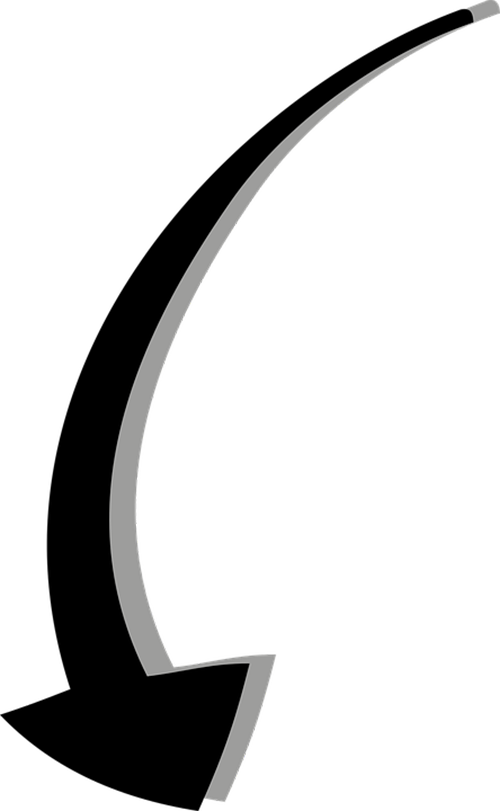 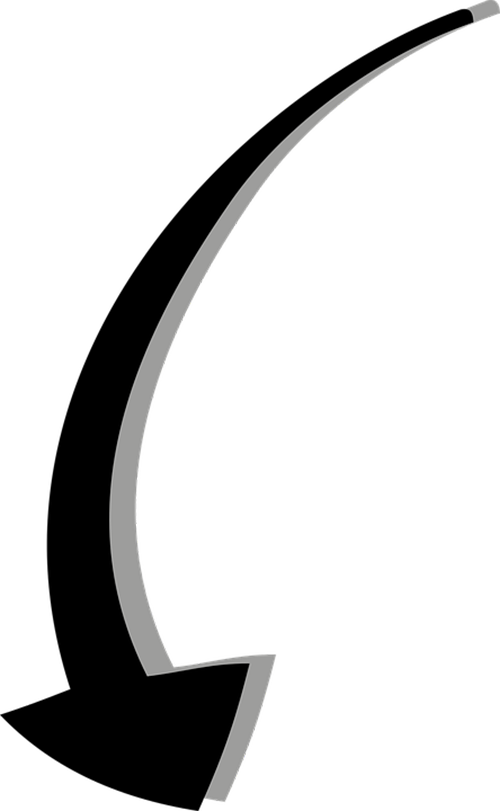 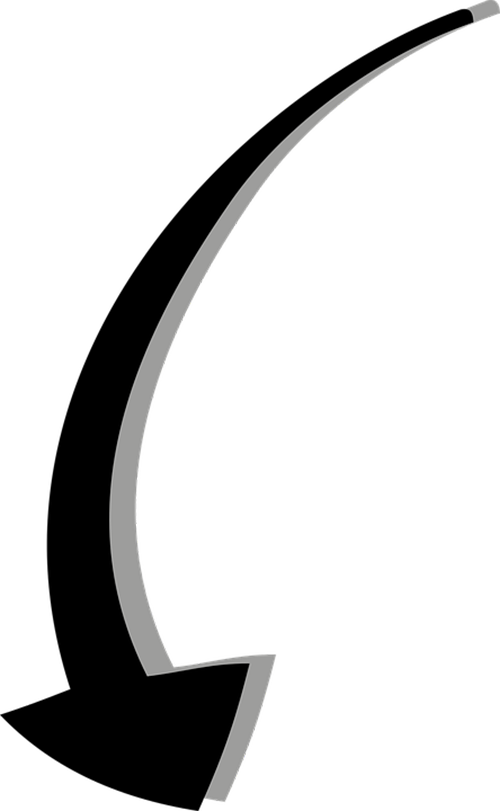 SUBSTRATS :
Protide
+ 
Pancréatine
REACTIF :
REACTIF :
Biuret
SUBSTRATS :
Lipide 
+ 
Pancréatine
REACTIF :
REACTIF :
Rouge soudan III
SUBSTRATS :
Glucide
+ 
Pancréatine
REACTIF :
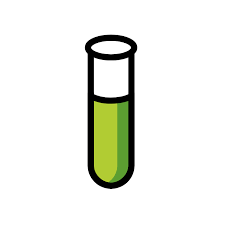 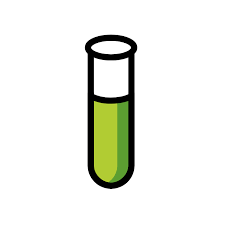 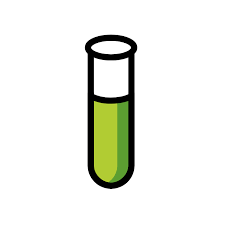 Expériences témoins
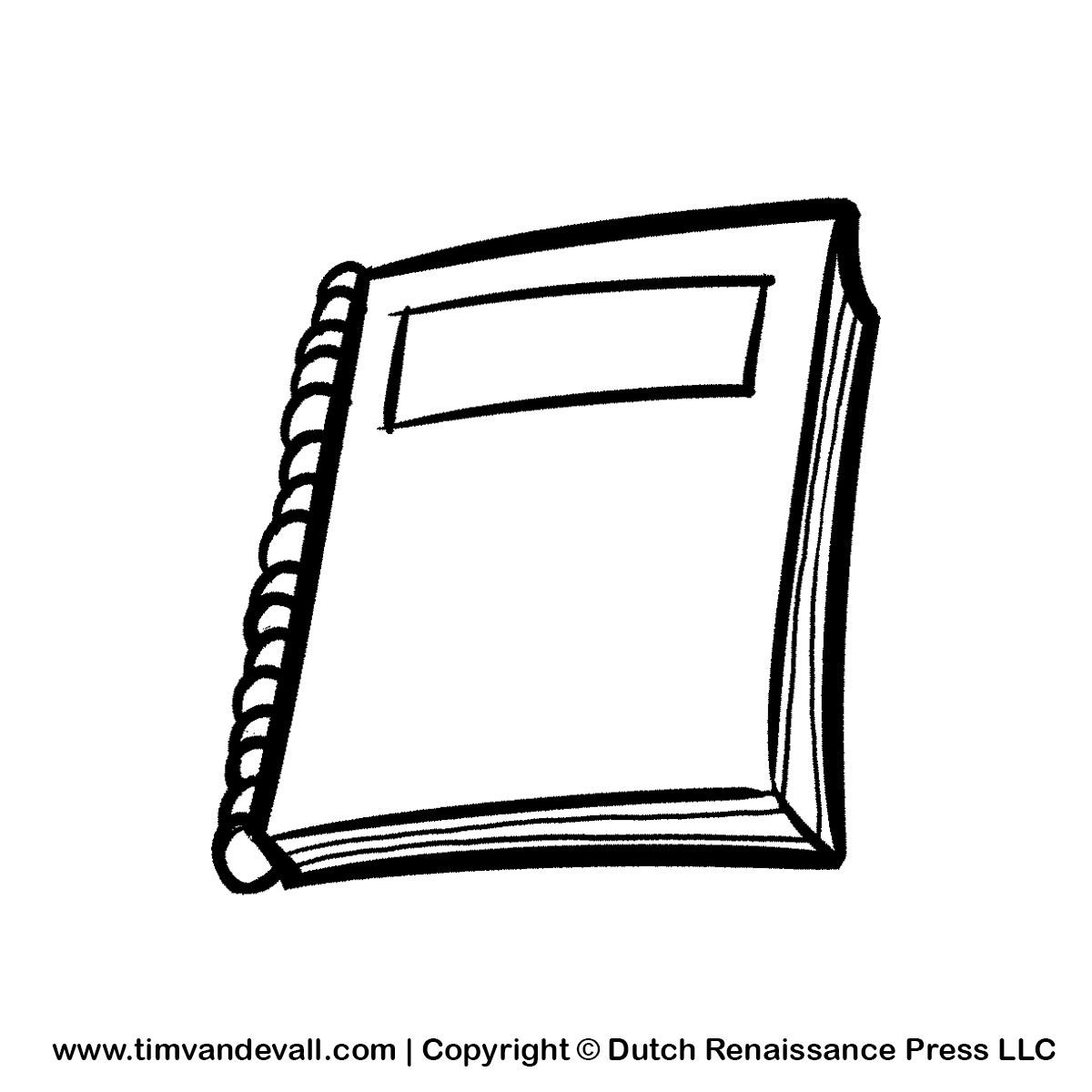 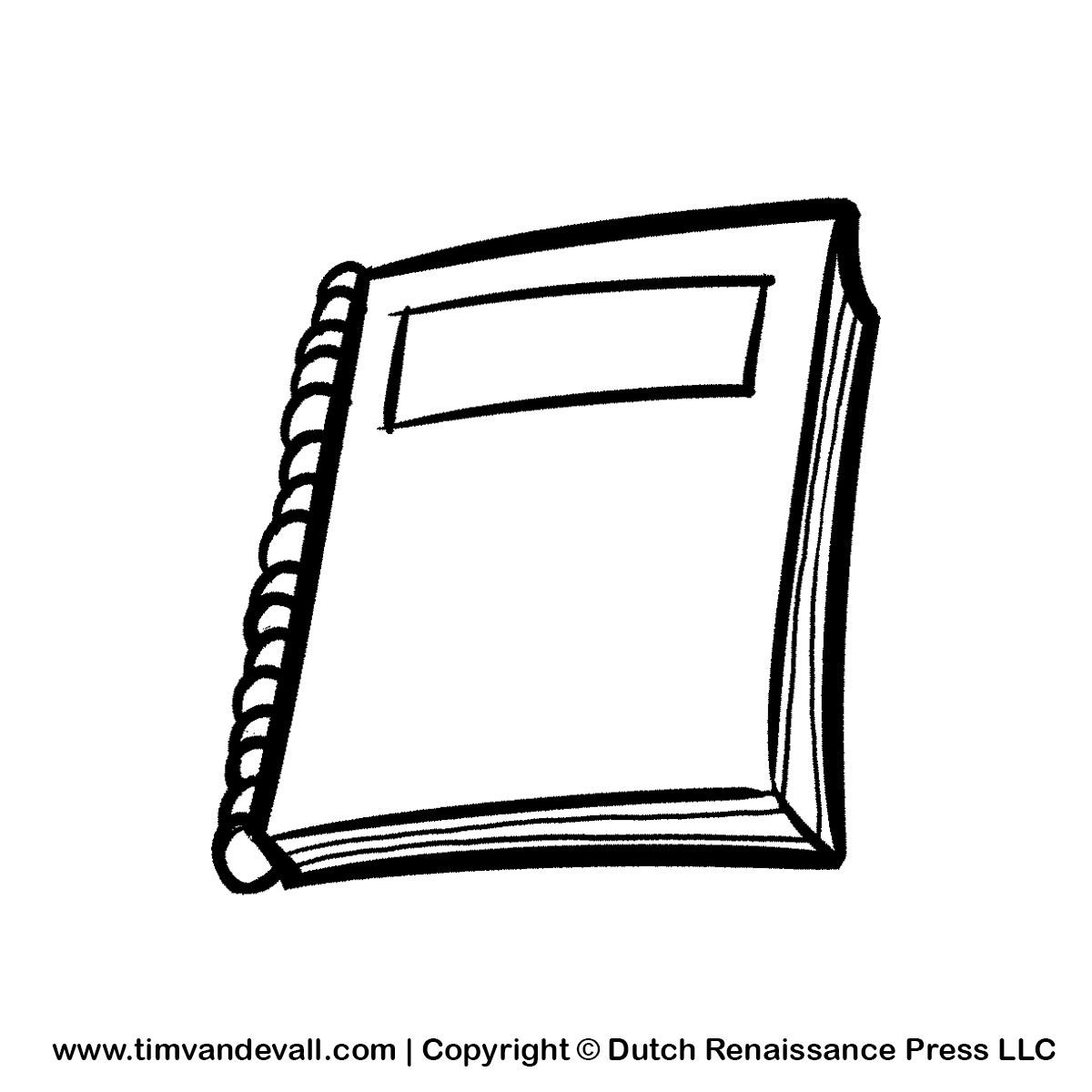 Livret de réactifs
Livret de réactifs
Lipide
Glucide (sucre lent)
EXPERIENCES:
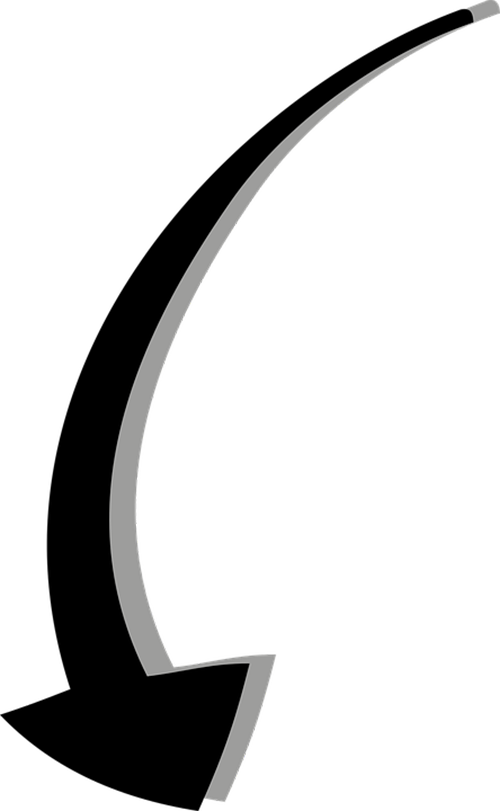 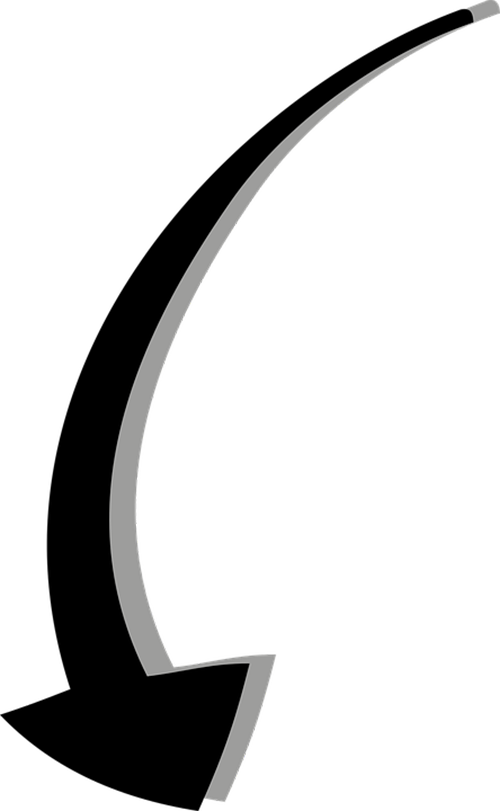 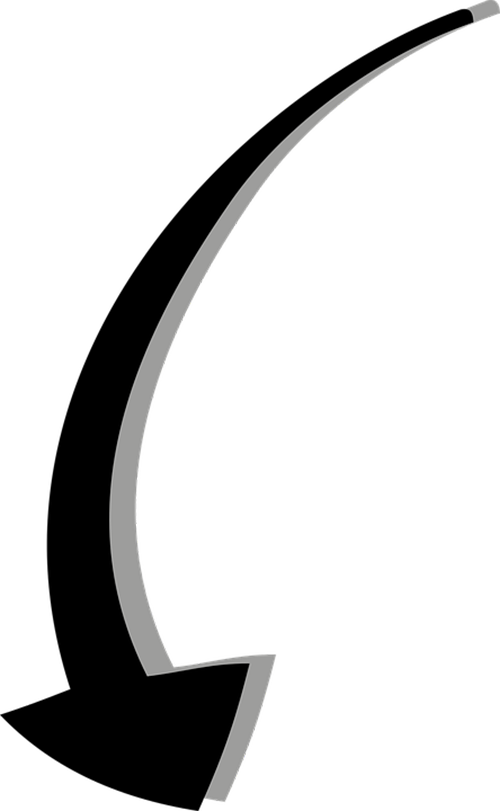 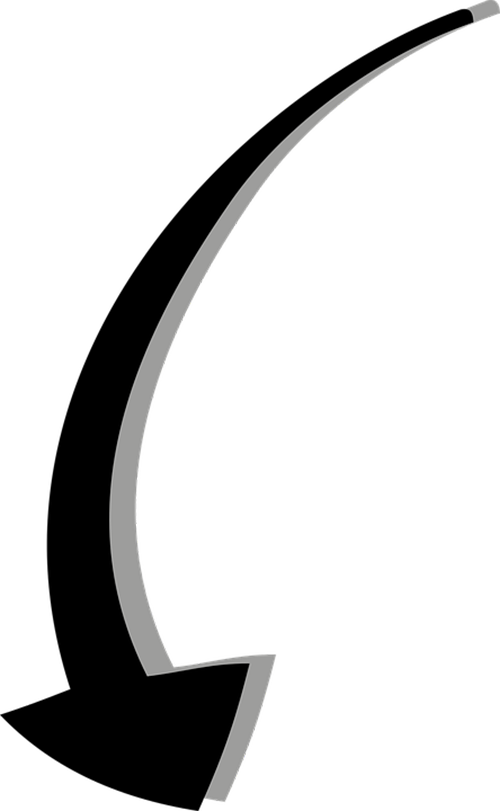 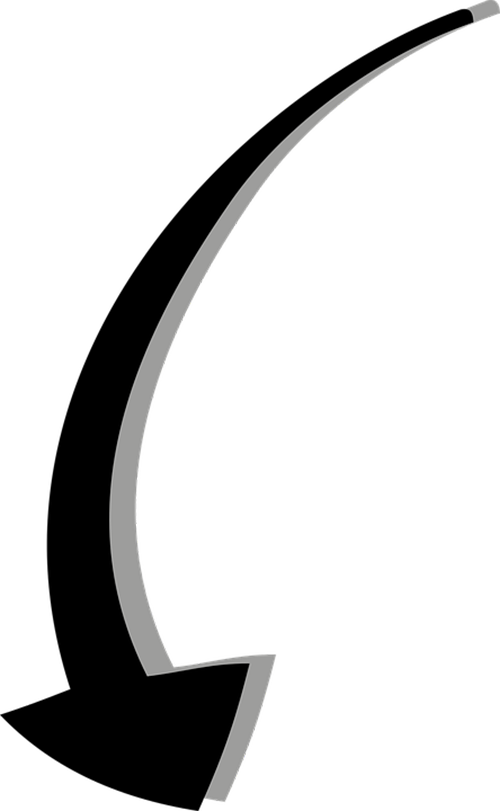 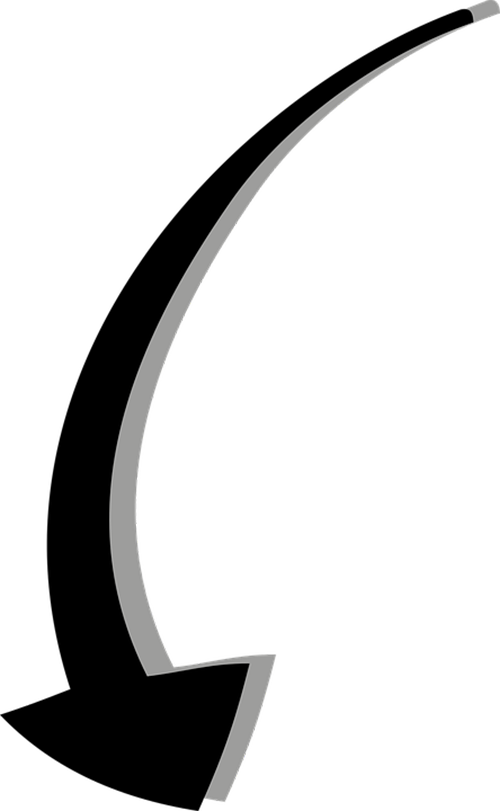 SUBSTRATS :
Protide
+ 
Pancréatine
REACTIF :
REACTIF :
Biuret
SUBSTRATS :
Lipide 
+ 
Pancréatine
REACTIF :
REACTIF :
Rouge soudan III
SUBSTRATS :
Glucide
+ 
Pancréatine
REACTIF :
Eau iodée
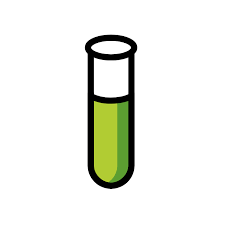 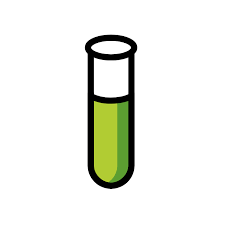 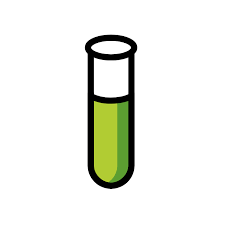 Expériences témoins
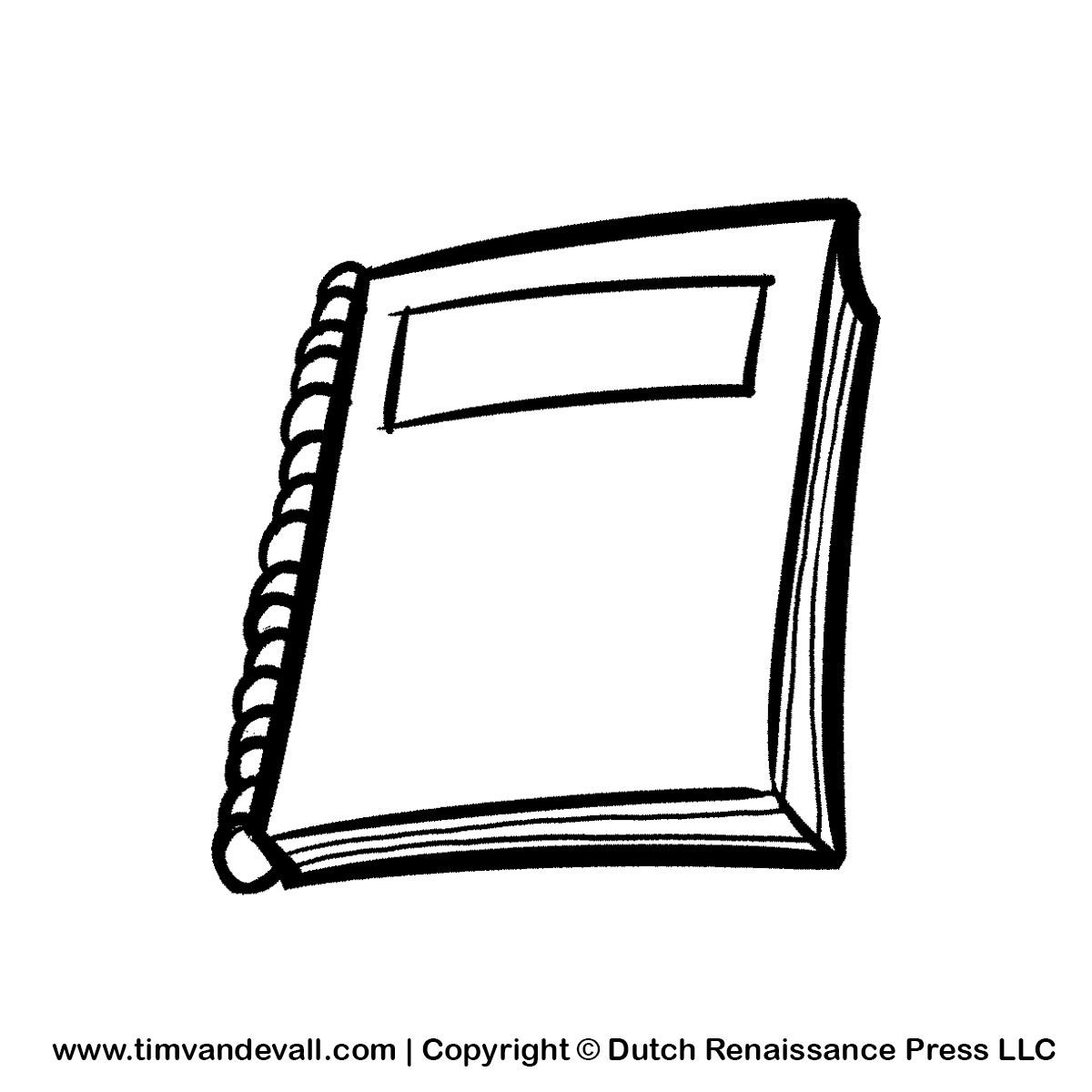 Livret de réactifs
Glucide (sucre lent)
Expériences contraires
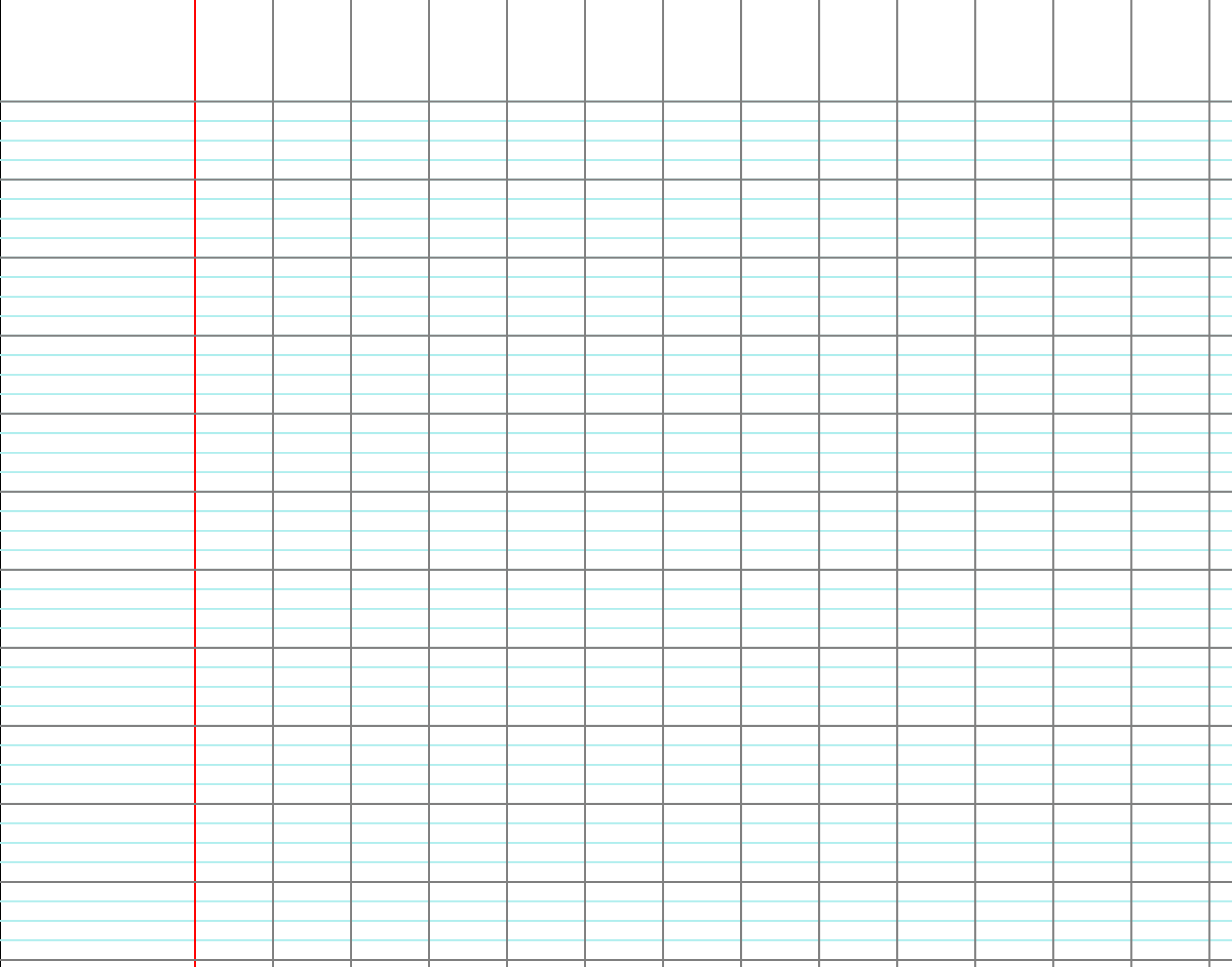 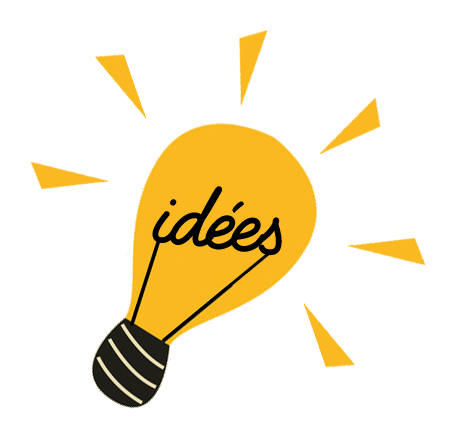 Fiche de révision
Pour trouver l’expérience témoin :
1) La réponse est dans l’hypothèse
Pour trouver l’expérience contraire :
2) 1 seule différence
3) La différence porte sur la supposition
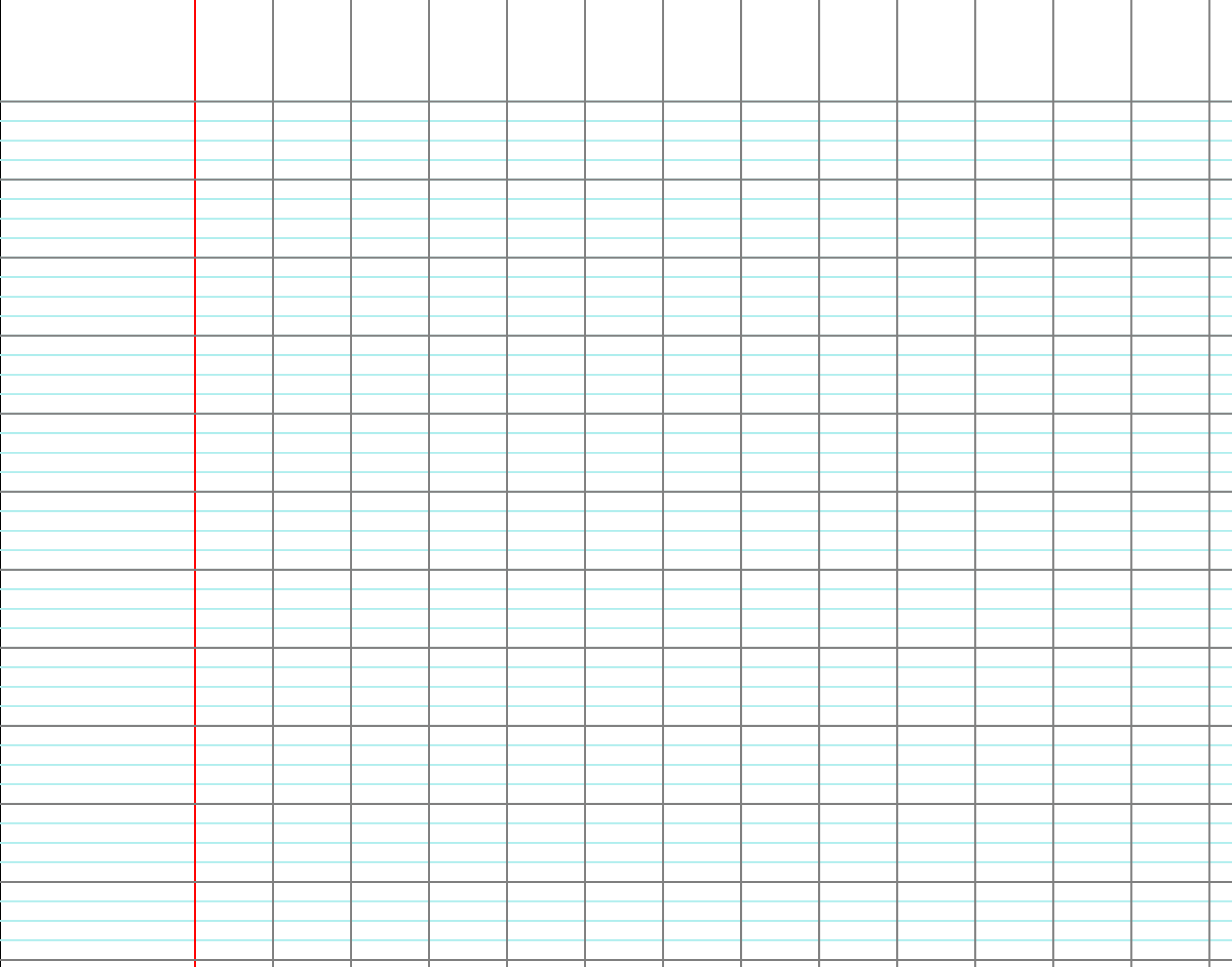 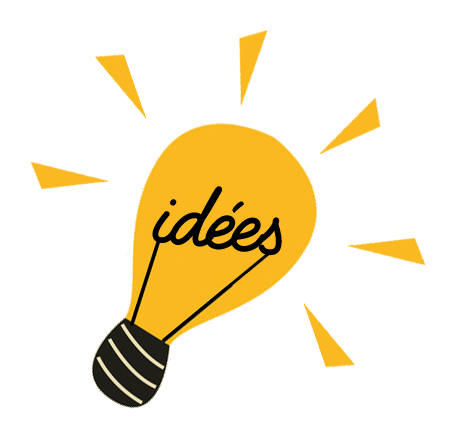 Fiche de révision
Pour trouver l’expérience témoin :
1) La réponse est dans l’hypothèse
Pour trouver l’expérience contraire :
2) 1 seule différence
3) La différence porte sur la supposition
HYPOTHESE:
Nos organes transforment les différentes composantes des aliments en différents nutriments certainement grâce à une seule et même enzyme.
[Speaker Notes: Après avoir trouvé un PROBLEME, on fait toujours une… ? (HYPOTHESE)]
Mots de la question
HYPOTHESE:
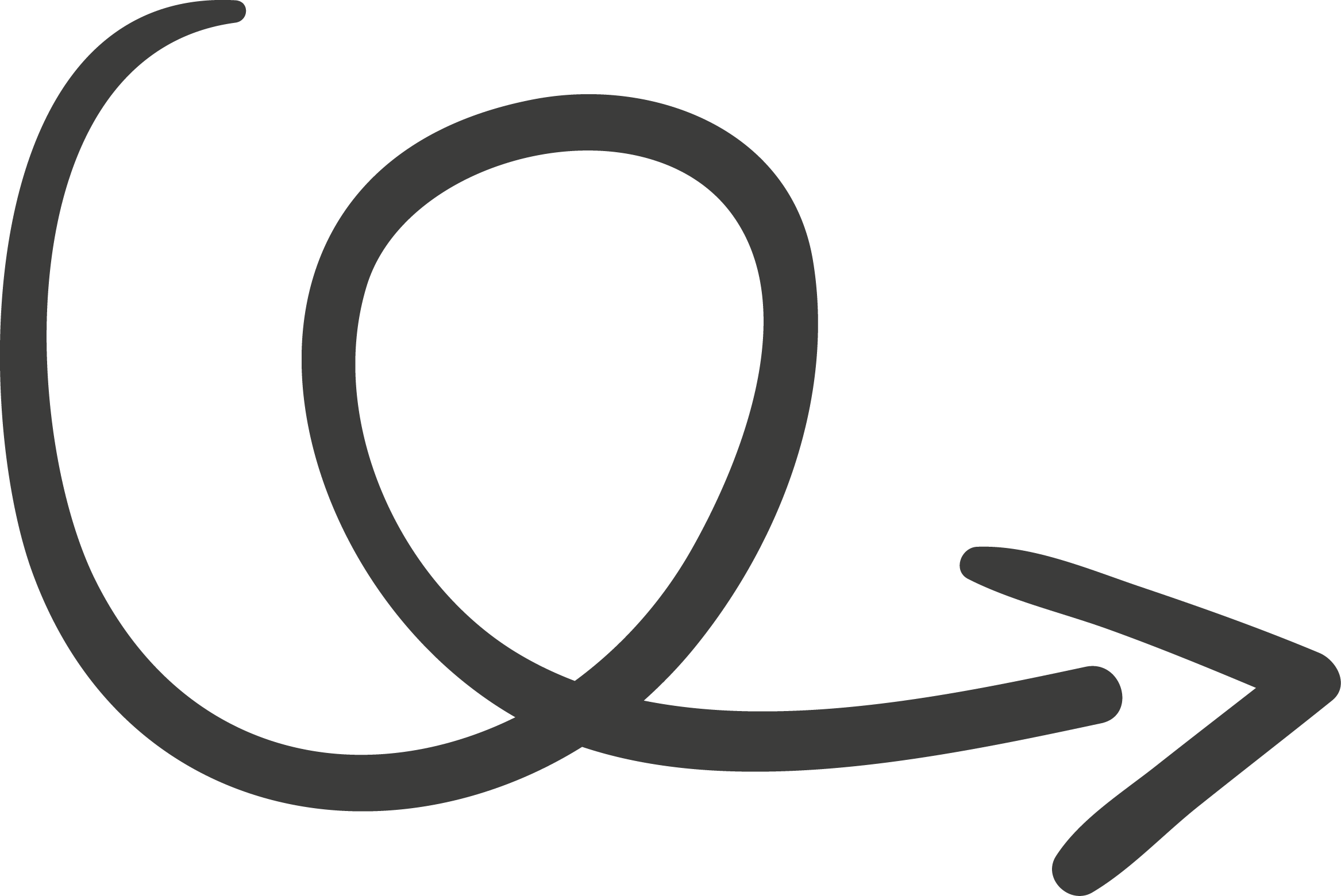 Nos organes transforment les différentes composantes des aliments en différents nutriments certainement grâce à une seule et même enzyme.
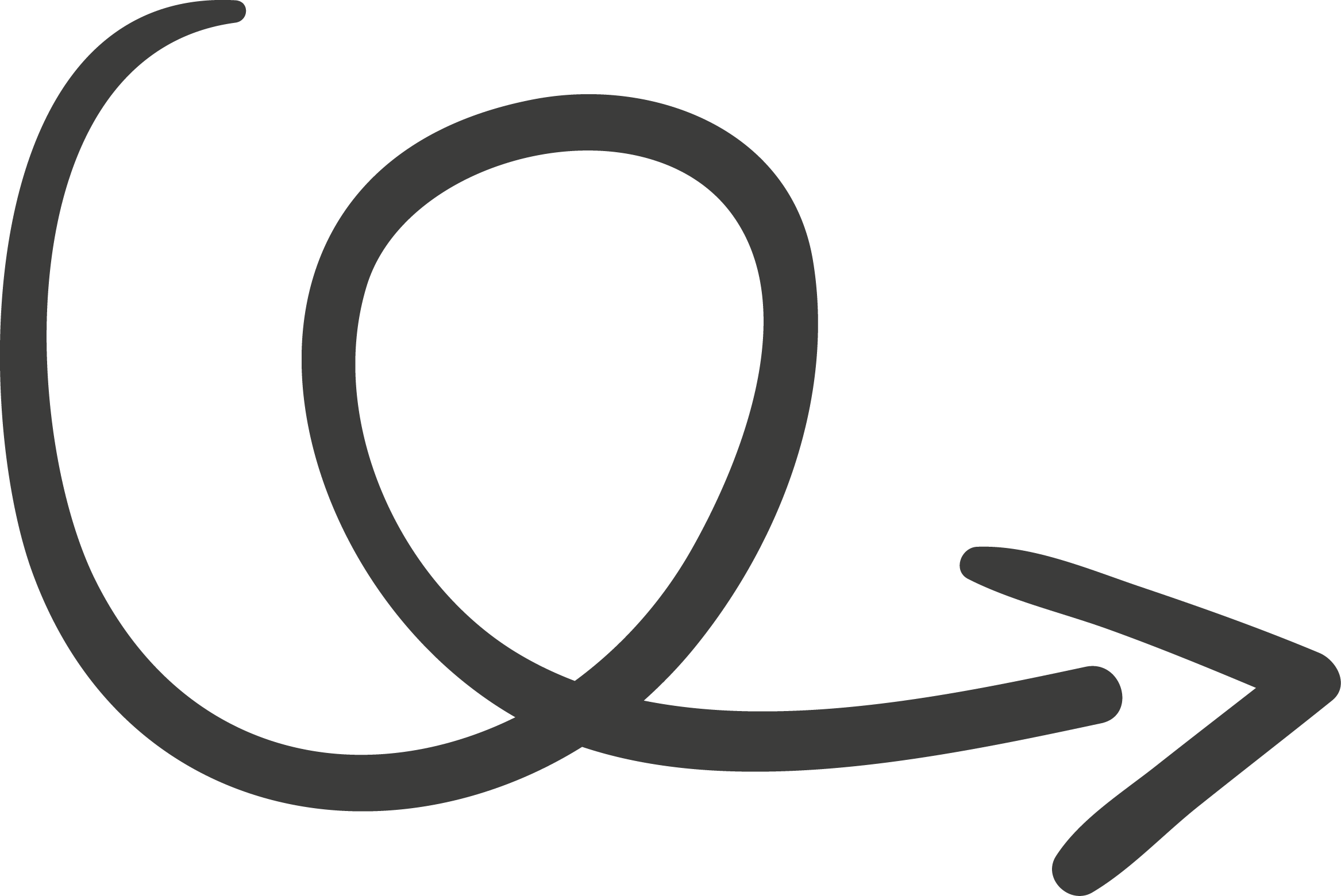 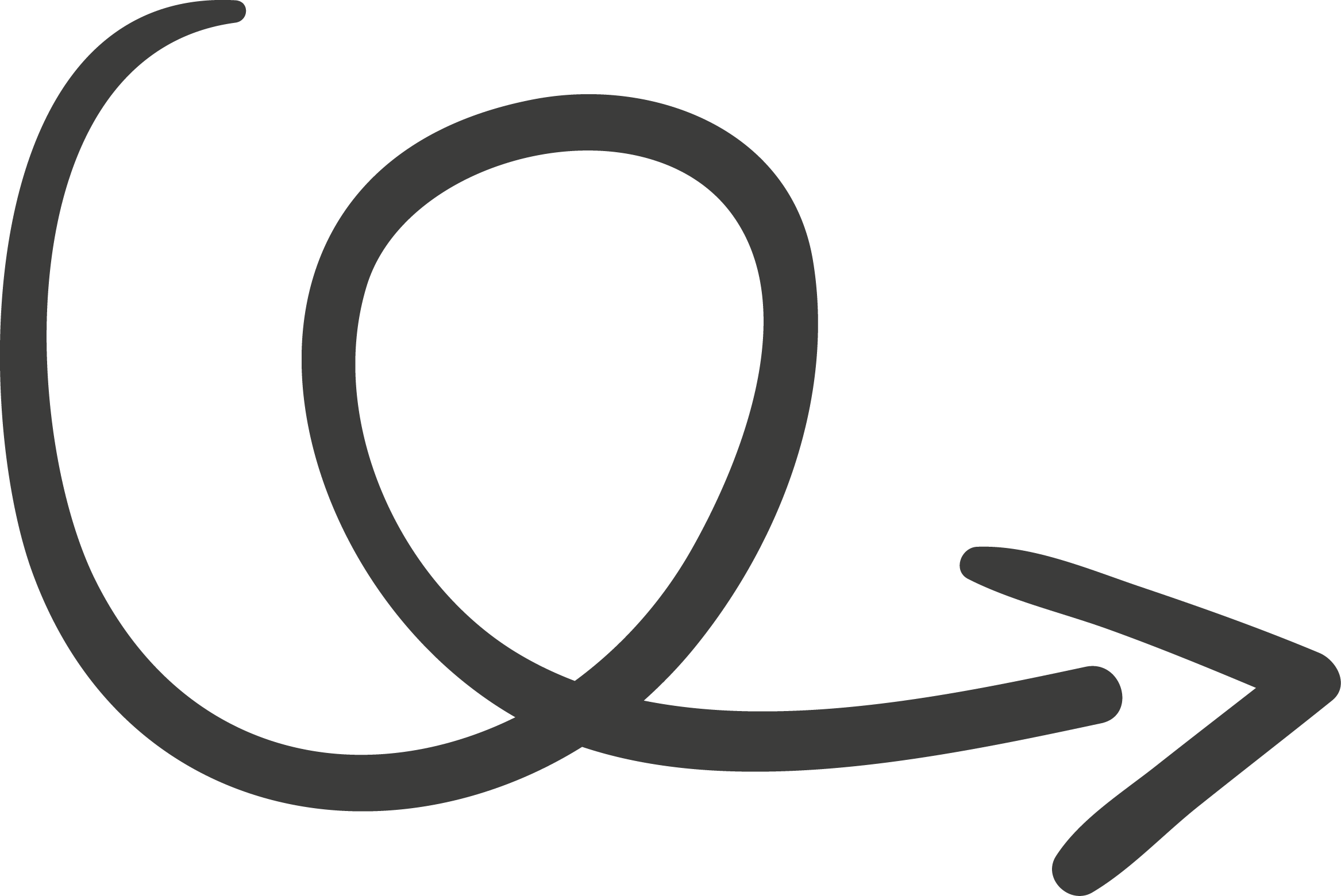 Mot d’incertitude
Supposition
[Speaker Notes: Après avoir trouvé un PROBLEME, on fait toujours une… ? (HYPOTHESE)]
HYPOTHESE:
Nos organes transforment les différentes composantes des aliments en différents nutriments certainement grâce à une seule et même enzyme.
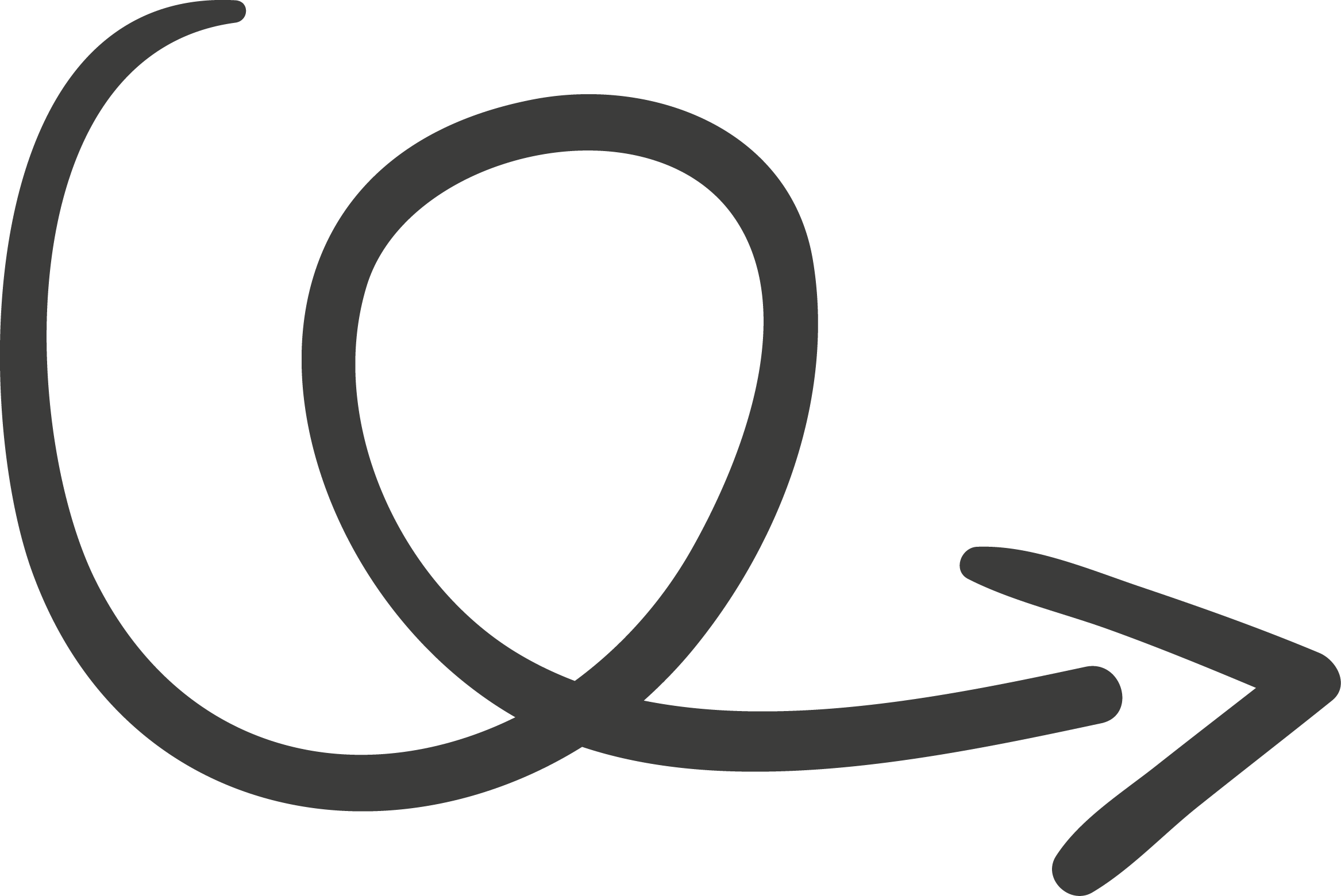 Supposition
[Speaker Notes: Après avoir trouvé un PROBLEME, on fait toujours une… ? (HYPOTHESE)]
DANS L’IDEAL…
Dans l’idéal, nous aurions dû tester ces transformation avec d’autres enzymes. Malheureusement, nous n’avons pas le matériel nécessaire.
Nous testerons donc sans enzyme...
EXPERIENCES:
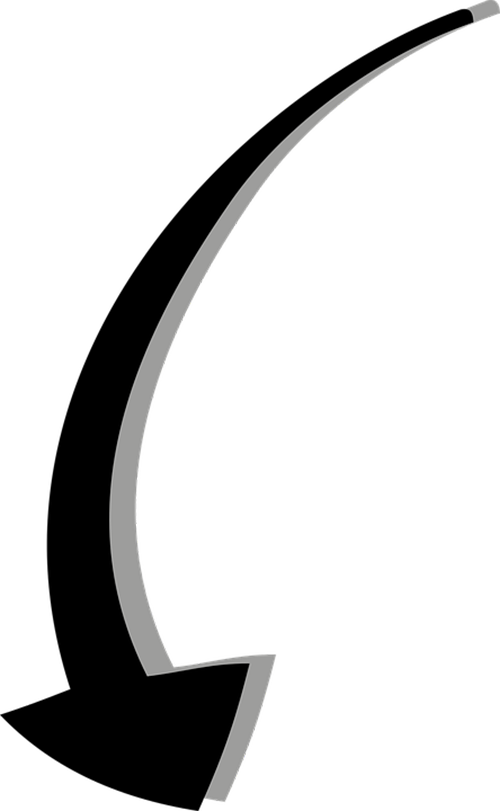 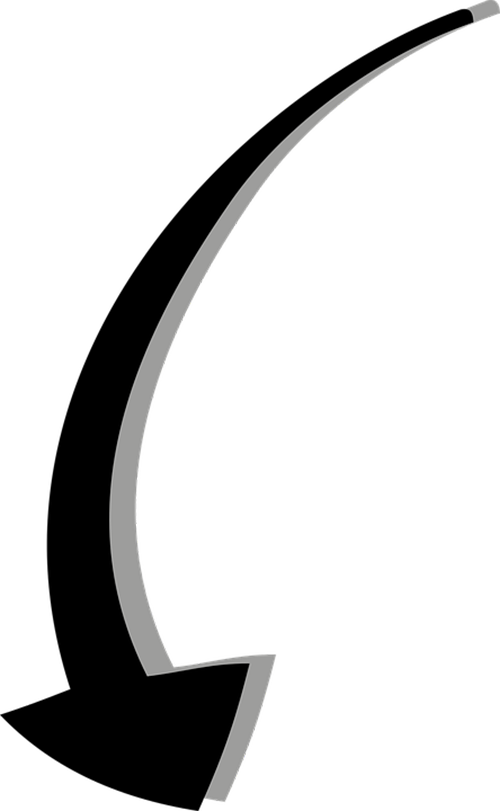 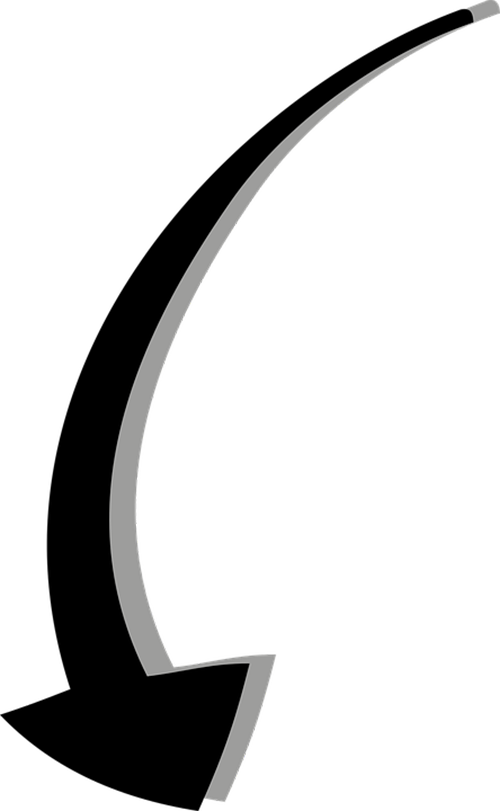 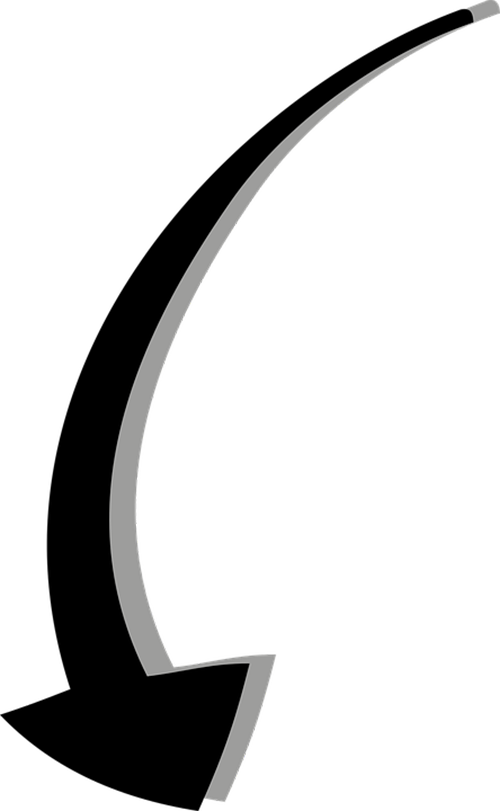 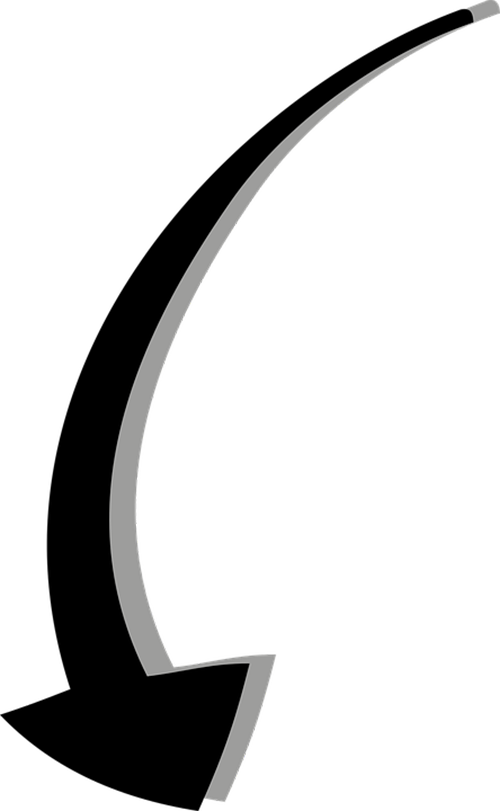 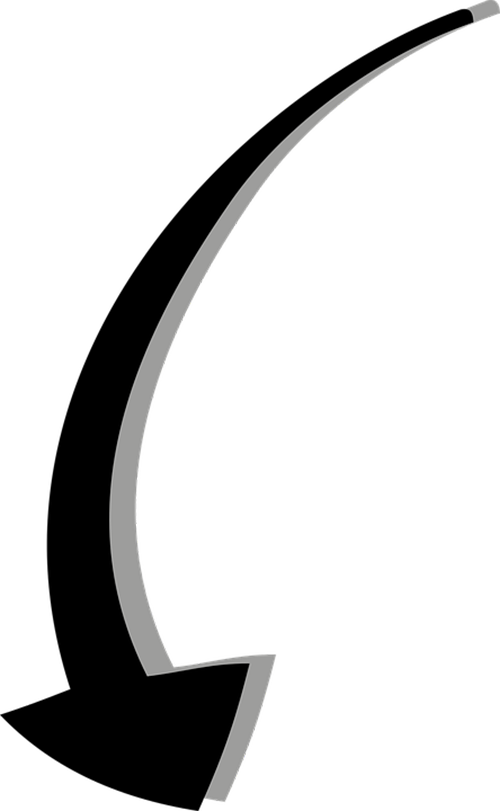 SUBSTRATS :
Protide
+ 
Pancréatine
REACTIF :
Biuret
SUBSTRATS :
Lipide 
+ 
Pancréatine
REACTIF :
Rouge soudan III
SUBSTRATS :
Glucide
+ 
Pancréatine
REACTIF :
Eau iodée
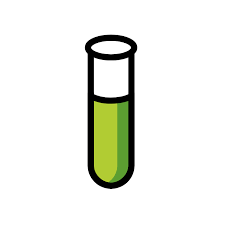 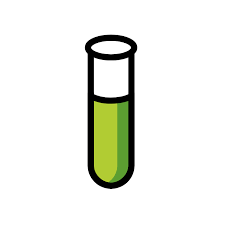 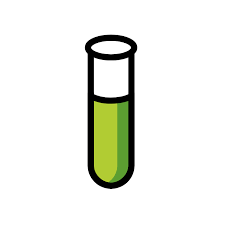 Expériences témoins
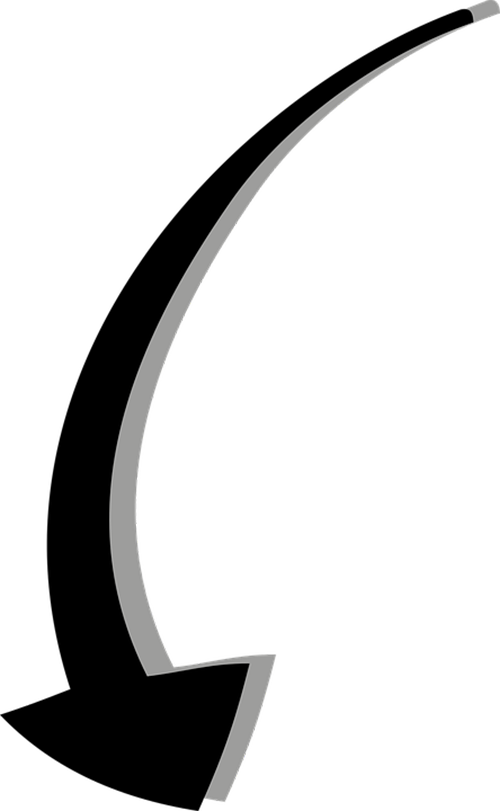 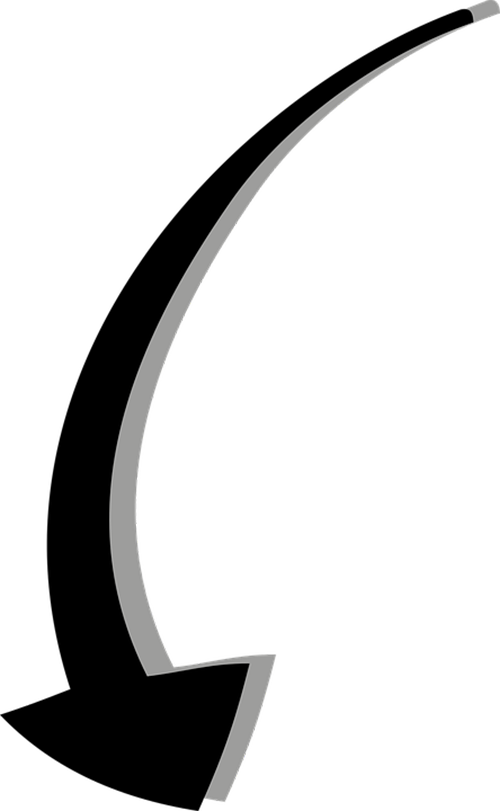 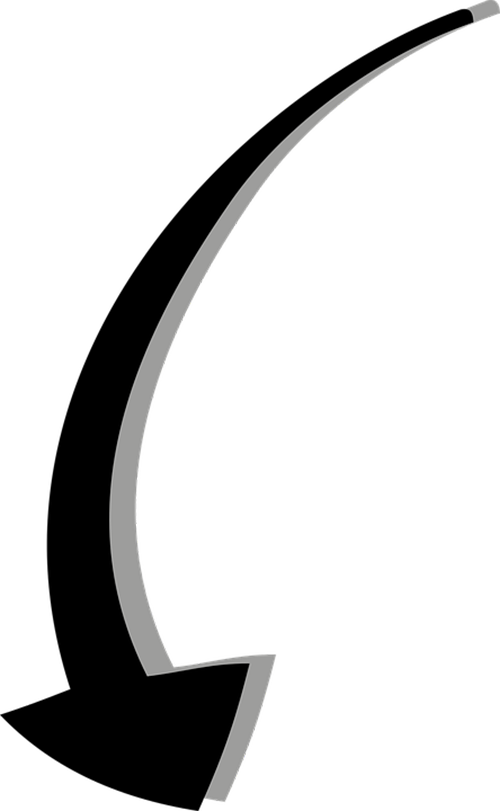 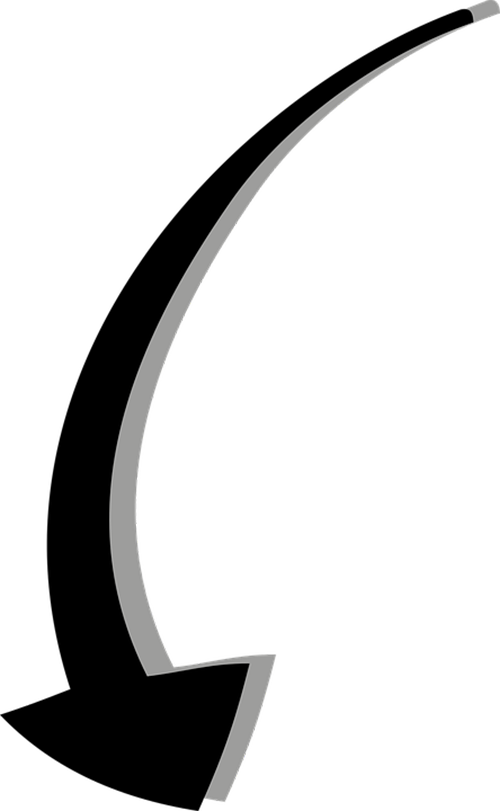 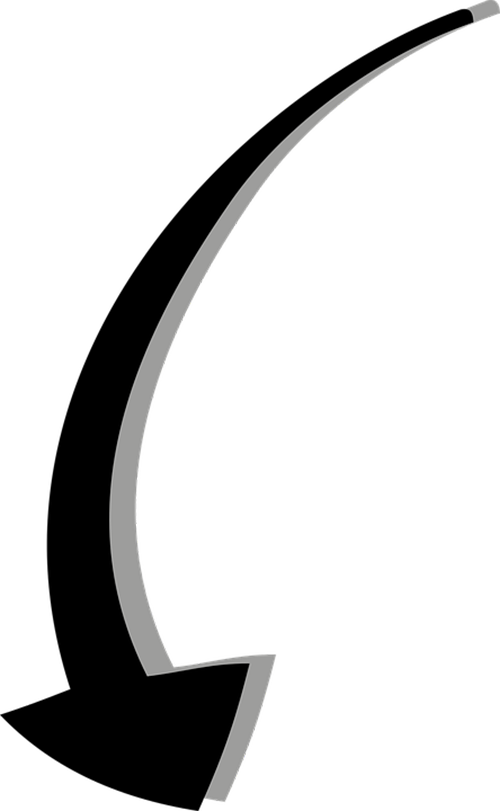 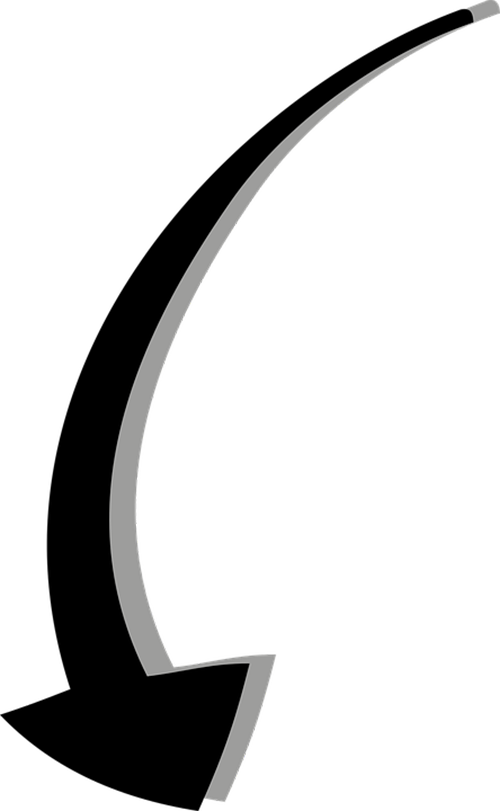 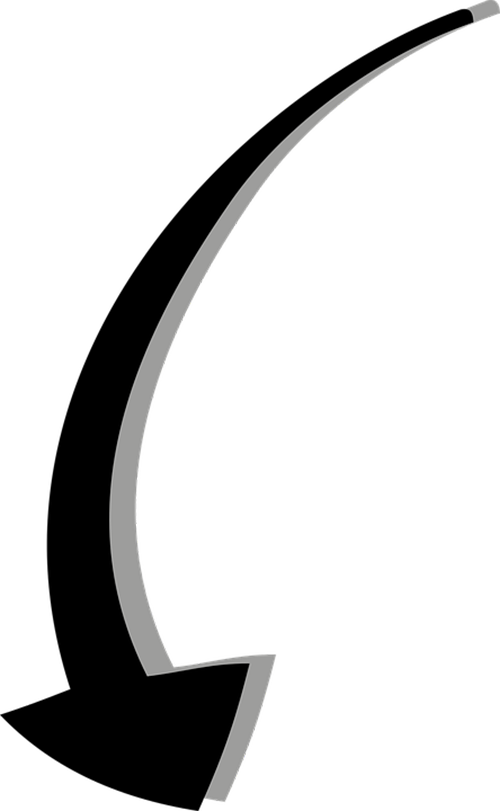 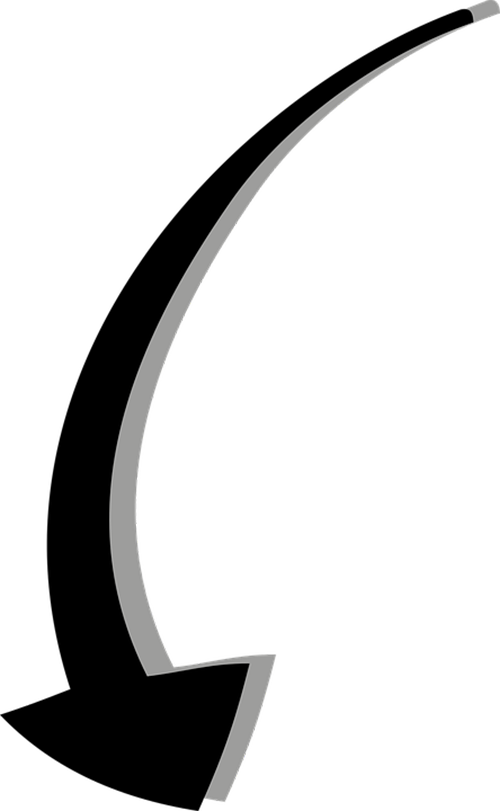 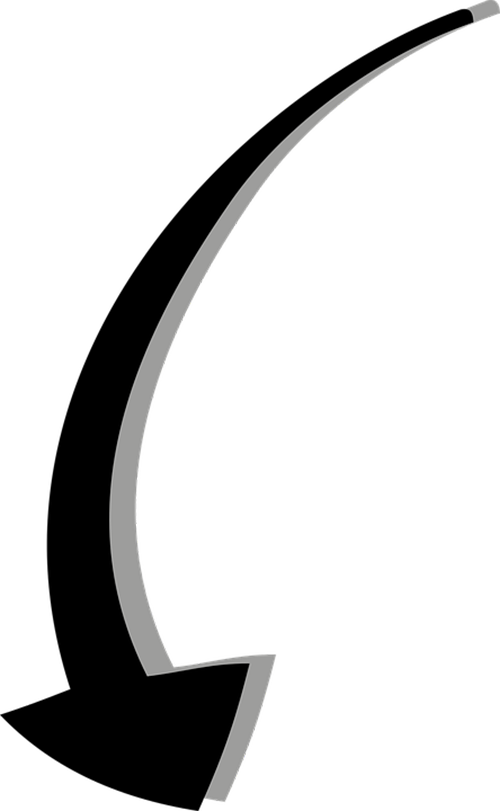 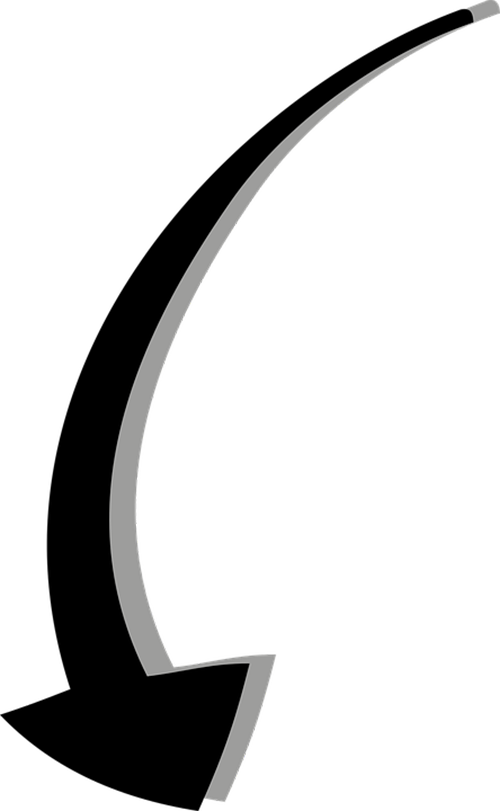 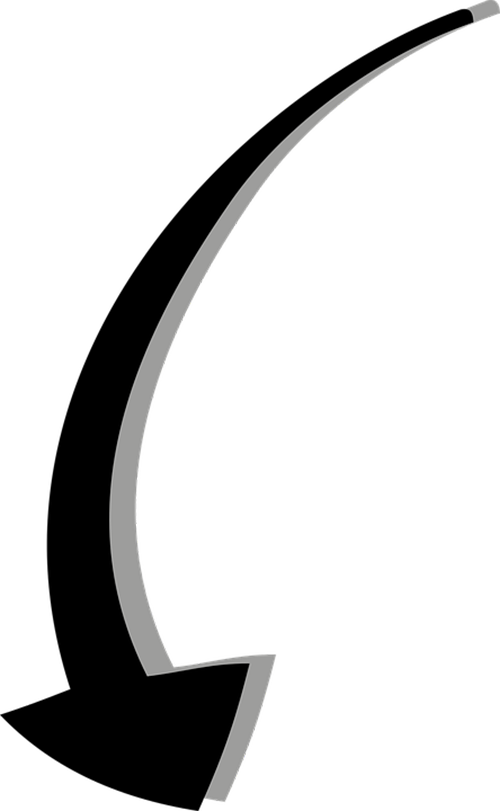 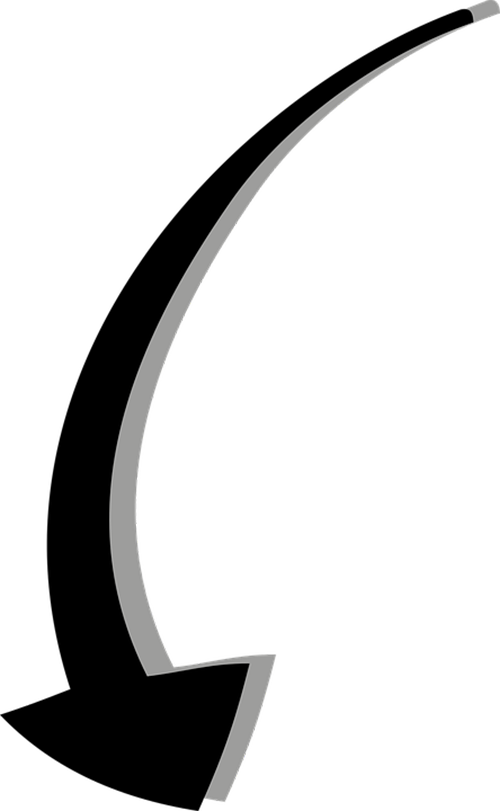 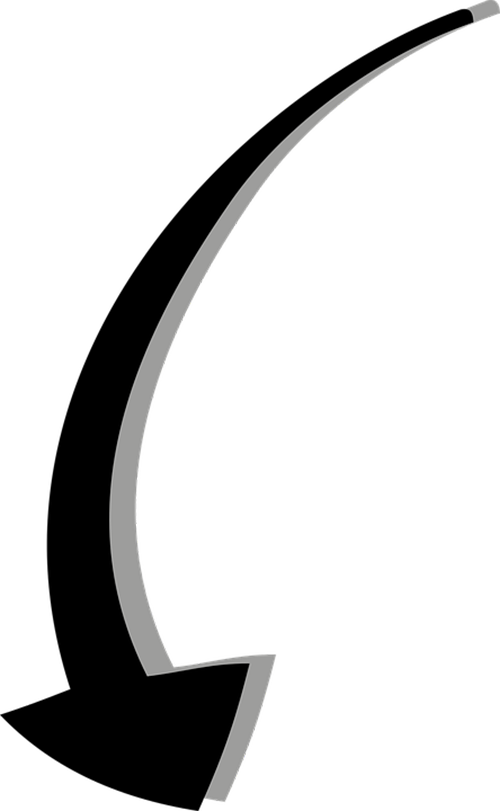 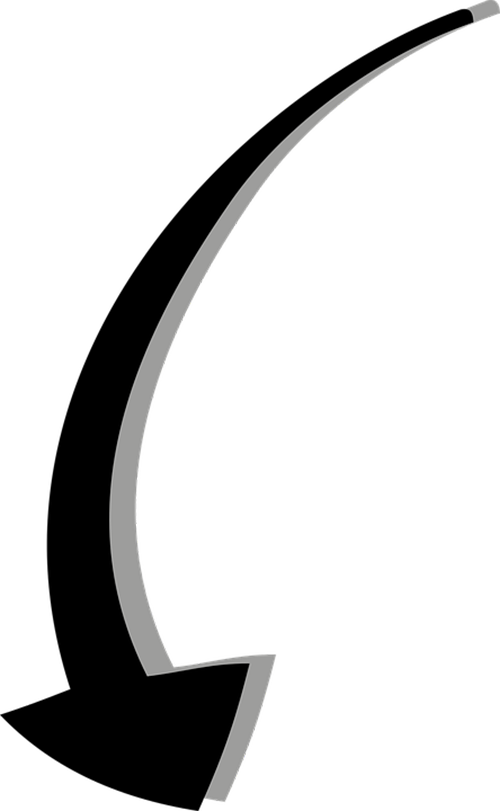 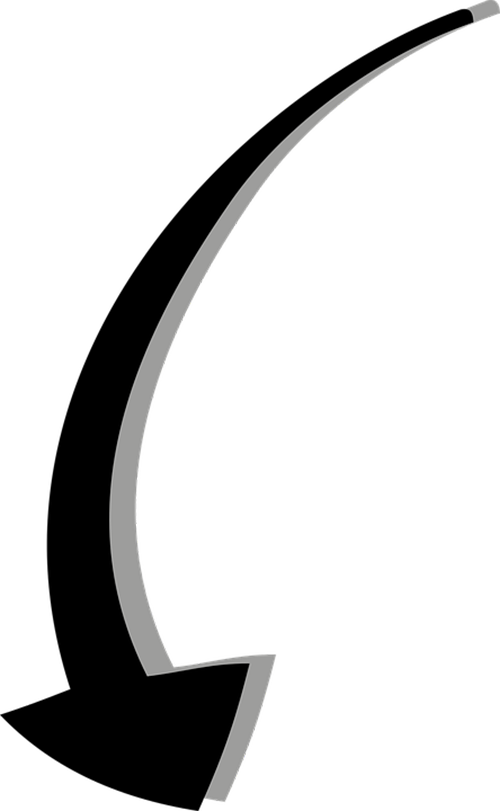 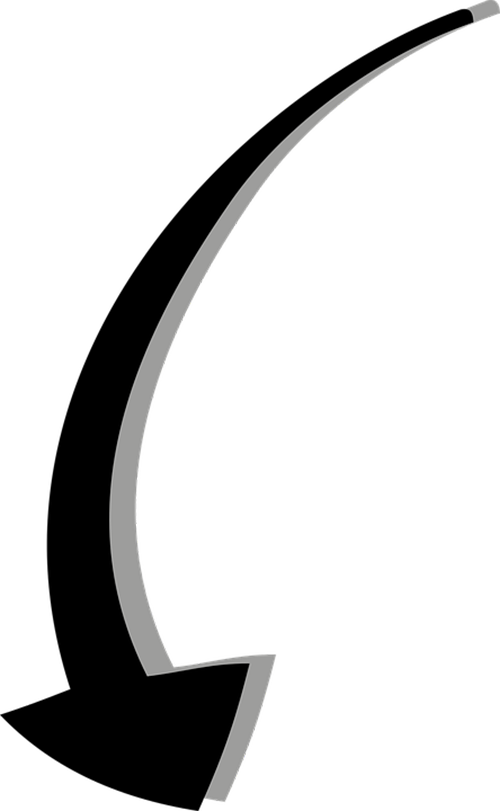 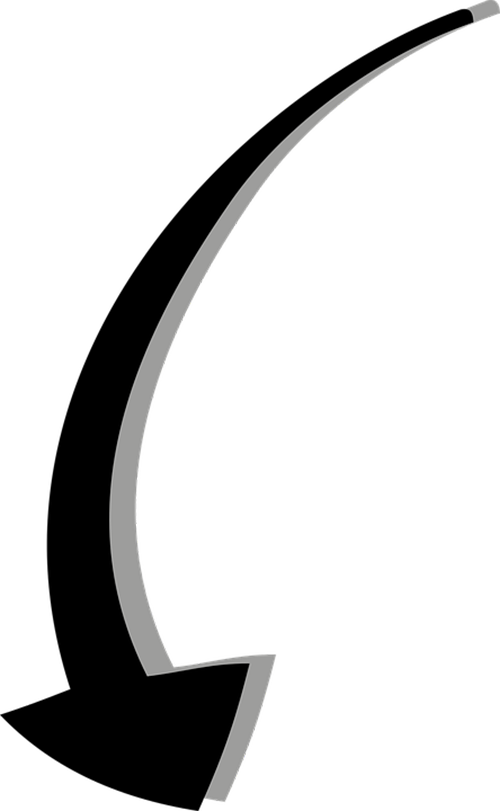 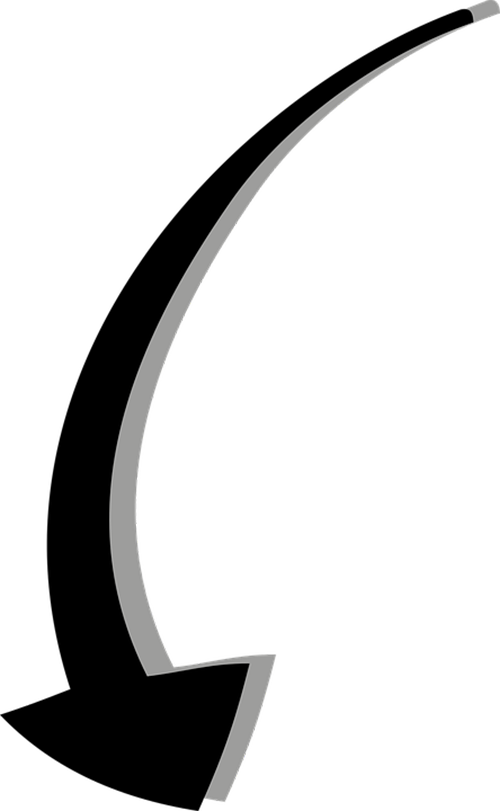 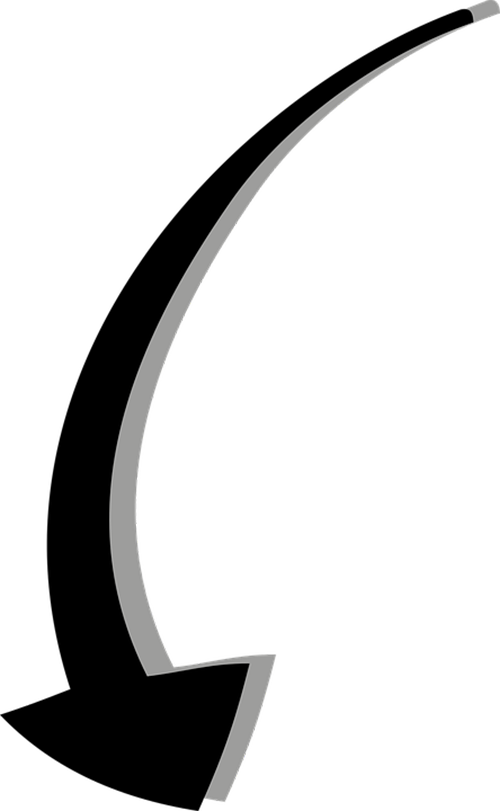 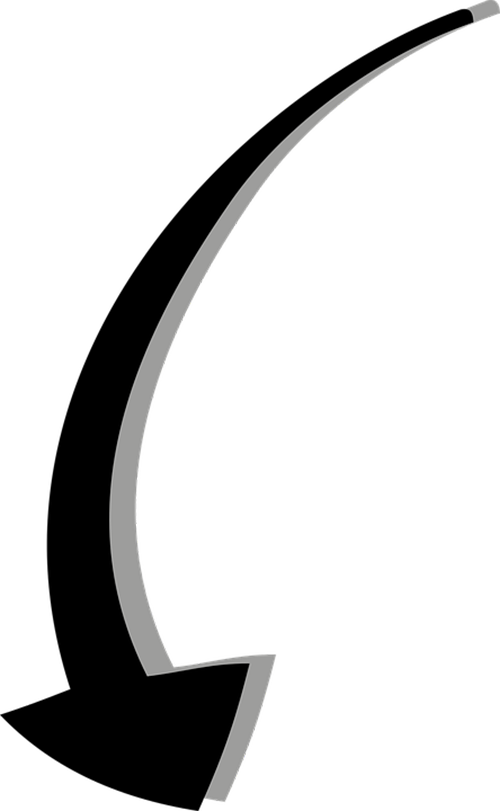 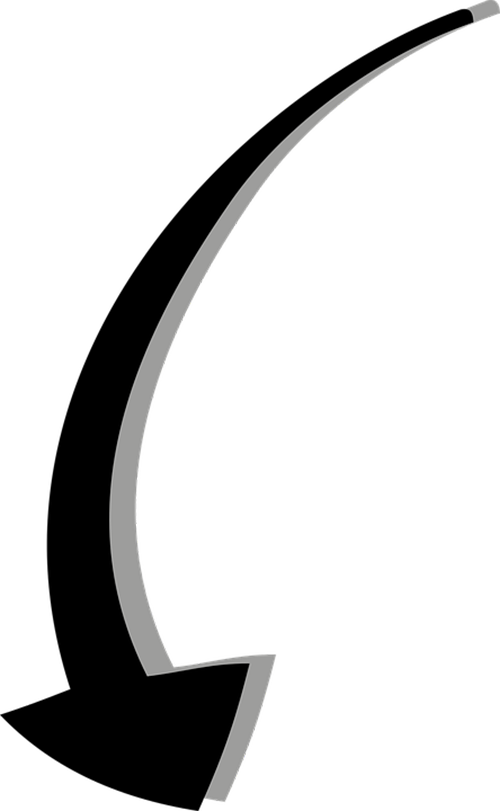 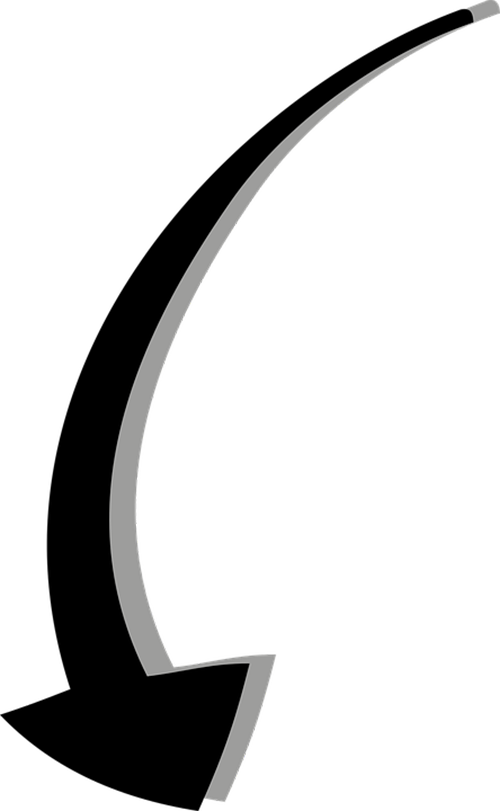 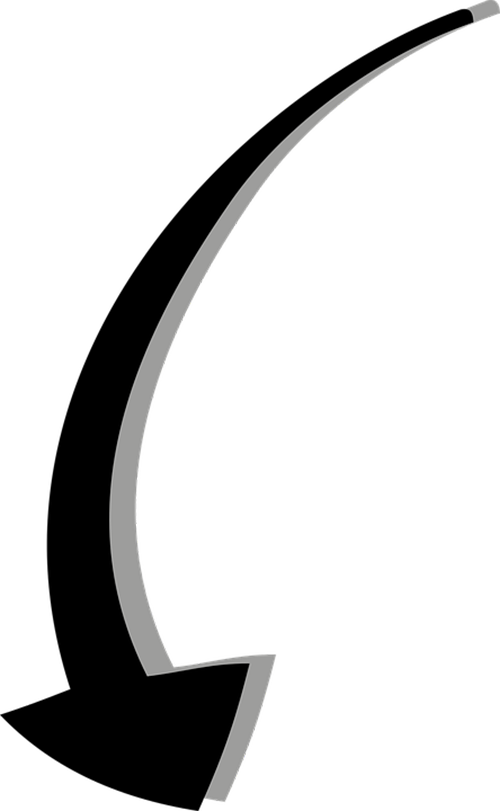 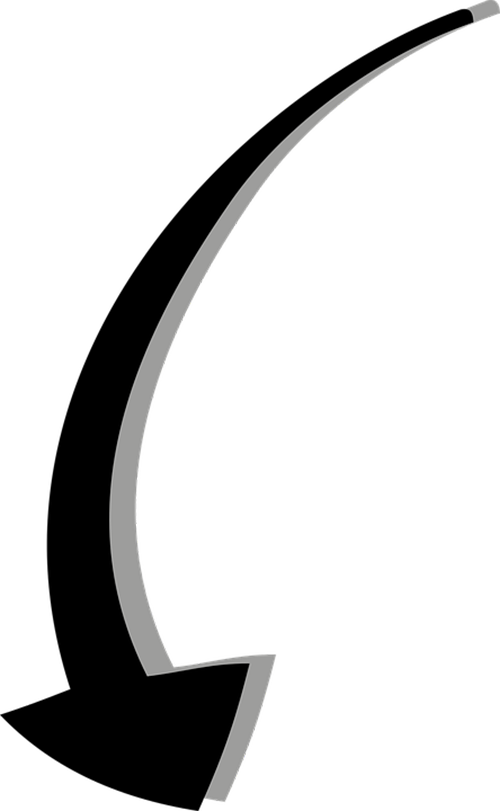 SUBSTRATS :
Protide
+ 
Pancréatine
REACTIF :
Biuret
SUBSTRATS :
Lipide
+ 
Pancréatine
REACTIF :
Rouge soudan III
SUBSTRATS :
Glucide
+ 
Pancréatine
REACTIF :
Eau iodée
SUBSTRATS :
Protide
+ 
Pancréatine
REACTIF :
Biuret
SUBSTRATS :
Lipide
+ 
Pancréatine
REACTIF :
Rouge soudan III
SUBSTRATS :
Glucide
+ 
Pancréatine
REACTIF :
Eau iodée
SUBSTRATS :
Protide
+ 
Pancréatine
REACTIF :
Biuret
SUBSTRATS :
Lipide
+ 
Pancréatine
REACTIF :
Rouge soudan III
SUBSTRATS :
Glucide
+ 
Pancréatine
REACTIF :
Eau iodée
REACTIF :
Biuret
SUBSTRATS :
Lipide
+ 
Pancréatine
REACTIF :
Rouge soudan III
SUBSTRATS :
Glucide
+ 
Pancréatine
REACTIF :
Eau iodée
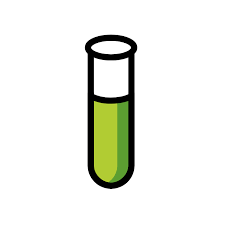 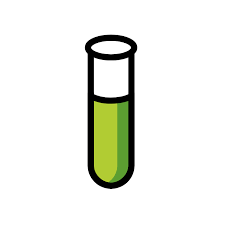 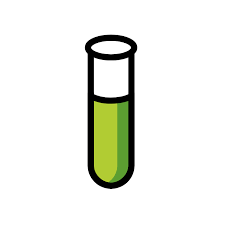 Expériences contraires
EXPERIENCES:
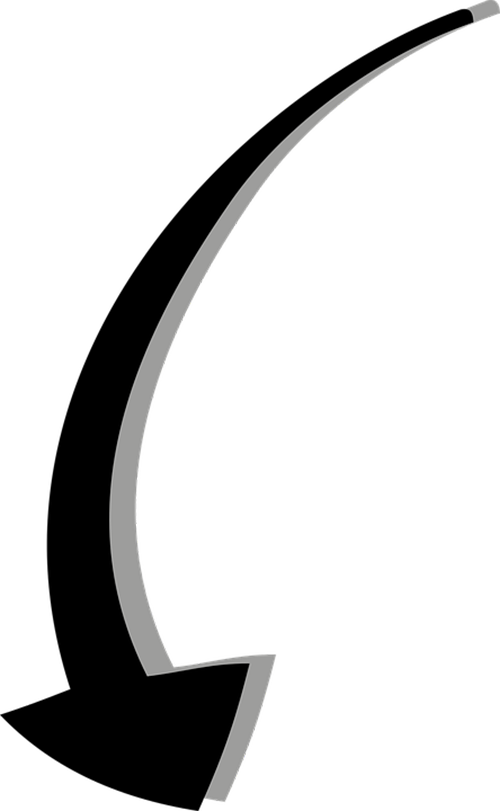 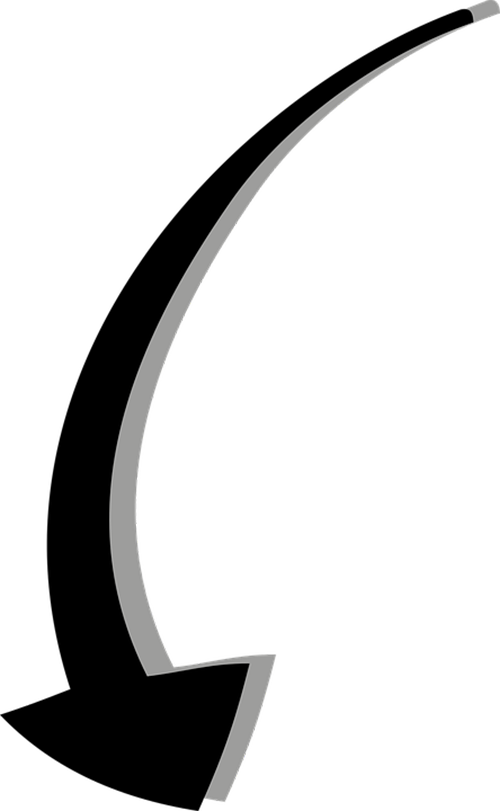 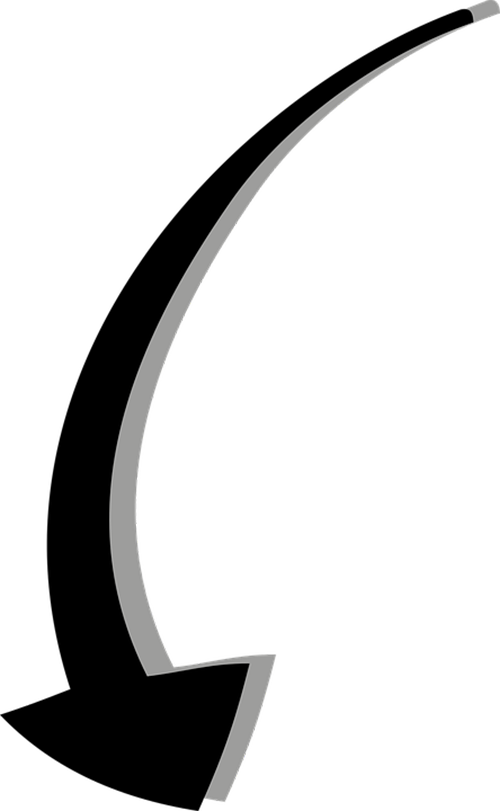 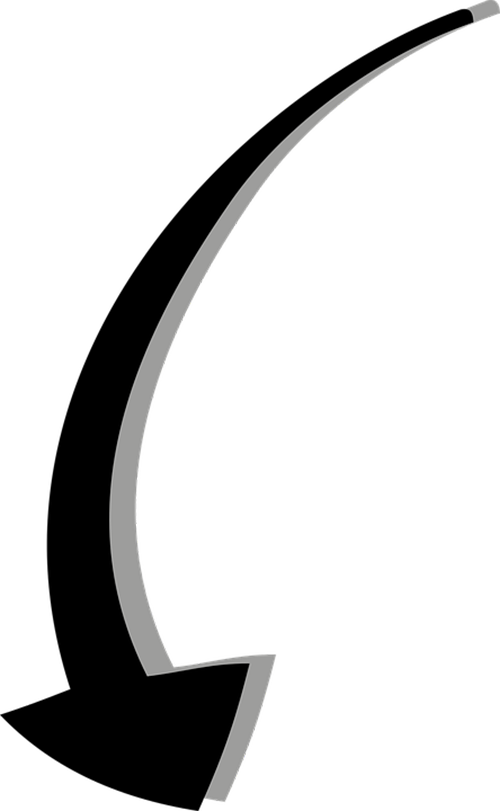 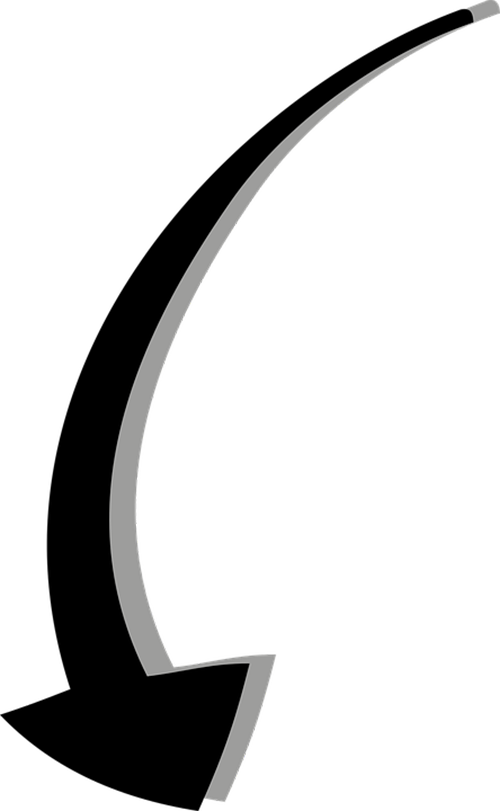 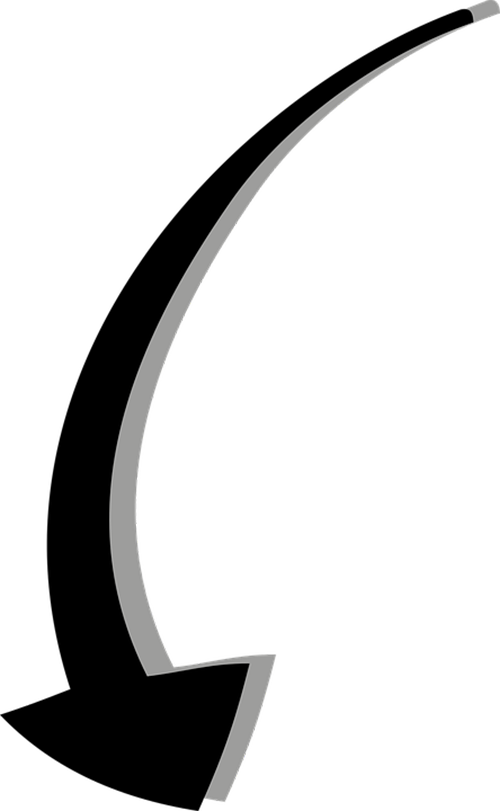 SUBSTRATS :
Protide
+ 
Pancréatine
REACTIF :
Biuret
SUBSTRATS :
Lipide 
+ 
Pancréatine
REACTIF :
Rouge soudan III
SUBSTRATS :
Glucide
+ 
Pancréatine
REACTIF :
Eau iodée
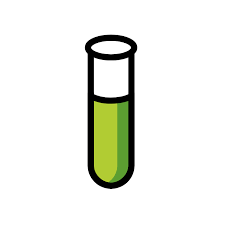 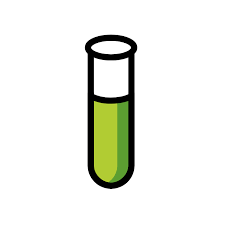 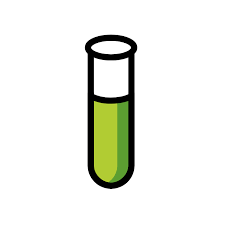 Expériences témoins (AVEC pancréatine)
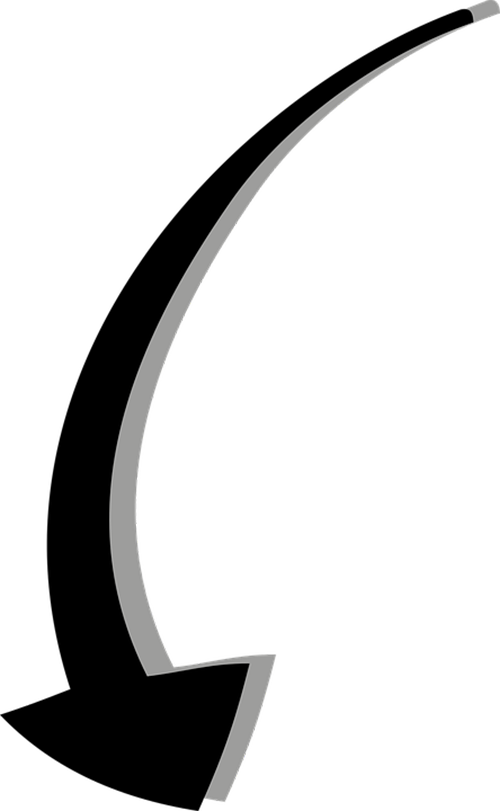 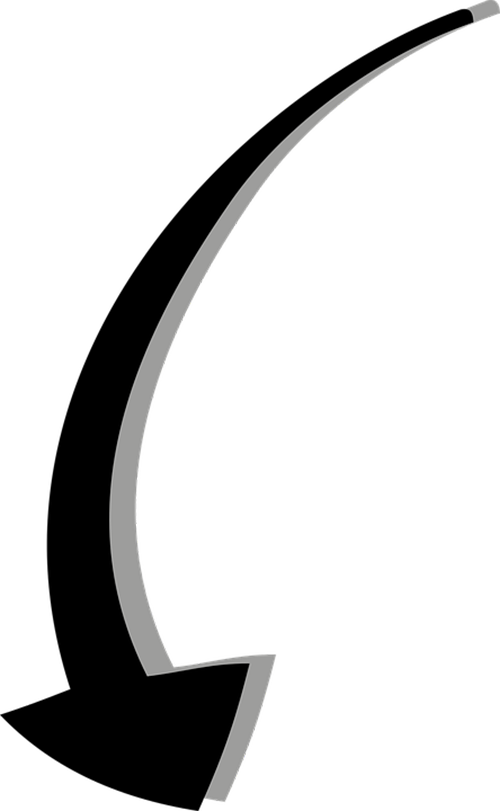 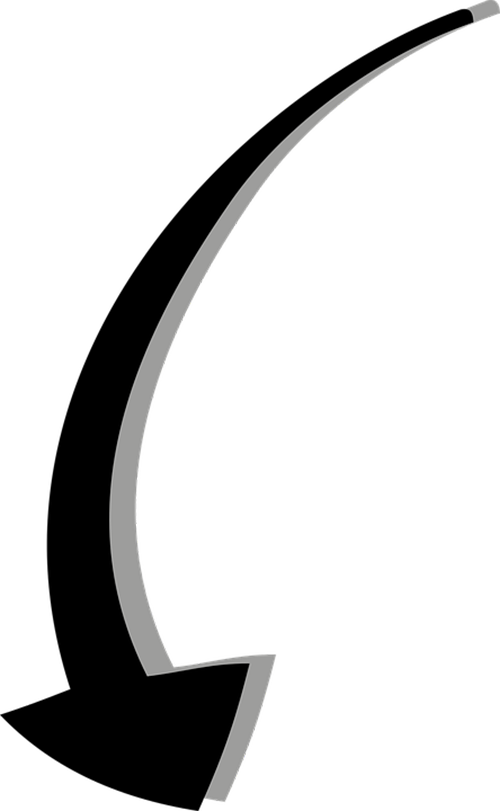 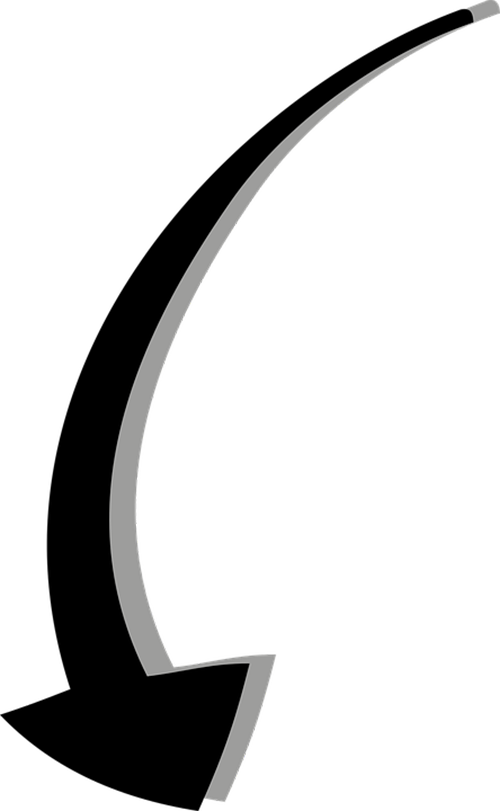 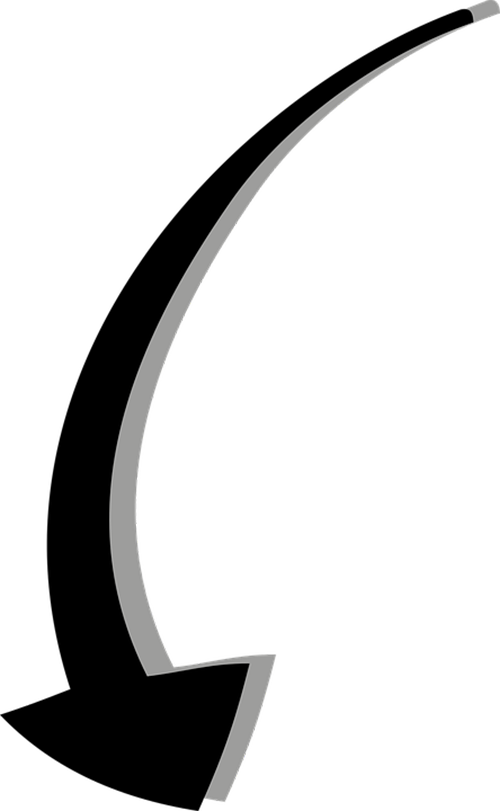 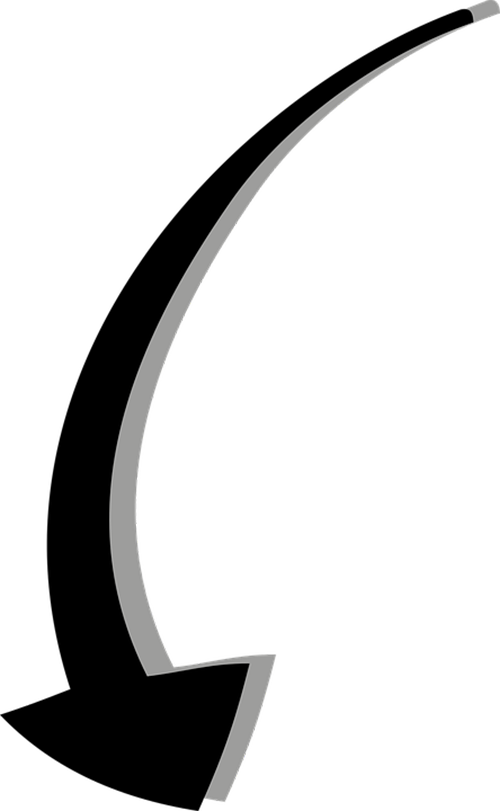 SUBSTRATS :
Protide
+ 
Pancréatine
REACTIF :
Biuret
SUBSTRATS :
Lipide
+ 
Pancréatine
REACTIF :
Rouge soudan III
SUBSTRATS :
Glucide
+ 
Pancréatine
REACTIF :
Eau iodée
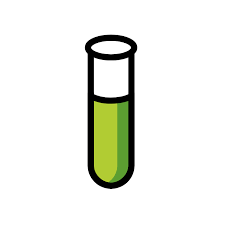 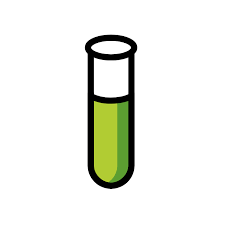 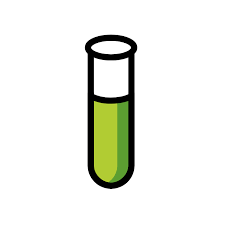 Expériences contraires (SANS pancréatine)
EXPERIENCES:
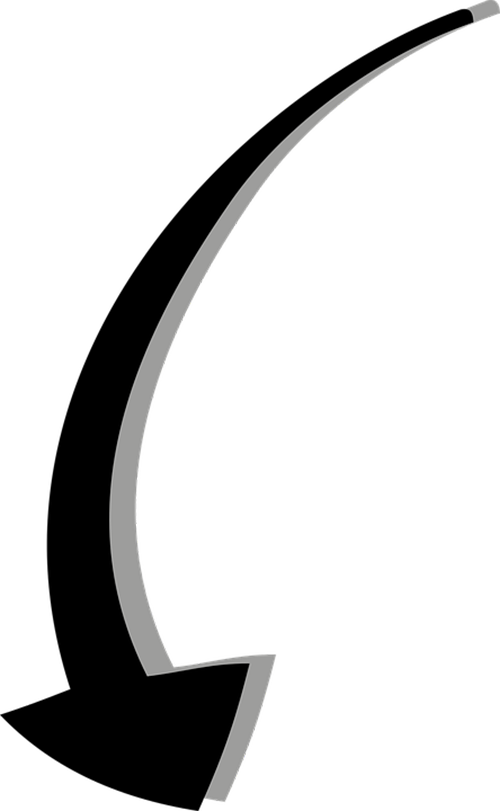 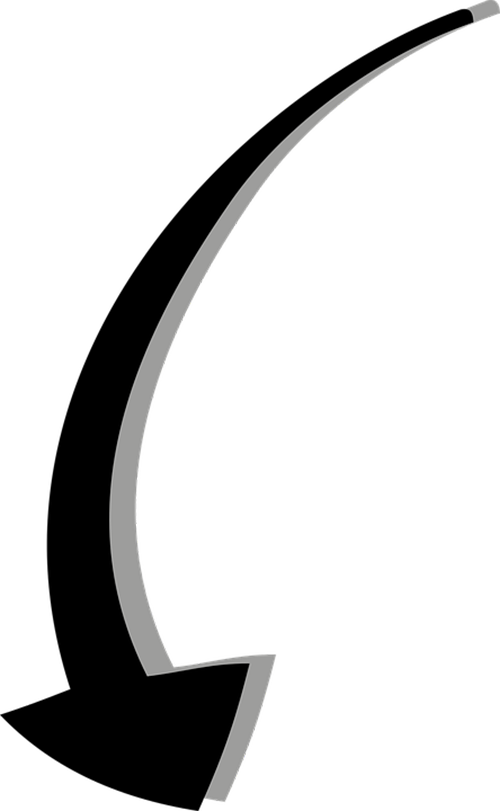 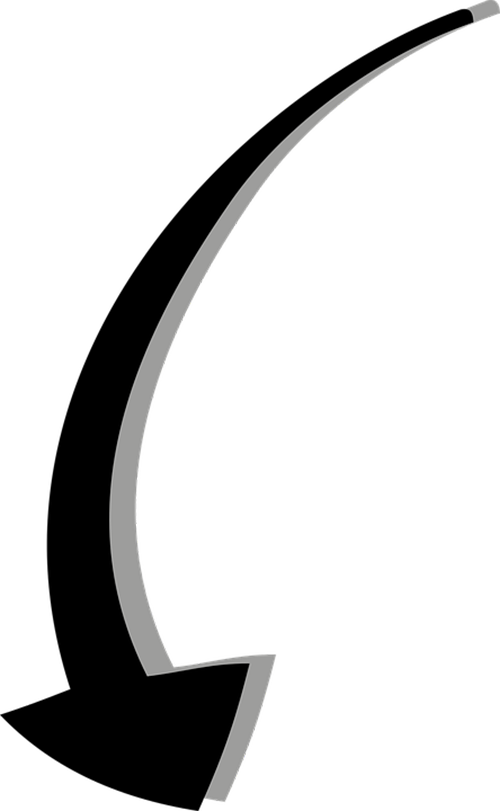 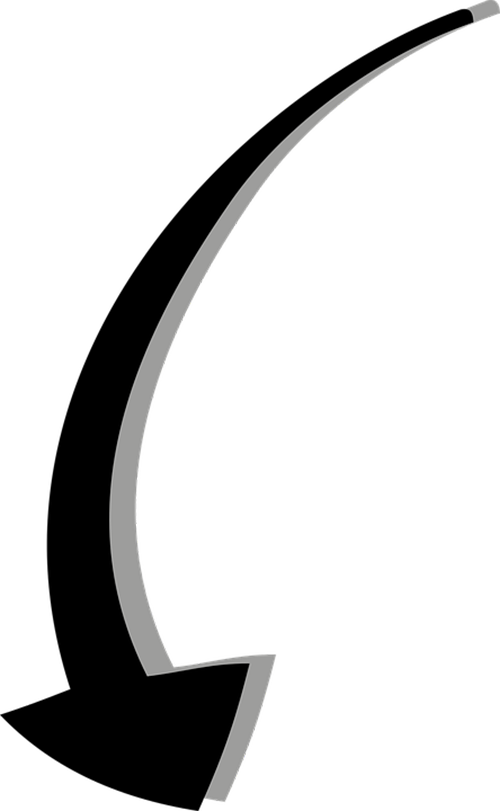 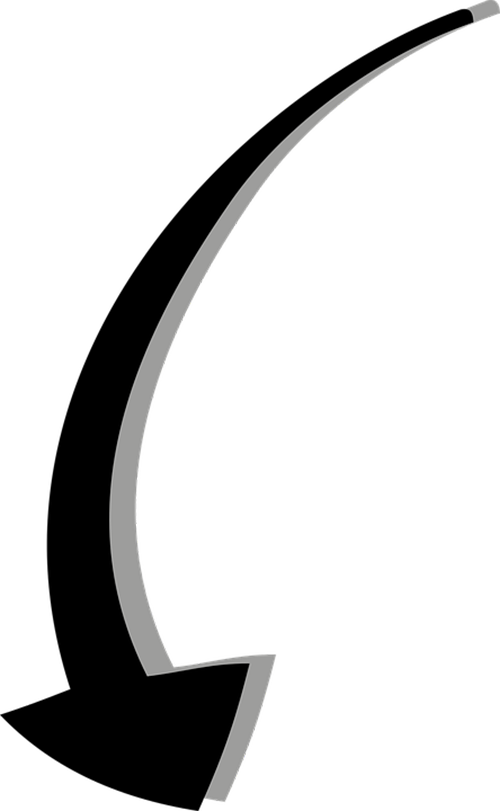 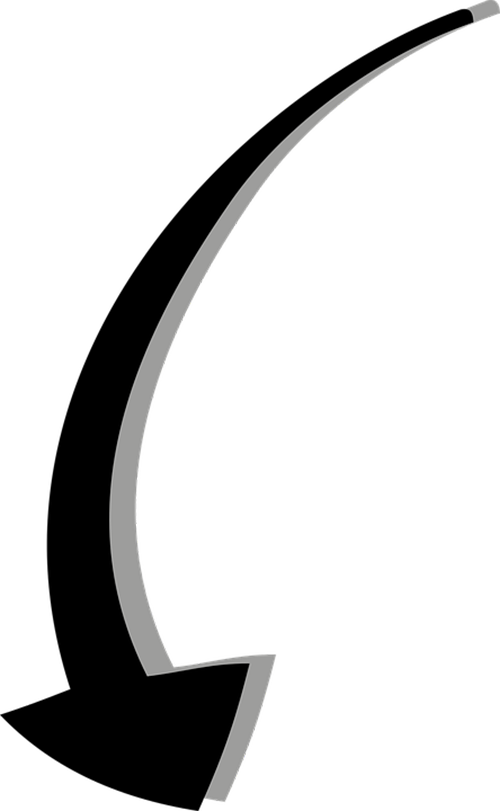 SUBSTRATS :
Protide
+ 
Pancréatine
REACTIF :
Biuret
SUBSTRATS :
Lipide 
+ 
Pancréatine
REACTIF :
Rouge soudan III
SUBSTRATS :
Glucide
+ 
Pancréatine
REACTIF :
Eau iodée
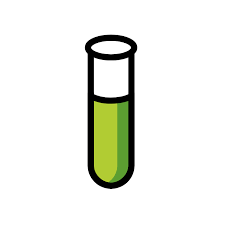 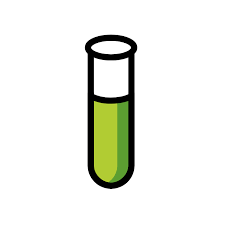 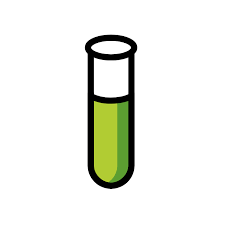 Expériences témoins (AVEC pancréatine)
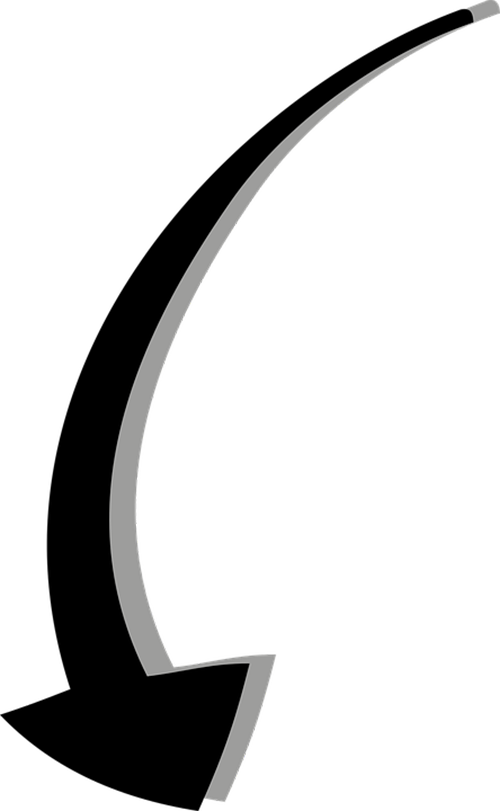 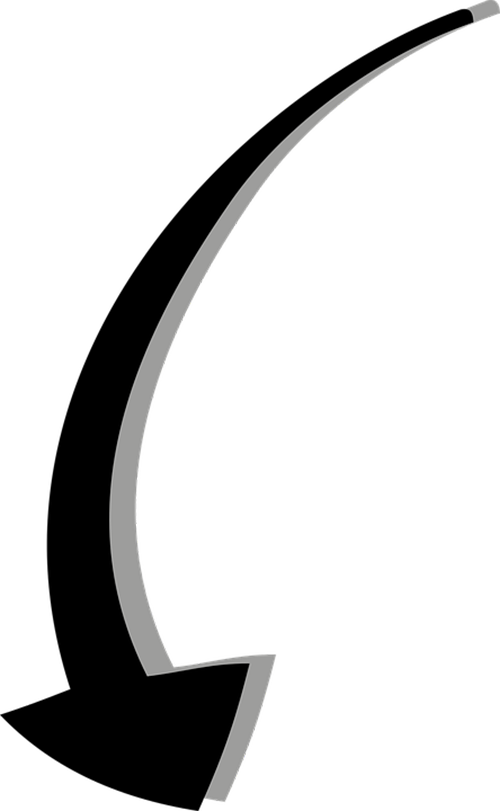 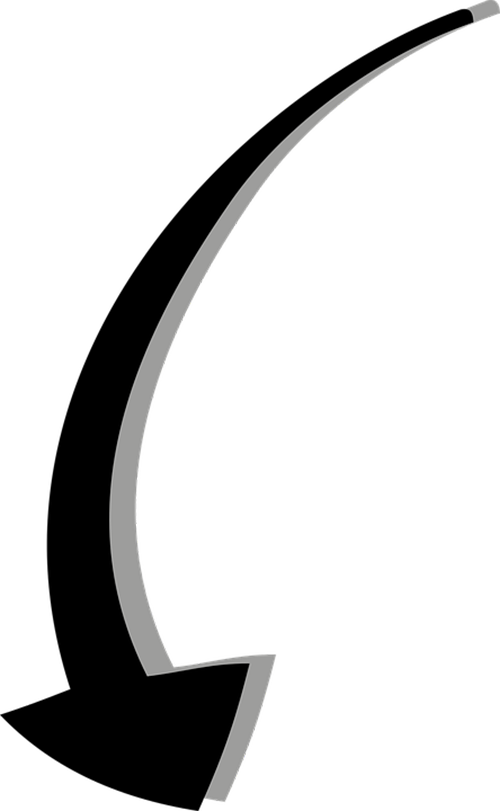 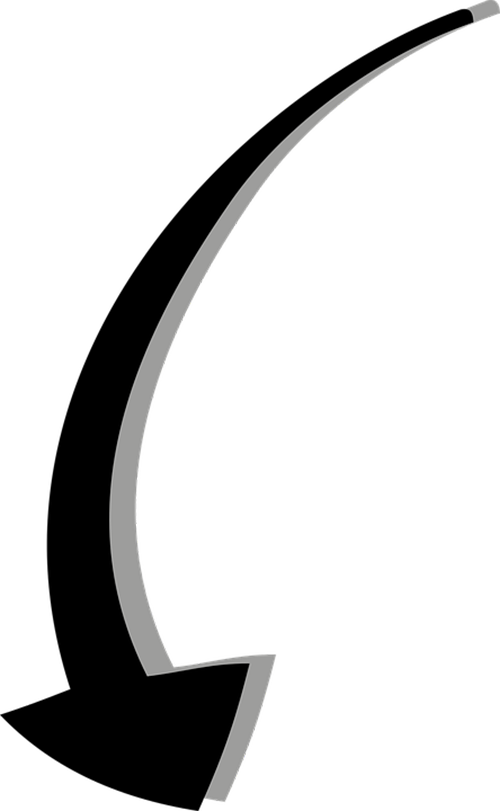 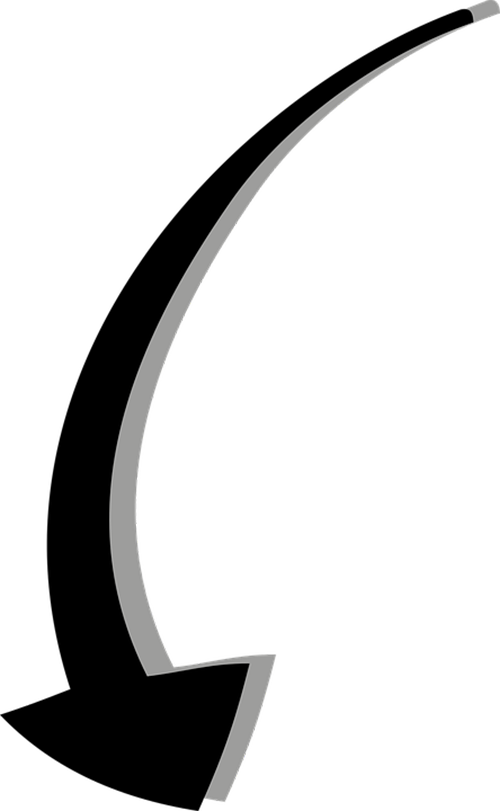 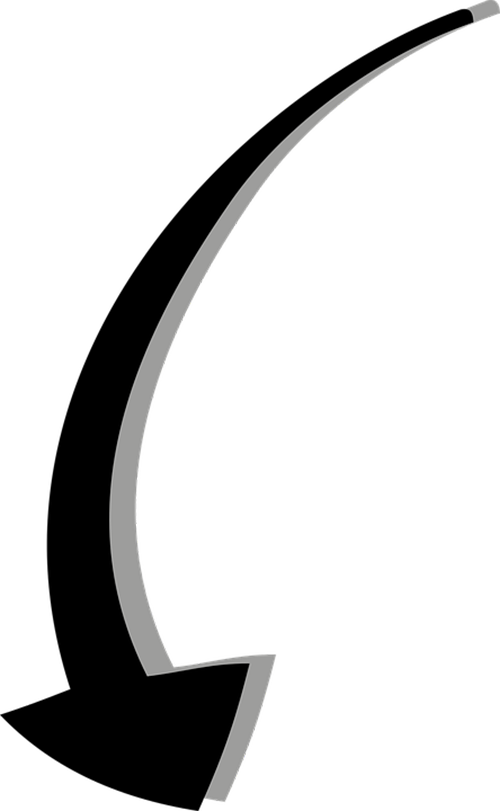 SUBSTRATS :
Protide
REACTIF :
Biuret
SUBSTRATS :
Lipide
REACTIF :
Rouge soudan III
SUBSTRATS :
Glucide
REACTIF :
Eau iodée
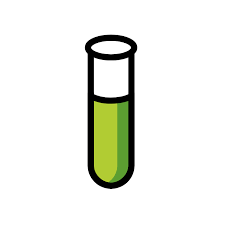 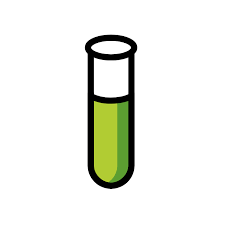 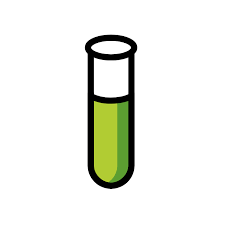 Expériences contraires (SANS pancréatine)
RESULTATS:
RESULTATS:
RESULTATS:
RESULTATS:
RESULTATS:
RESULTATS:
RESULTATS:
RESULTATS:
RESULTATS:
RESULTATS:
RESULTATS:
RESULTATS:
INTERPRETATION n°1:
JE COMPARE la présence de protide dans l’expérience témoin (AVEC pancréatine) et l’expérience contraire (SANS pancréatine)
JE CONSTATE qu’avec enzyme ou sans enzyme, il y a toujours des protides.
J’EN DEDUIS que la pancréatine n’est pas capable de transformer les protides en acides aminés.
INTERPRETATION n°1:
JE COMPARE la présence de protide dans l’expérience témoin (AVEC pancréatine) et l’expérience contraire (SANS pancréatine)
JE CONSTATE qu’avec enzyme ou sans enzyme, il y a toujours des protides.
J’EN DEDUIS que la pancréatine n’est pas capable de transformer les protides en acides aminés.
INTERPRETATION n°1:
JE COMPARE la présence de protide dans l’expérience témoin (AVEC pancréatine) et l’expérience contraire (SANS pancréatine)
JE CONSTATE qu’avec enzyme ou sans enzyme, il y a toujours des protides.
J’EN DEDUIS que la pancréatine n’est pas capable de transformer les protides en acides aminés.
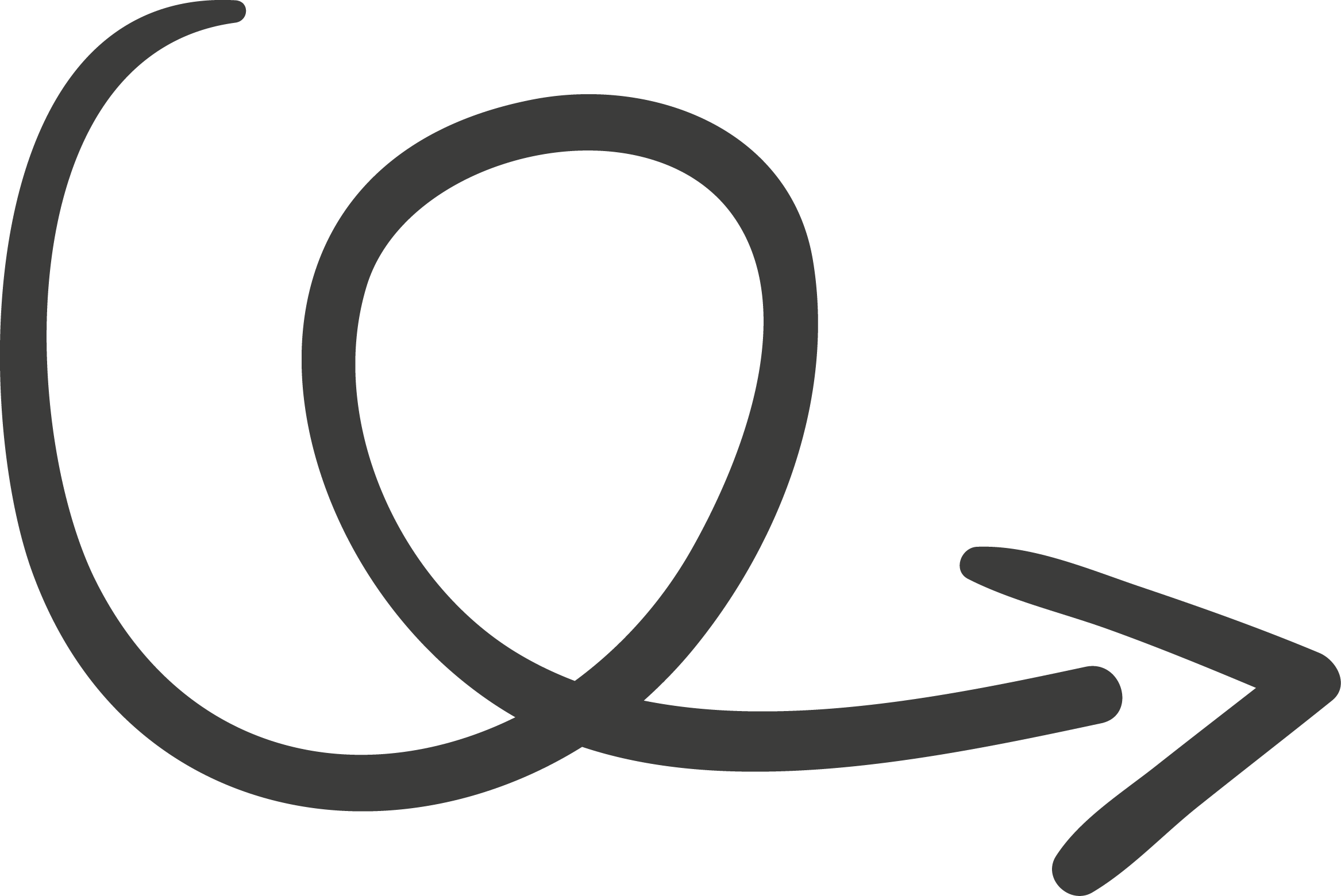 Témoin/Contraire
INTERPRETATION n°1:
JE COMPARE la présence de protide dans l’expérience témoin (AVEC pancréatine) et l’expérience contraire (SANS pancréatine)
JE CONSTATE qu’avec enzyme ou sans enzyme, il y a toujours des protides.
J’EN DEDUIS que la pancréatine n’est pas capable de transformer les protides en acides aminés.
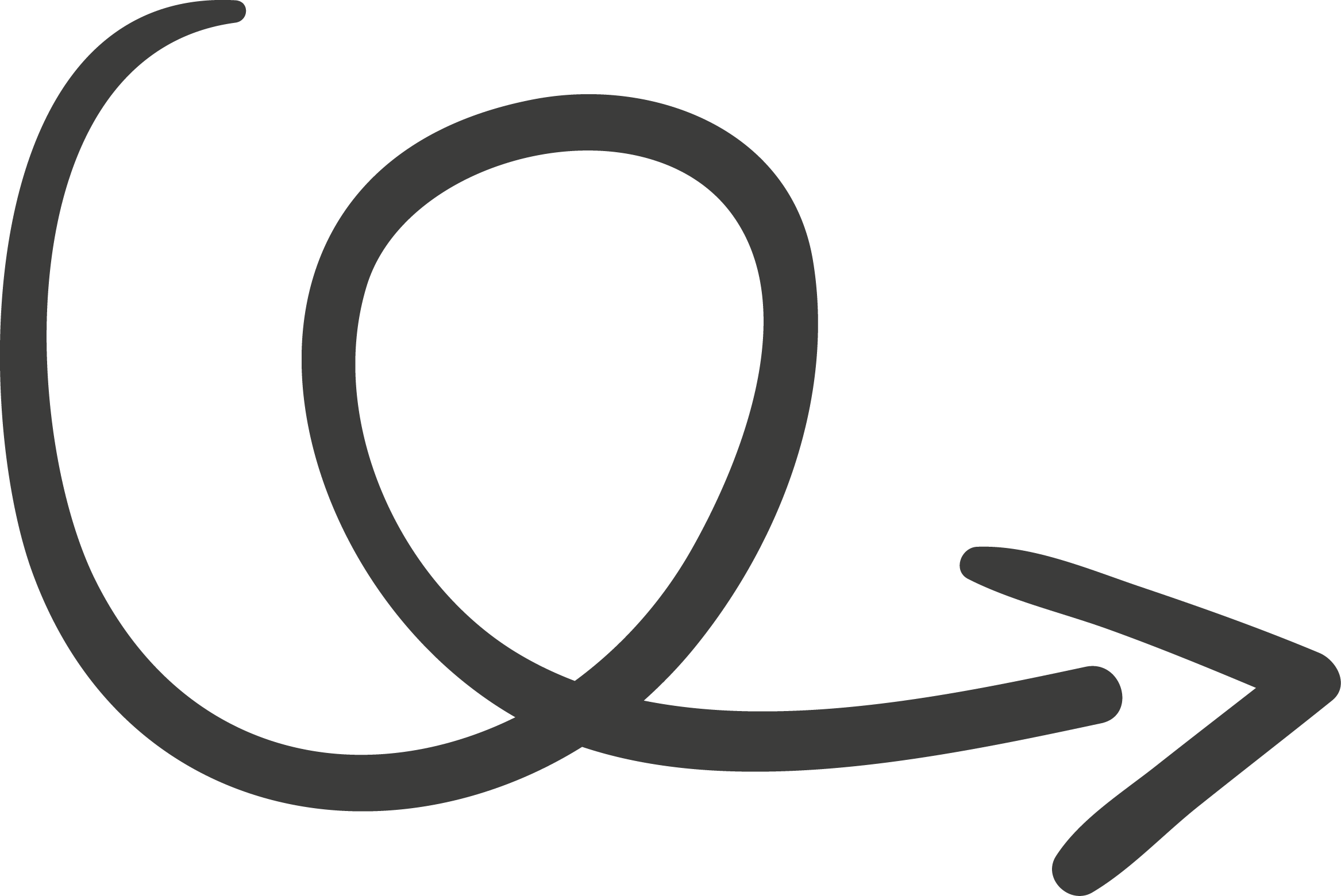 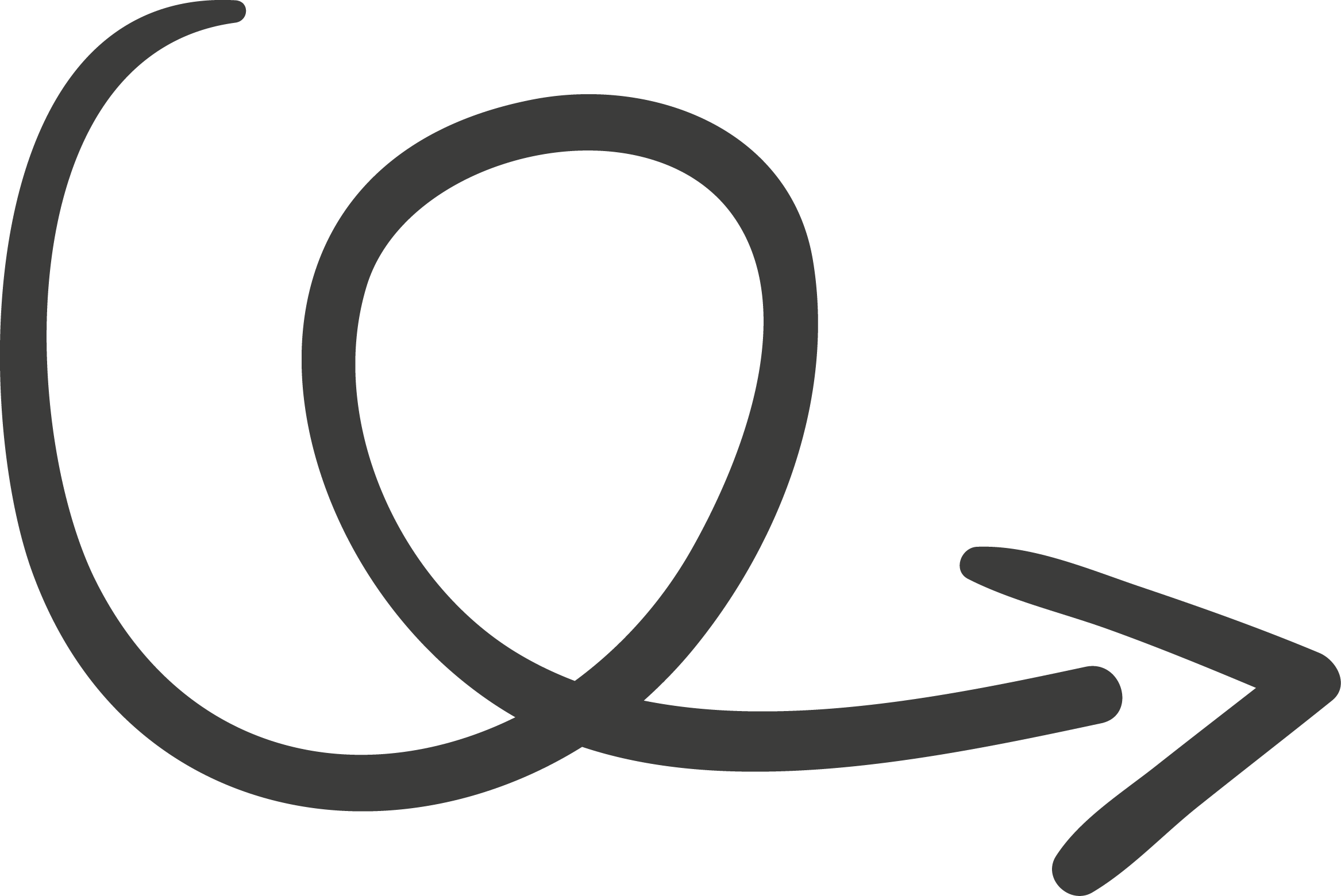 Témoin/Contraire
Paramètre variant
INTERPRETATION n°1:
JE COMPARE la présence de protide dans l’expérience témoin (AVEC pancréatine) et l’expérience contraire (SANS pancréatine)
JE CONSTATE qu’avec enzyme ou sans enzyme, il y a toujours des protides.
J’EN DEDUIS que la pancréatine n’est pas capable de transformer les protides en acides aminés.
INTERPRETATION n°1:
JE COMPARE la présence de protide dans l’expérience témoin (AVEC pancréatine) et l’expérience contraire (SANS pancréatine)
JE CONSTATE qu’avec pancréatine ou sans pancréatine, il y a toujours des protides.
J’EN DEDUIS que la pancréatine n’est pas capable de transformer les protides en acides aminés.
INTERPRETATION n°1:
JE COMPARE la présence de protide dans l’expérience témoin (AVEC pancréatine) et l’expérience contraire (SANS pancréatine)
JE CONSTATE qu’avec pancréatine ou sans pancréatine, il y a toujours des protides.
J’EN DEDUIS que la pancréatine n’est pas capable de transformer les protides en acides aminés.
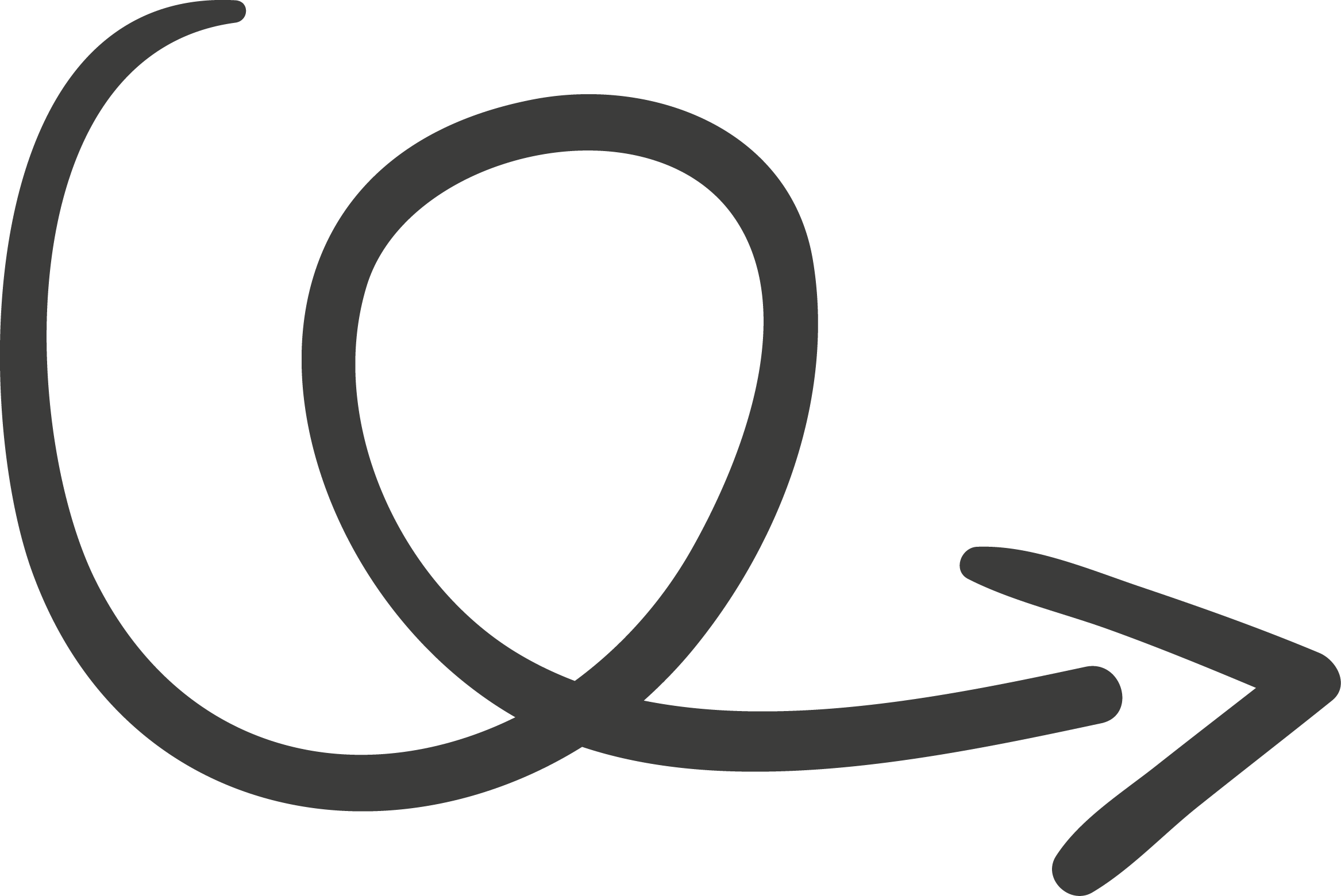 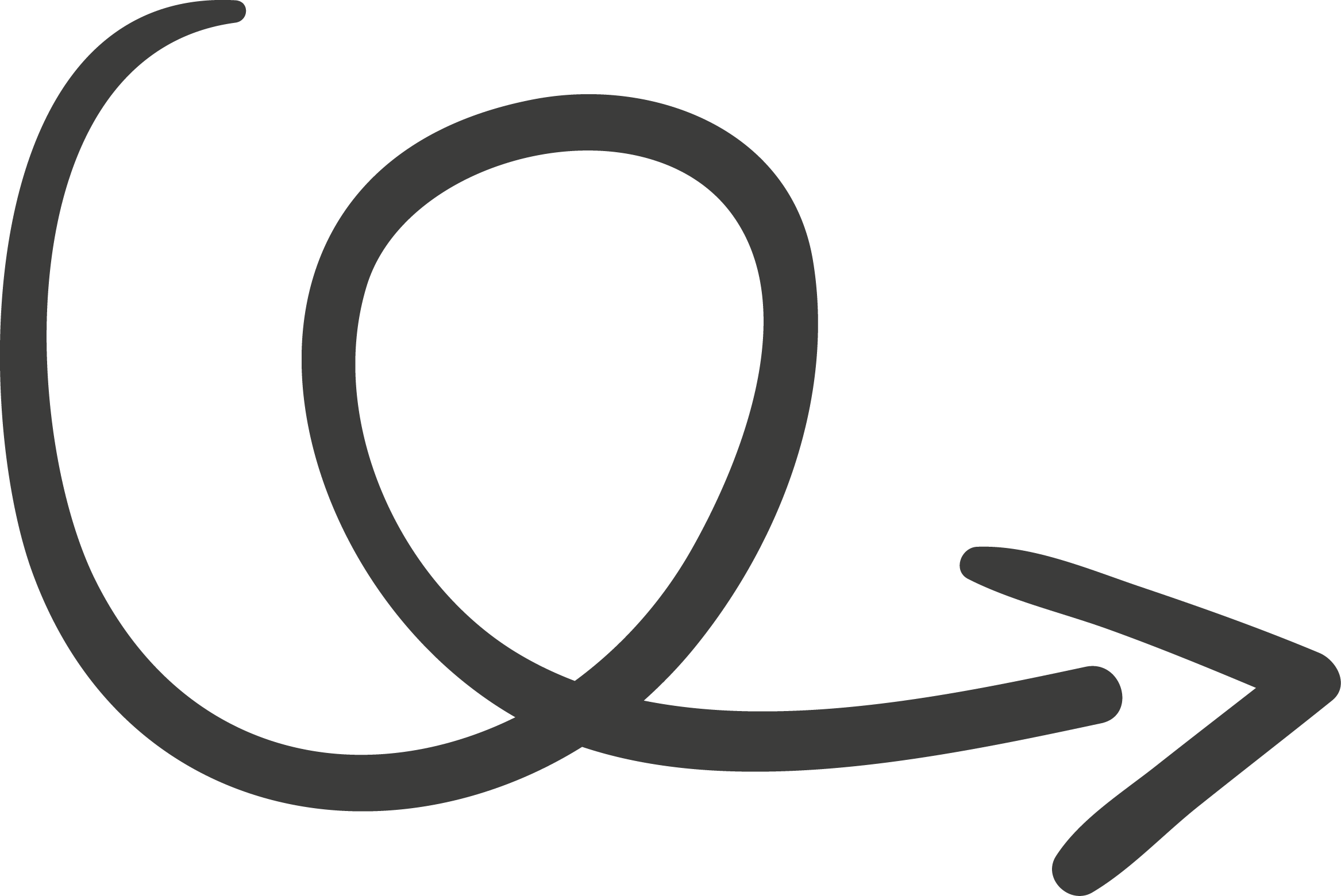 2 résultats
INTERPRETATION n°1:
JE COMPARE la présence de protide dans l’expérience témoin (AVEC pancréatine) et l’expérience contraire (SANS pancréatine)
JE CONSTATE qu’avec pancréatine ou sans pancréatine, il y a toujours des protides.
J’EN DEDUIS que la pancréatine n’est pas capable de transformer les protides en acides aminés.
INTERPRETATION n°1:
JE COMPARE la présence de protide dans l’expérience témoin (AVEC pancréatine) et l’expérience contraire (SANS pancréatine)
JE CONSTATE qu’avec pancréatine ou sans pancréatine, il y a toujours des protides.
J’EN DEDUIS que la pancréatine n’est pas capable de transformer les protides en acides aminés.
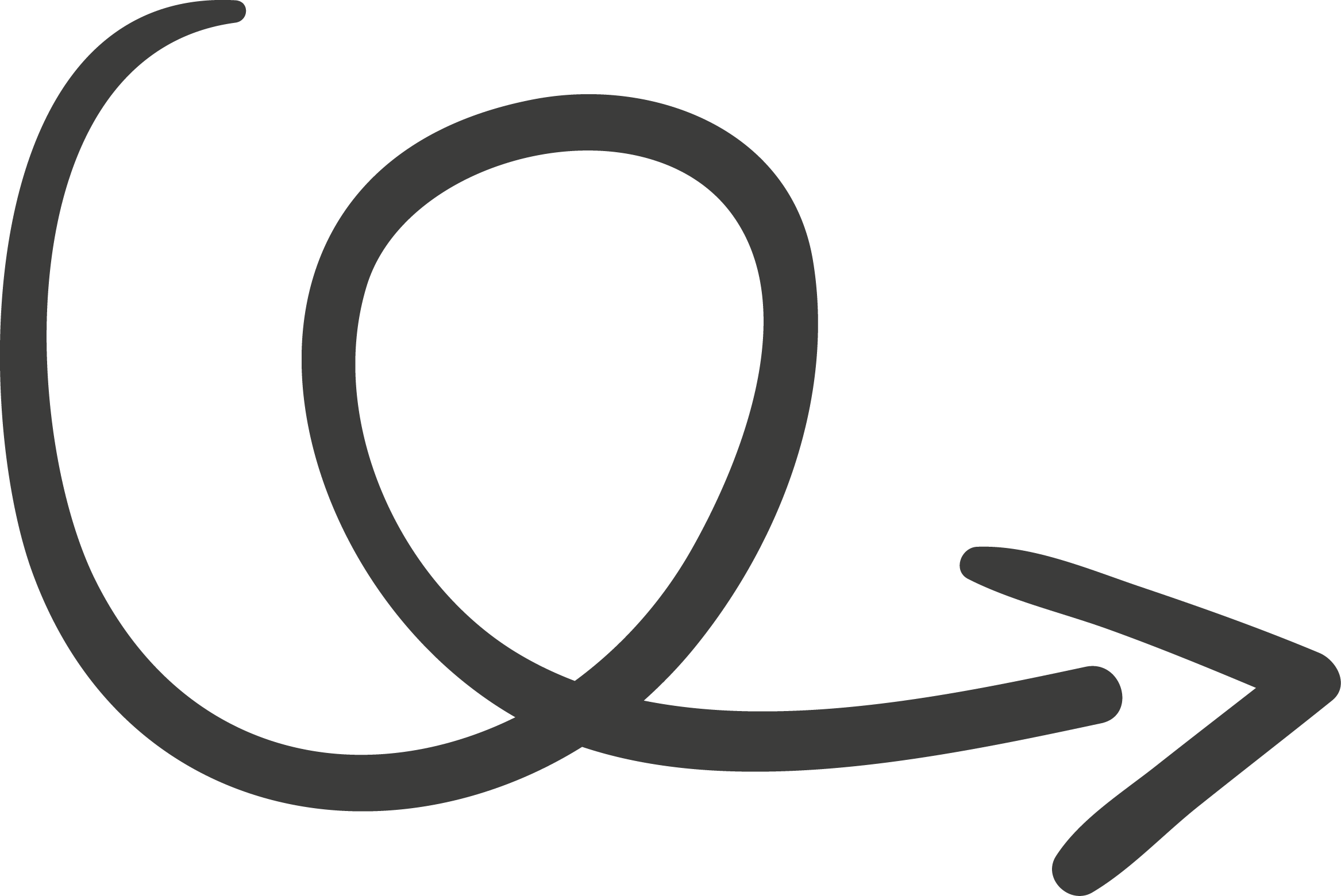 Morceau de réponse n°1
INTERPRETATION n°2:
JE COMPARE la présence de protide dans l’expérience témoin (AVEC pancréatine) et l’expérience contraire (SANS pancréatine)
JE CONSTATE qu’avec pancréatine ou sans pancréatine, il y a toujours des protides.
J’EN DEDUIS que la pancréatine n’est pas capable de transformer les protides en acides aminés.
INTERPRETATION n°2:
JE COMPARE la présence de lipide dans l’expérience témoin (AVEC pancréatine) et l’expérience contraire (SANS pancréatine)
JE CONSTATE qu’avec pancréatine ou sans pancréatine, il y a toujours des protides.
J’EN DEDUIS que la pancréatine n’est pas capable de transformer les protides en acides aminés.
INTERPRETATION n°2:
JE COMPARE la présence de lipide dans l’expérience témoin (AVEC pancréatine) et l’expérience contraire (SANS pancréatine)
JE CONSTATE qu’avec pancréatine ou sans pancréatine, il y a toujours des lipides.
J’EN DEDUIS que la pancréatine n’est pas capable de transformer les protides en acides aminés.
INTERPRETATION n°2:
JE COMPARE la présence de lipide dans l’expérience témoin (AVEC pancréatine) et l’expérience contraire (SANS pancréatine)
JE CONSTATE qu’avec pancréatine ou sans pancréatine, il y a toujours des lipides.
J’EN DEDUIS que la pancréatine n’est pas capable de transformer les lipides en acides aminés.
INTERPRETATION n°2:
JE COMPARE la présence de lipide dans l’expérience témoin (AVEC pancréatine) et l’expérience contraire (SANS pancréatine)
JE CONSTATE qu’avec pancréatine ou sans pancréatine, il y a toujours des lipides.
J’EN DEDUIS que la pancréatine n’est pas capable de transformer les lipides en acides gras.
INTERPRETATION n°2:
JE COMPARE la présence de lipide dans l’expérience témoin (AVEC pancréatine) et l’expérience contraire (SANS pancréatine)
JE CONSTATE qu’avec pancréatine ou sans pancréatine, il y a toujours des lipides.
J’EN DEDUIS que la pancréatine n’est pas capable de transformer les lipides en acides gras.
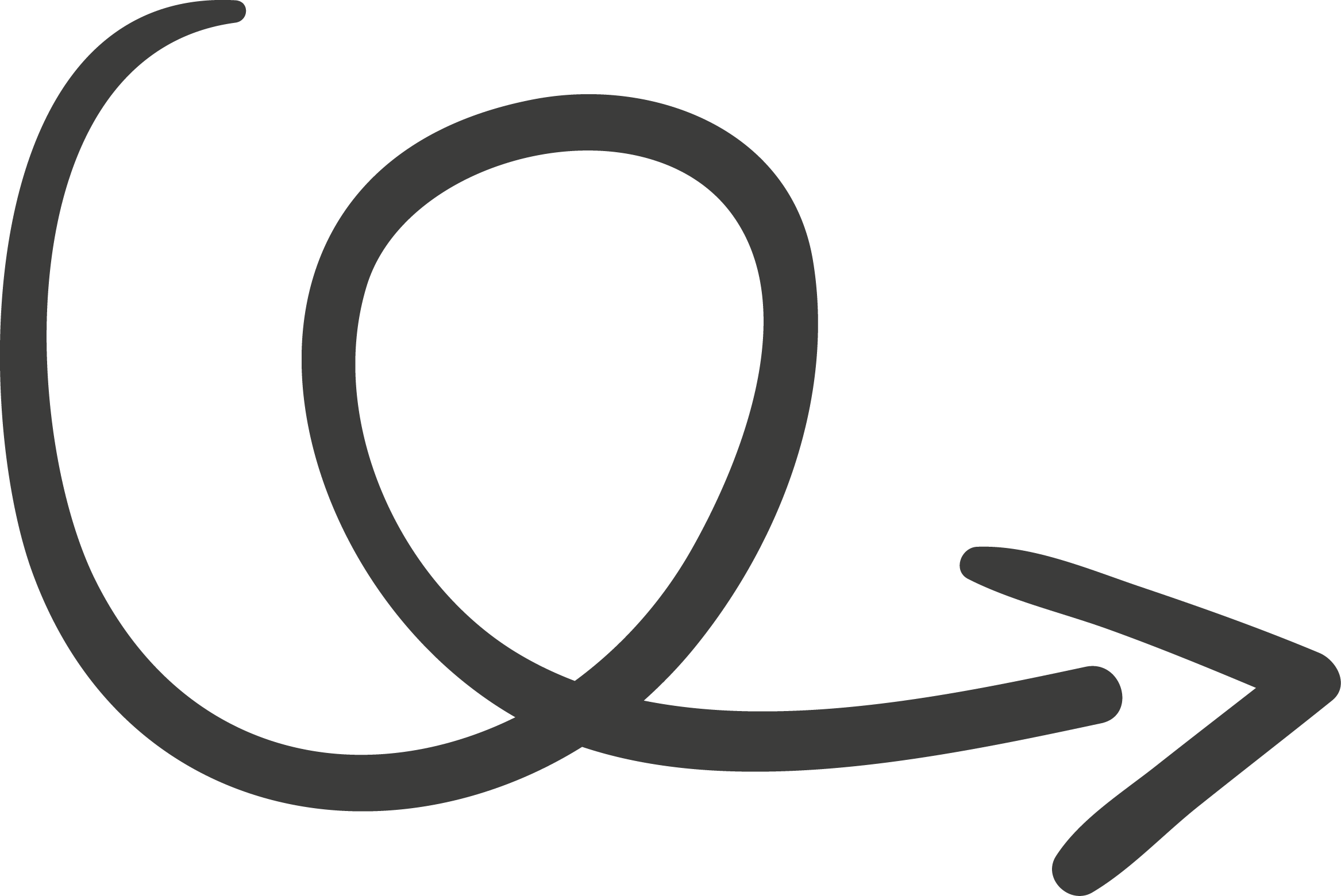 Morceau de réponse n°2
INTERPRETATION n°3:
JE COMPARE la présence de lipide dans l’expérience témoin (AVEC pancréatine) et l’expérience contraire (SANS pancréatine)
JE CONSTATE qu’avec pancréatine ou sans pancréatine, il y a toujours des lipides.
J’EN DEDUIS que la pancréatine n’est pas capable de transformer les lipides en acides gras.
INTERPRETATION n°3:
JE COMPARE la présence de glucide (sucre lent) dans l’expérience témoin (AVEC pancréatine) et l’expérience contraire (SANS pancréatine)
JE CONSTATE qu’avec pancréatine ou sans pancréatine, il y a toujours des lipides.
J’EN DEDUIS que la pancréatine n’est pas capable de transformer les lipides en acides gras.
INTERPRETATION n°3:
JE COMPARE la présence de glucide (sucre lent) dans l’expérience témoin (AVEC pancréatine) et l’expérience contraire (SANS pancréatine)
JE CONSTATE qu’avec pancréatine, il y n’y a plus de glucide (sucre lent), tandis que sans pancréatine, il y a toujours des lipides.
J’EN DEDUIS que la pancréatine n’est pas capable de transformer les lipides en acides gras.
INTERPRETATION n°3:
JE COMPARE la présence de glucide (sucre lent) dans l’expérience témoin (AVEC pancréatine) et l’expérience contraire (SANS pancréatine)
JE CONSTATE qu’avec pancréatine, il y n’y a plus de glucide (sucre lent), tandis que sans pancréatine, il y a toujours des glucides (sucres lents).
J’EN DEDUIS que la pancréatine n’est pas capable de transformer les lipides en acides gras.
INTERPRETATION n°3:
JE COMPARE la présence de glucide (sucre lent) dans l’expérience témoin (AVEC pancréatine) et l’expérience contraire (SANS pancréatine)
JE CONSTATE qu’avec pancréatine, il y n’y a plus de glucide (sucre lent), tandis que sans pancréatine, il y a toujours des glucides (sucres lents).
J’EN DEDUIS que la pancréatine est capable de transformer les lipides en acides gras.
INTERPRETATION n°3:
JE COMPARE la présence de glucide (sucre lent) dans l’expérience témoin (AVEC pancréatine) et l’expérience contraire (SANS pancréatine)
JE CONSTATE qu’avec pancréatine, il y n’y a plus de glucide (sucre lent), tandis que sans pancréatine, il y a toujours des glucides (sucres lents).
J’EN DEDUIS que la pancréatine est capable de transformer les glucides (sucres lents) en acides gras.
INTERPRETATION n°3:
JE COMPARE la présence de glucide (sucre lent) dans l’expérience témoin (AVEC pancréatine) et l’expérience contraire (SANS pancréatine)
JE CONSTATE qu’avec pancréatine, il y n’y a plus de glucide (sucre lent), tandis que sans pancréatine, il y a toujours des glucides (sucres lents).
J’EN DEDUIS que la pancréatine est capable de transformer les glucides (sucres lents) en glucose.
INTERPRETATION n°3:
JE COMPARE la présence de glucide (sucre lent) dans l’expérience témoin (AVEC pancréatine) et l’expérience contraire (SANS pancréatine)
JE CONSTATE qu’avec pancréatine, il y n’y a plus de glucide (sucre lent), tandis que sans pancréatine, il y a toujours des glucides (sucres lents).
J’EN DEDUIS que la pancréatine est capable de transformer les glucides (sucres lents) en glucose.
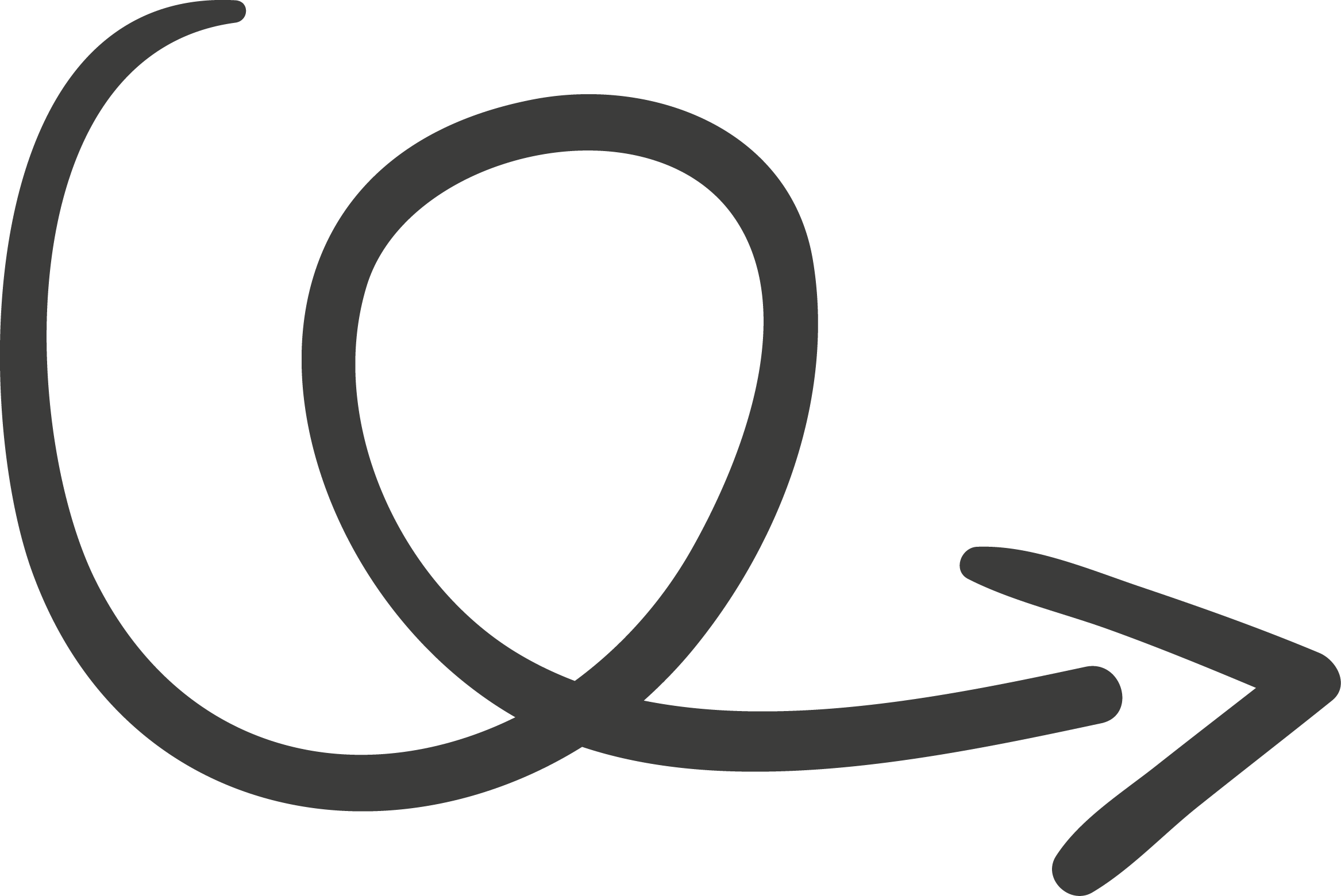 Morceau de réponse n°3
Résumé des interprétations (morceaux de réponse 1, 2 et 3)
CONCLUSION:
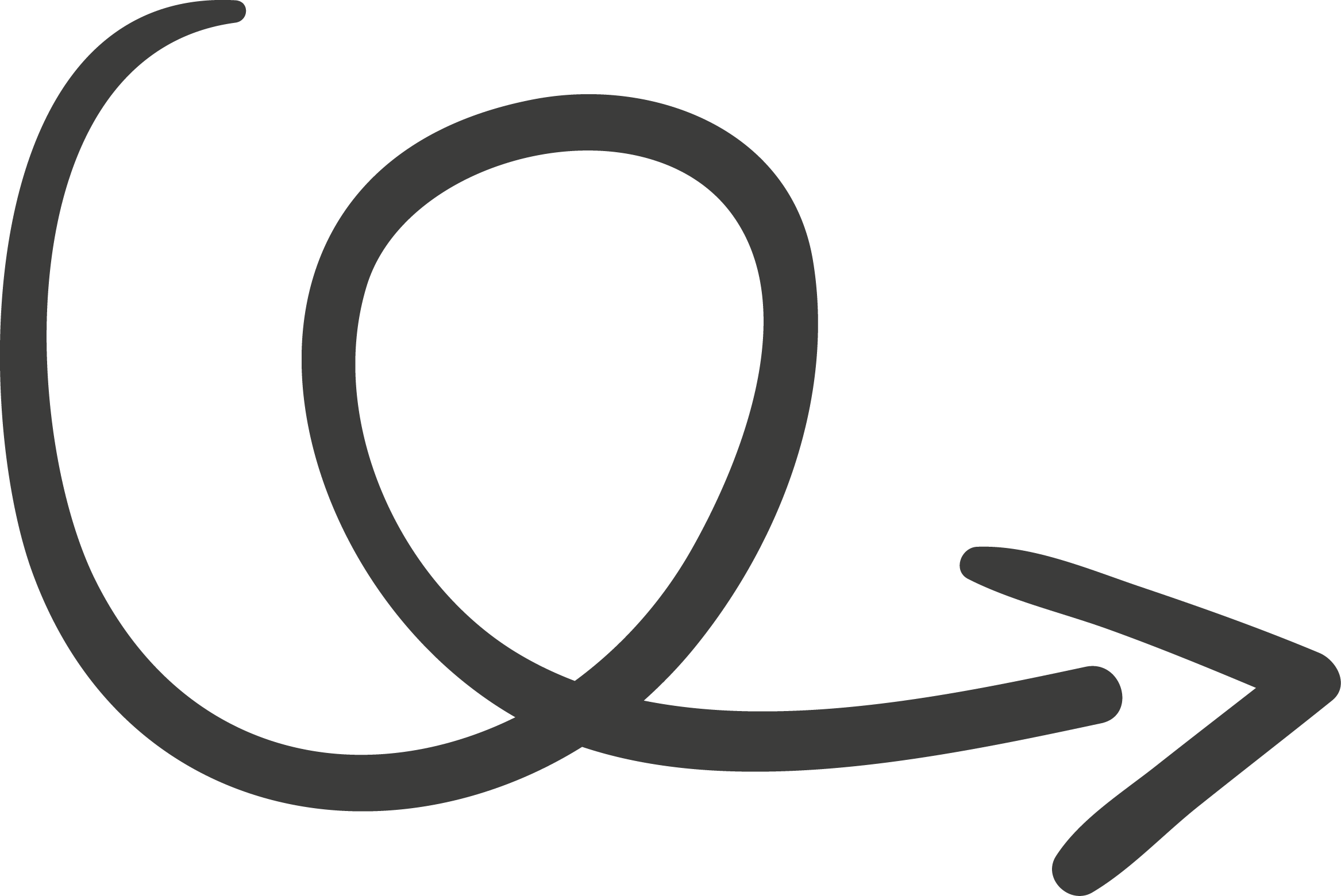 La pancréatine peut transformer les glucides (sucres lents) en glucose, mais pas les protides en acides aminés ni les lipides en acides gras.
Une seule et même enzyme n’est donc pas capable de transformer les différentes composantes des aliments en différents nutriments.
Notre hypothèse est donc réfutée.
Réponse au problème
[Speaker Notes: Après avoir trouvé un PROBLEME, on fait toujours une… ? (HYPOTHESE)]
PROBLEME:
Comment nos organes transforment-ils les différentes composantes des aliments en différents nutriments?
[Speaker Notes: Après avoir trouvé un PROBLEME, on fait toujours une… ? (HYPOTHESE)]
Résumé des interprétations (morceaux de réponse 1, 2 et 3)
CONCLUSION:
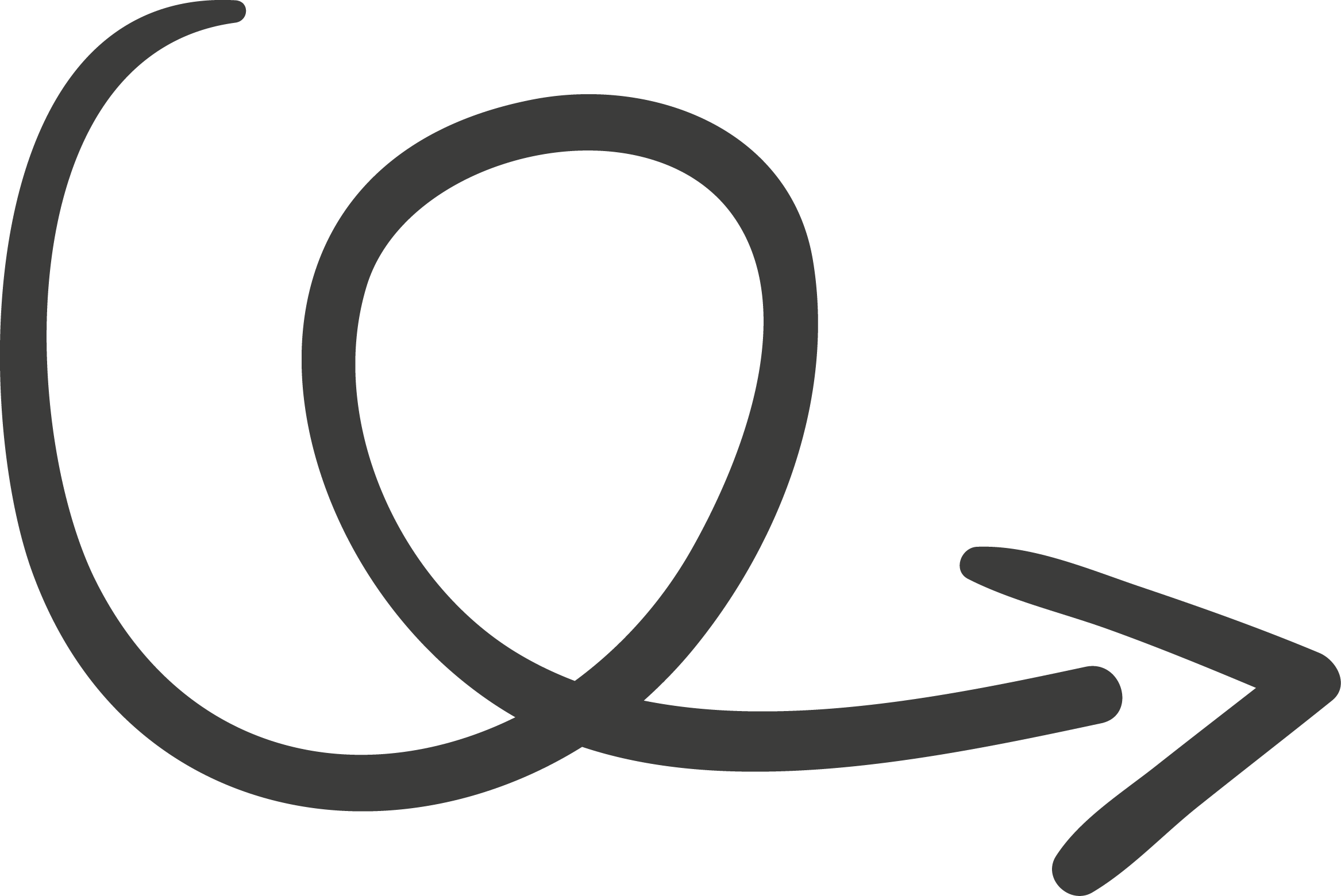 La pancréatine peut transformer les glucides (sucres lents) en glucose, mais pas les protides en acides aminés ni les lipides en acides gras.
Une seule et même enzyme n’est donc pas capable de transformer les différentes composantes des aliments en différents nutriments. Il faut donc plusieurs enzymes qui chacune est spécifique à 1 transformation.
Notre hypothèse est donc réfutée.
Réponse au problème
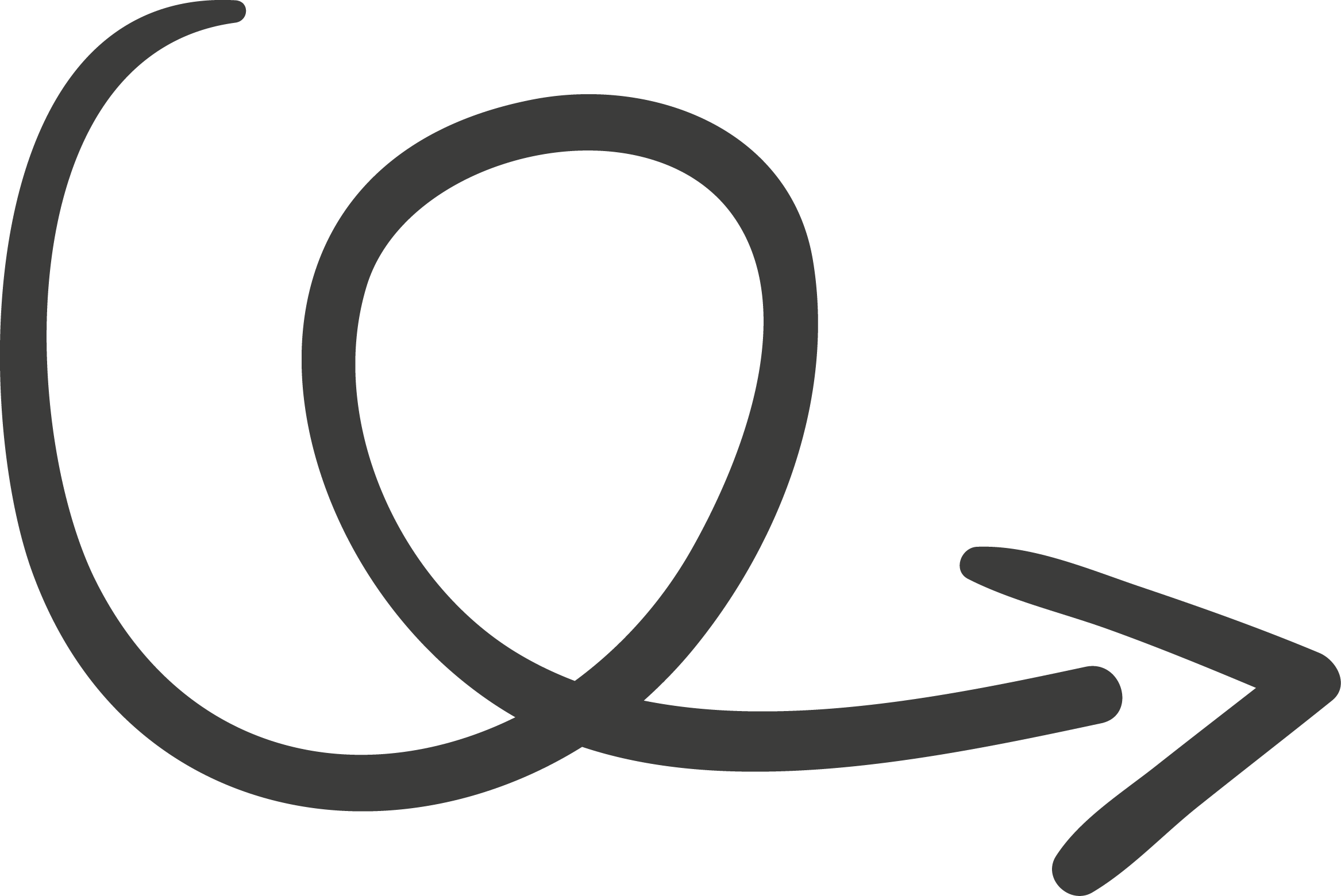 Retour à l’hypothèse
[Speaker Notes: Après avoir trouvé un PROBLEME, on fait toujours une… ? (HYPOTHESE)]
HYPOTHESE:
Nos organes transforment les différentes composantes des aliments en différents nutriments certainement grâce à une seule et même enzyme.
[Speaker Notes: Après avoir trouvé un PROBLEME, on fait toujours une… ? (HYPOTHESE)]
Résumé des interprétations (morceaux de réponse 1, 2 et 3)
CONCLUSION:
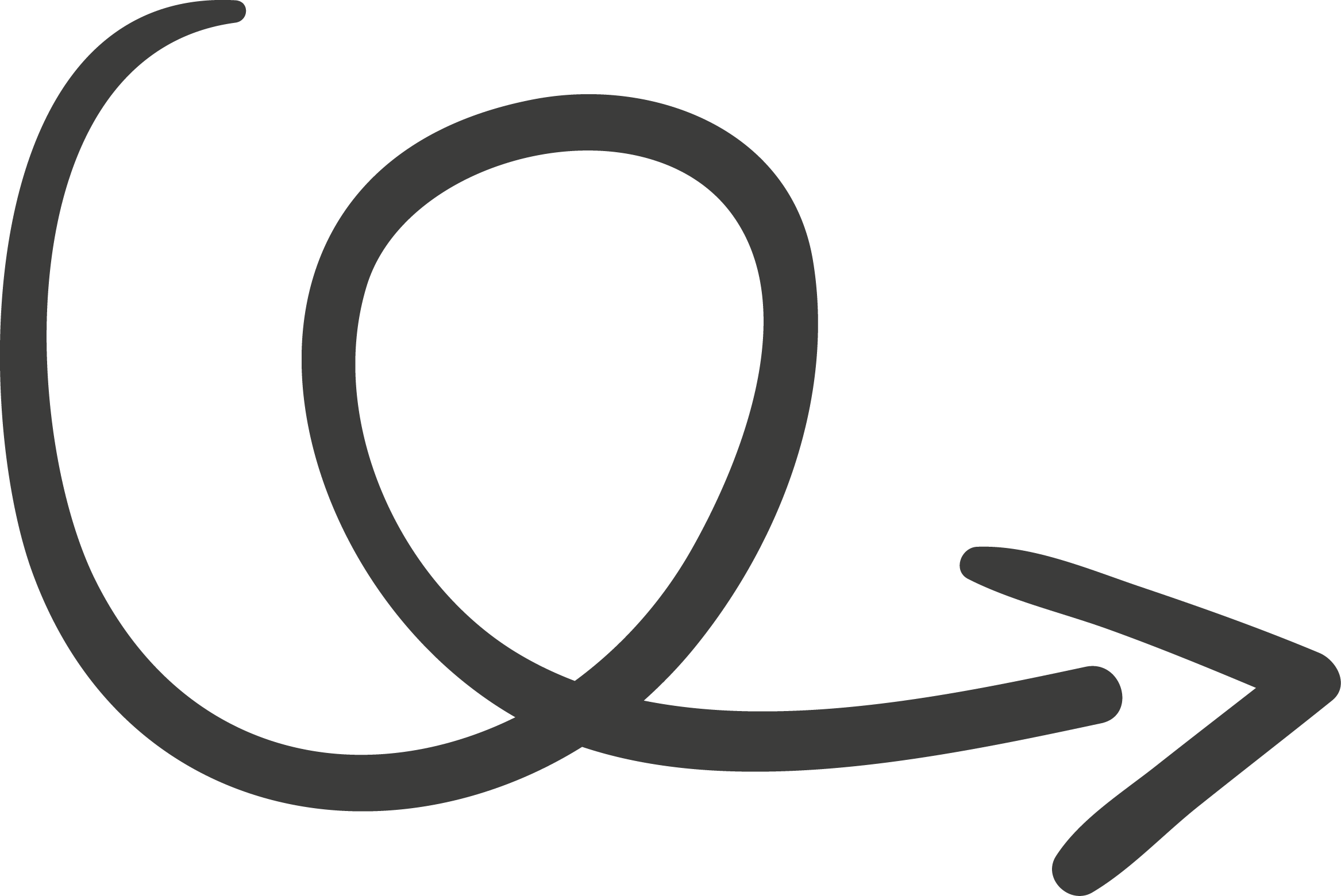 La pancréatine peut transformer les glucides (sucres lents) en glucose, mais pas les protides en acides aminés ni les lipides en acides gras.
Une seule et même enzyme n’est donc pas capable de transformer les différentes composantes des aliments en différents nutriments. Il faut donc plusieurs enzymes qui chacune est spécifique à 1 transformation.
Notre hypothèse est donc réfutée.
Réponse au problème
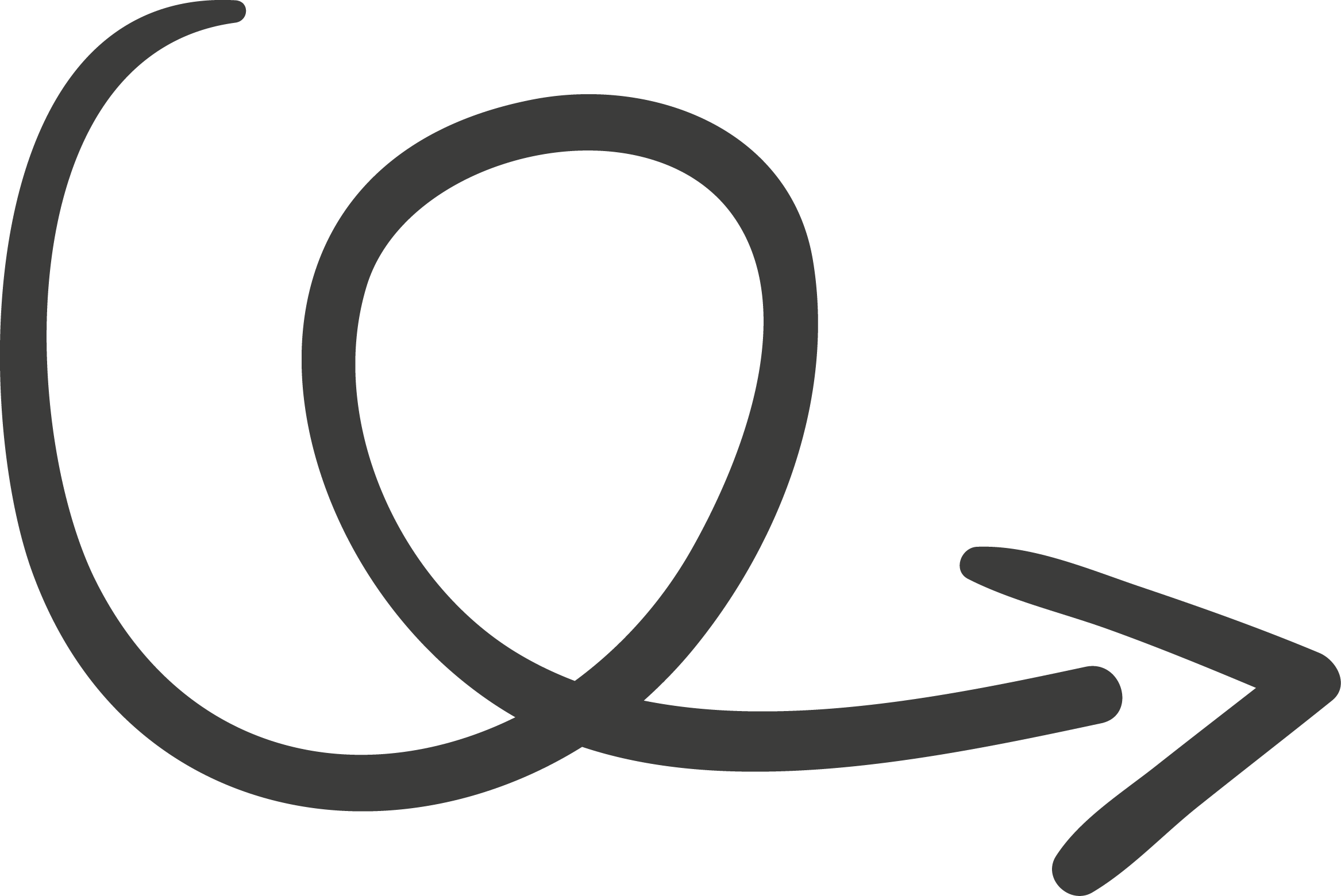 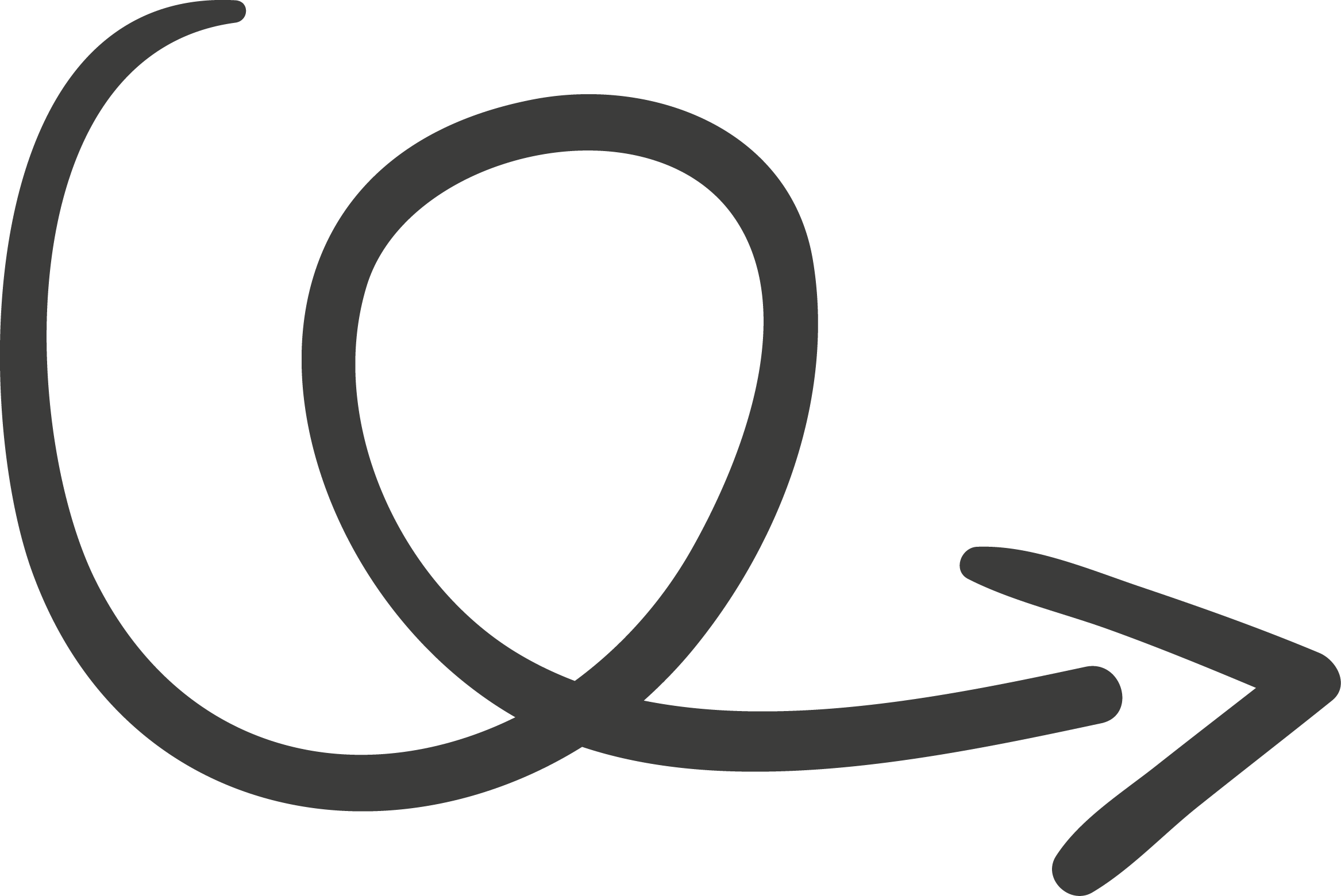 Retour à l’hypothèse
[Speaker Notes: Après avoir trouvé un PROBLEME, on fait toujours une… ? (HYPOTHESE)]
PETIT COMPLEMENT DE COURS:
Le fait qu’une même enzyme ne puisse transformer qu’un seul type de composant des aliments en un seul type de nutriment est appelé la spécificité enzymatique.